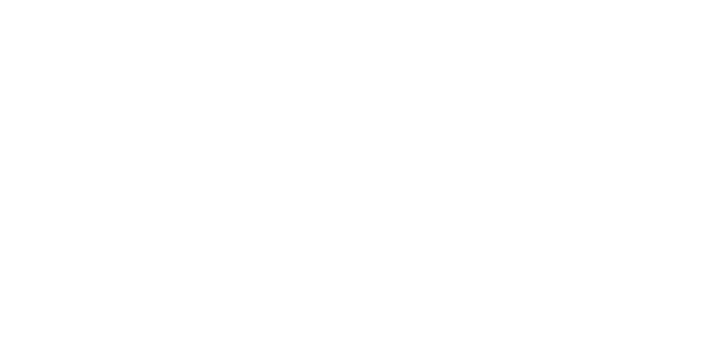 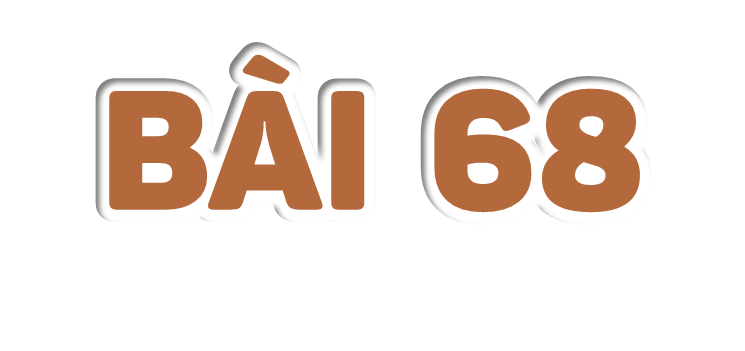 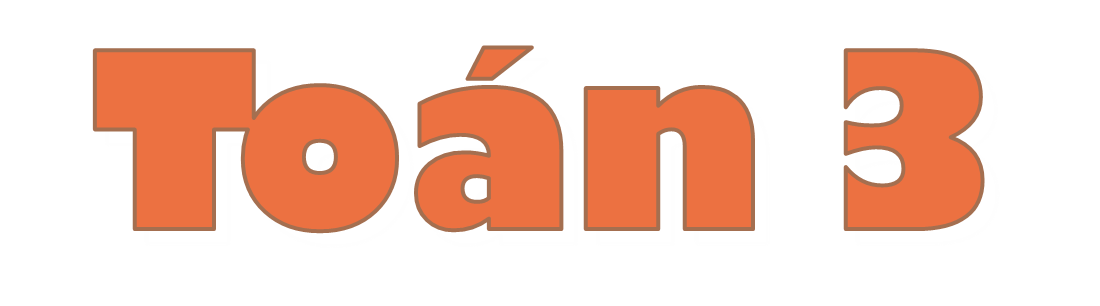 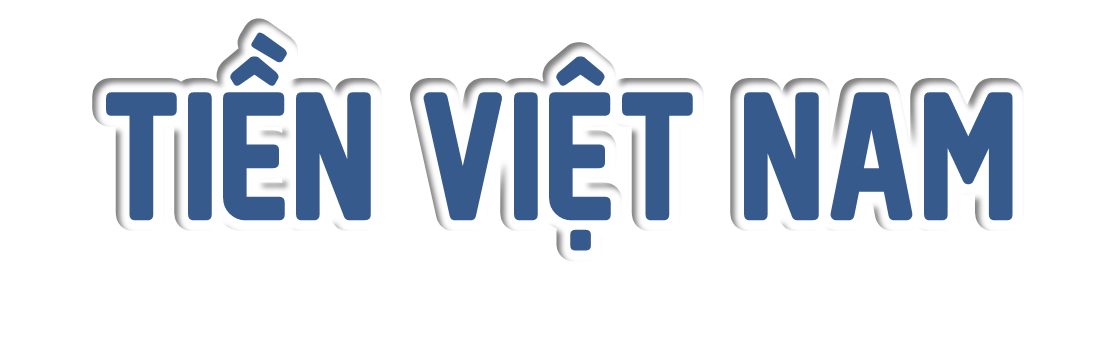 Tiết 1
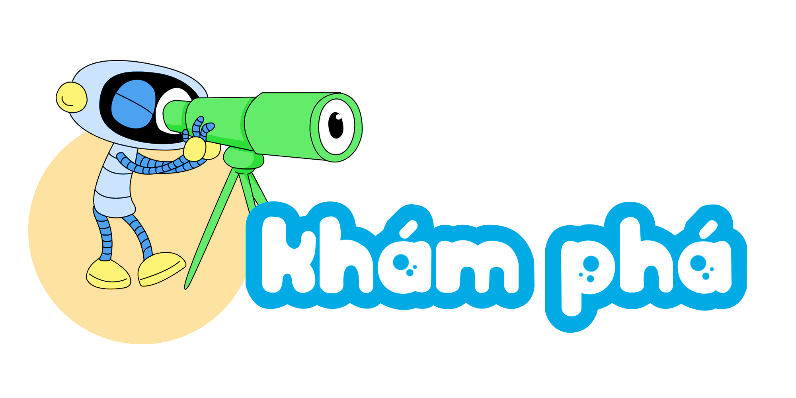 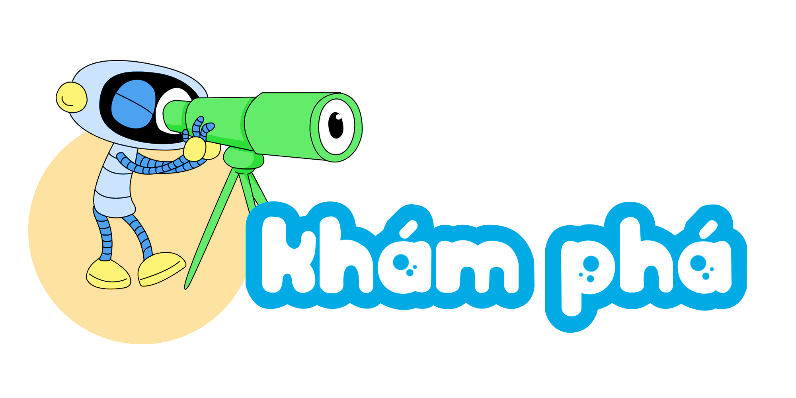 Các tờ tiền từ 1 000 đồng trở lên.
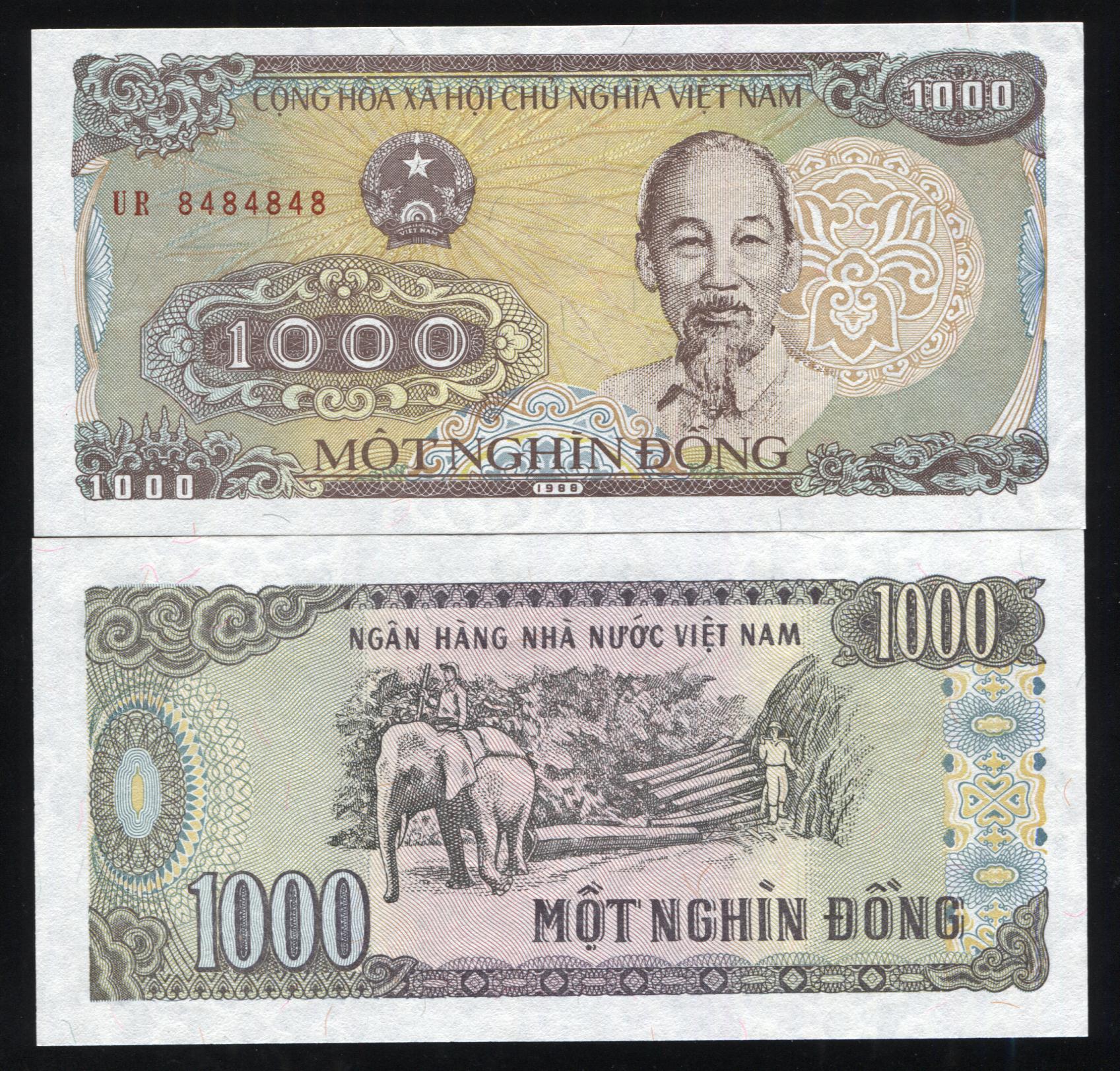 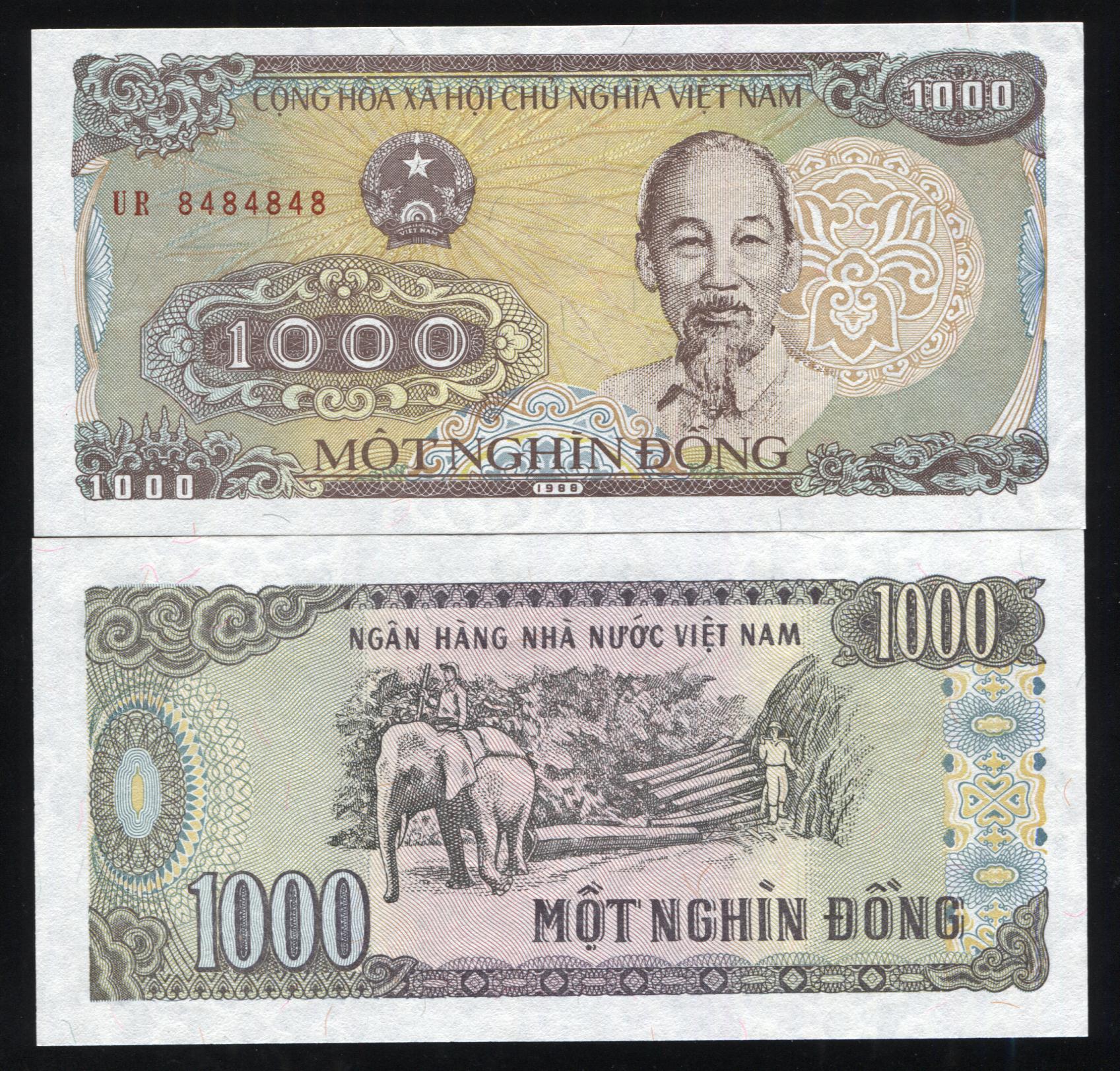 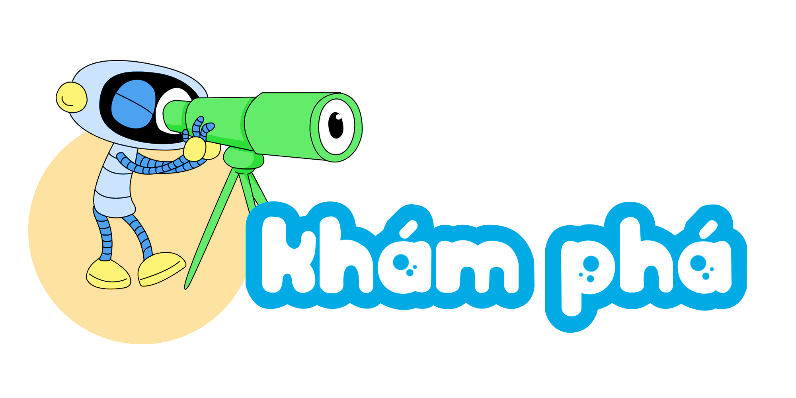 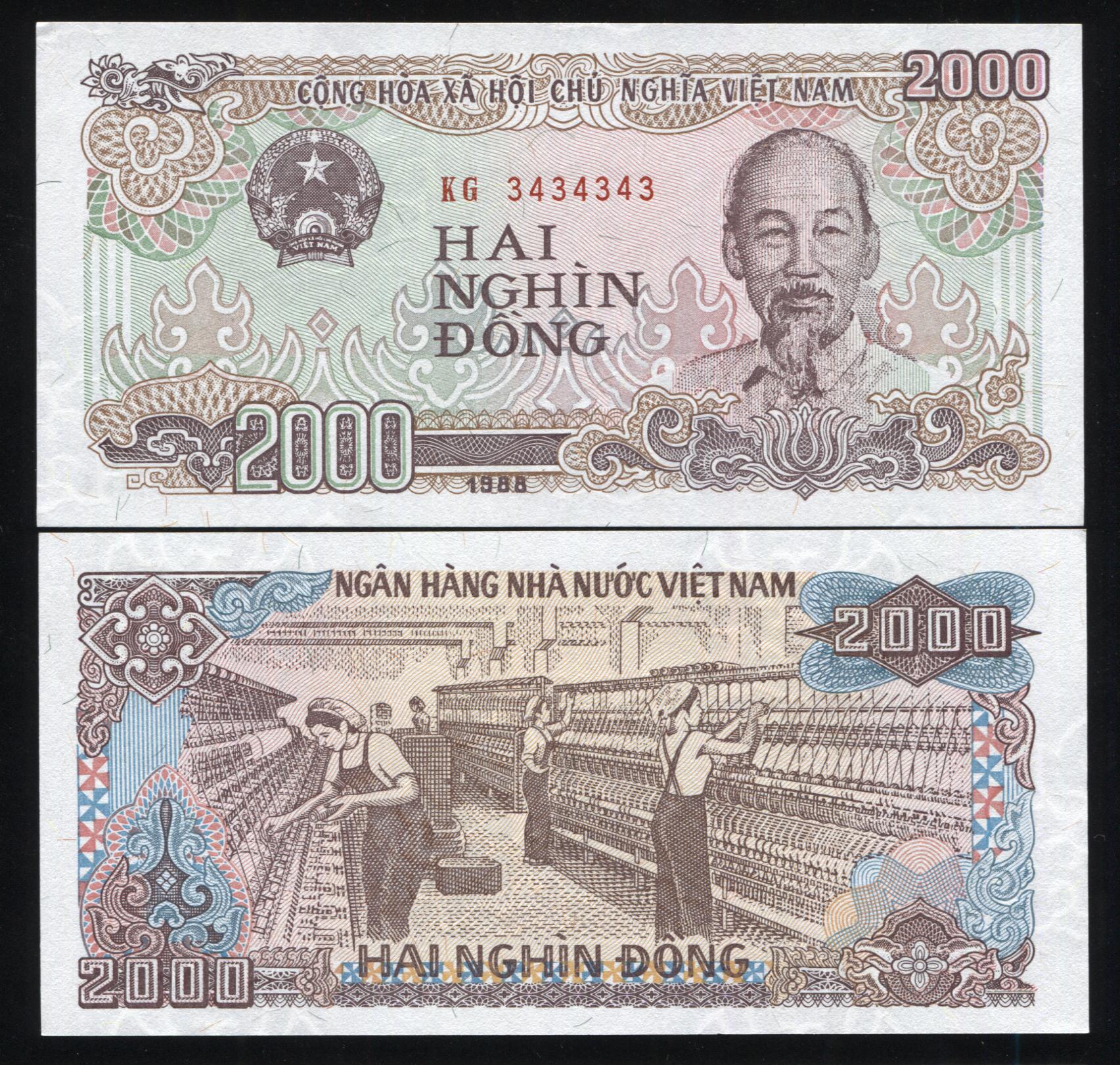 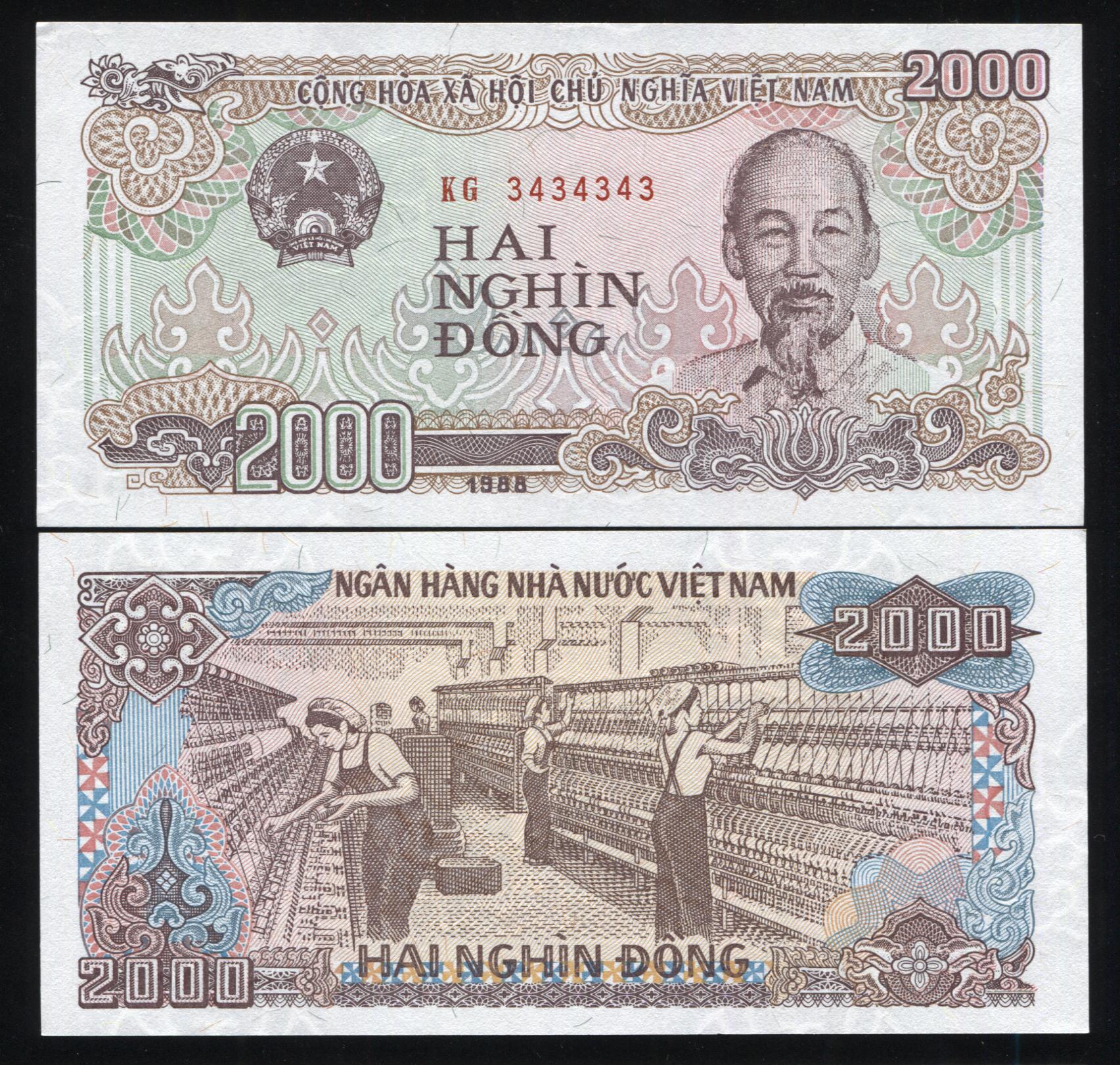 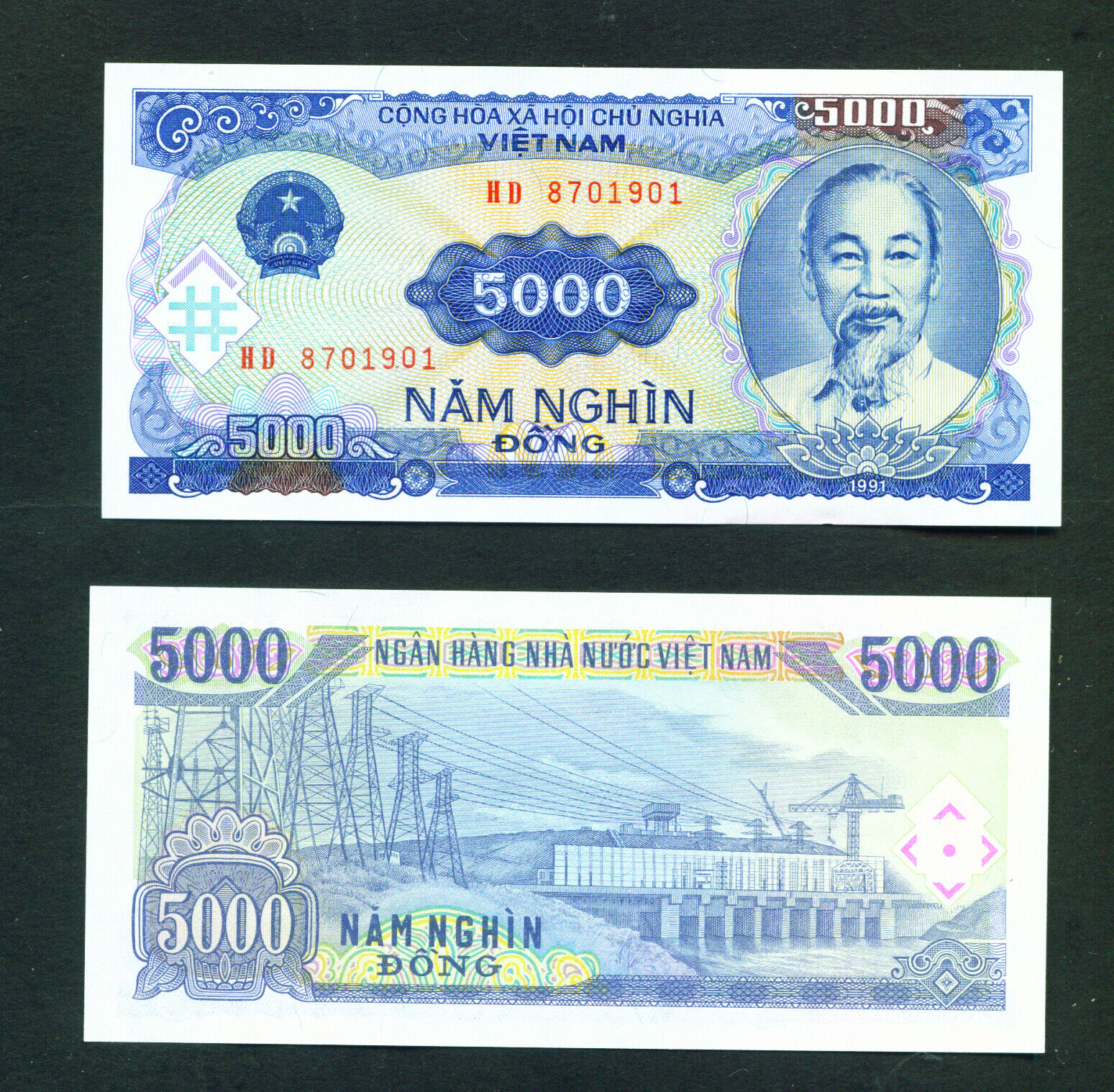 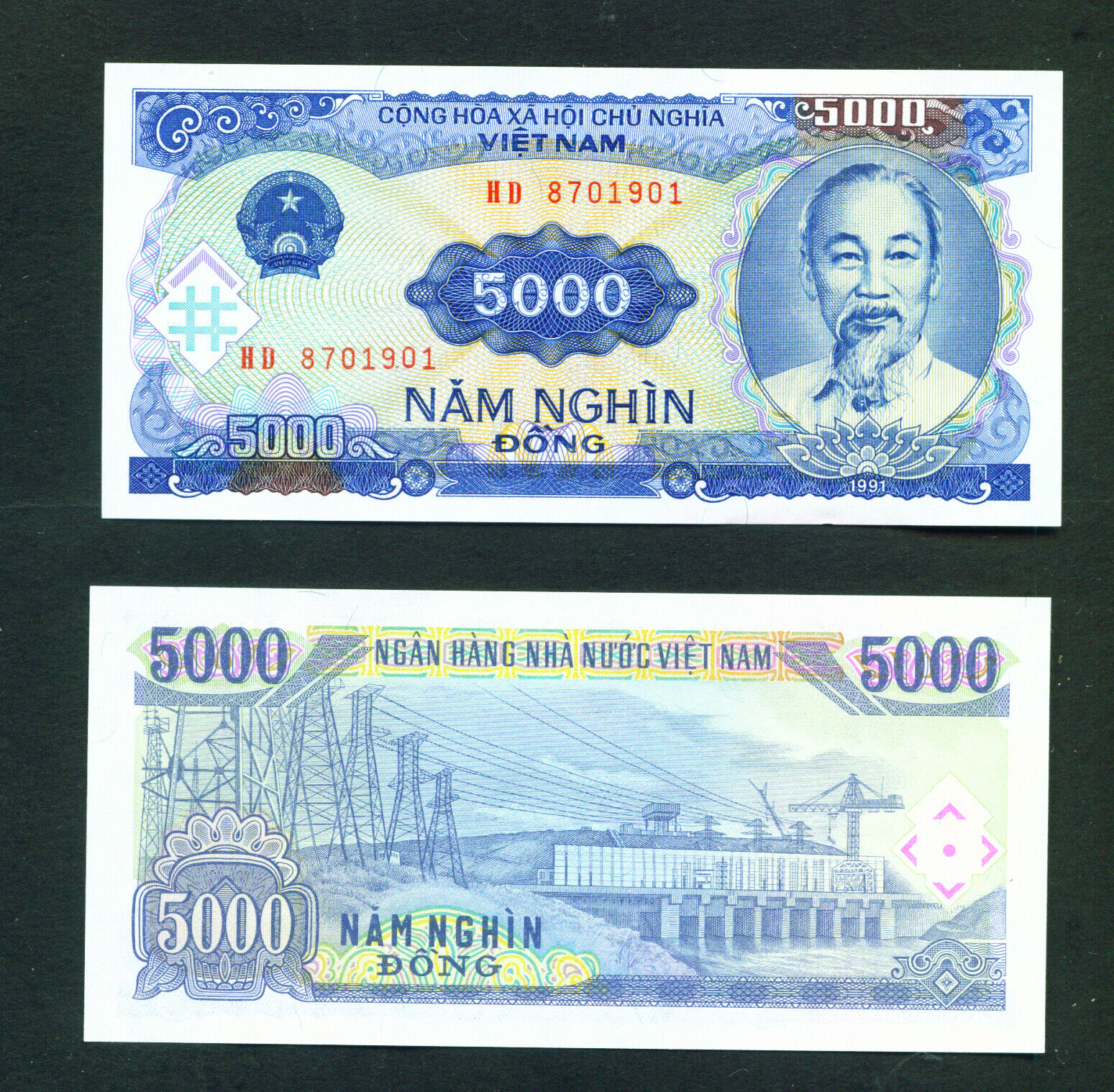 Các tờ tiền có mệnh giá từ1 000 đồng đến 5 000 đồng có gì giống nhau?
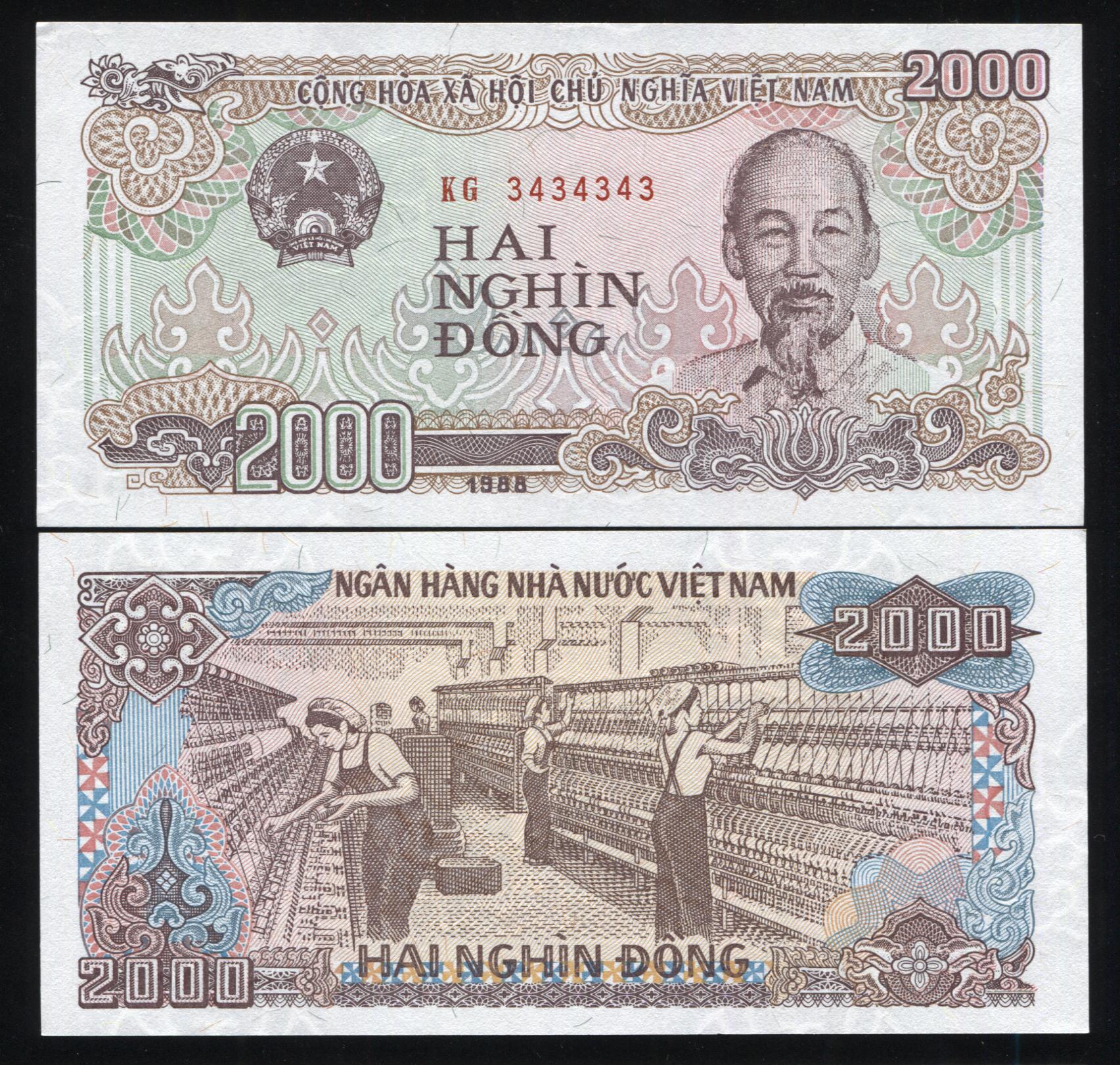 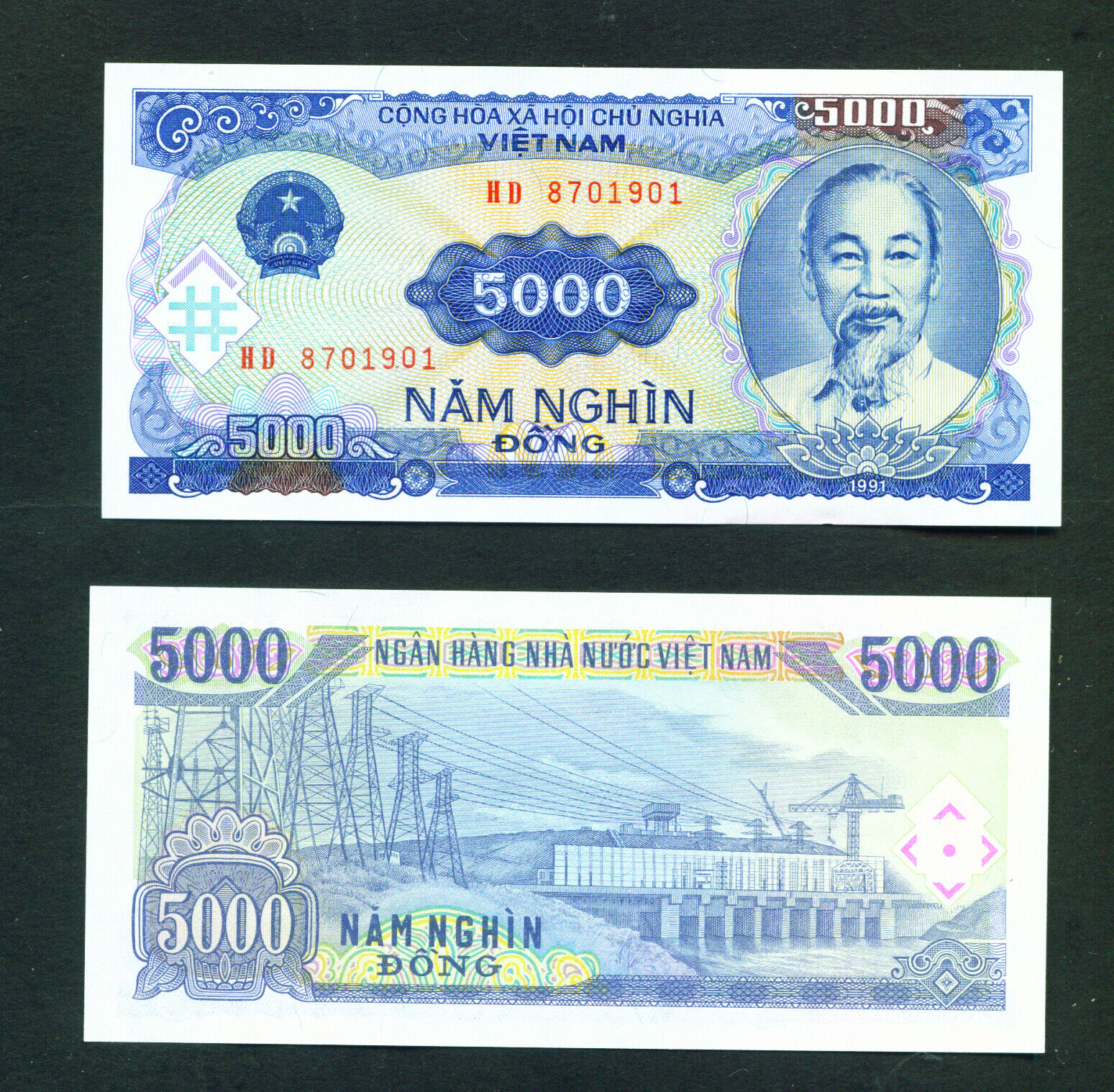 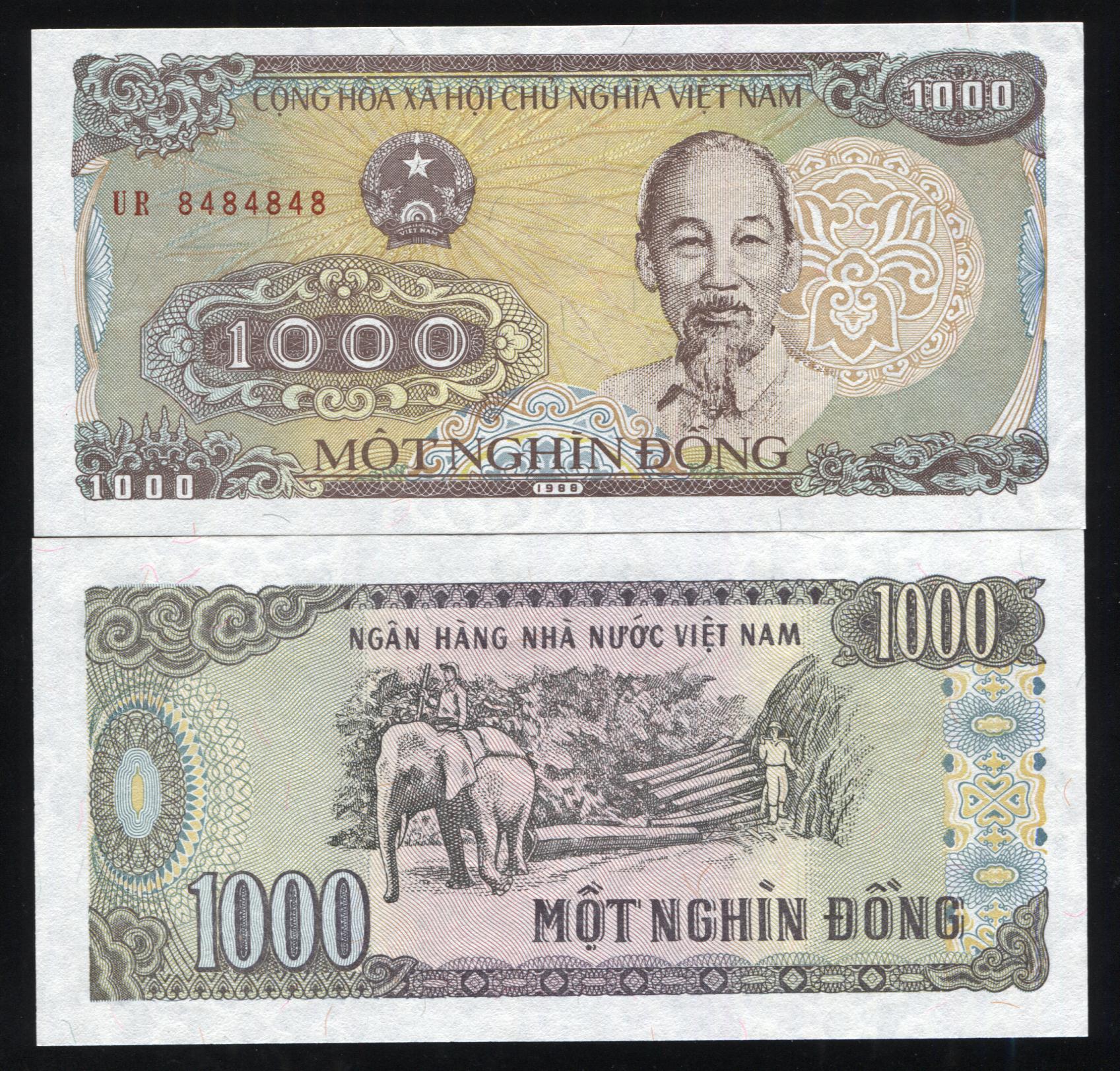 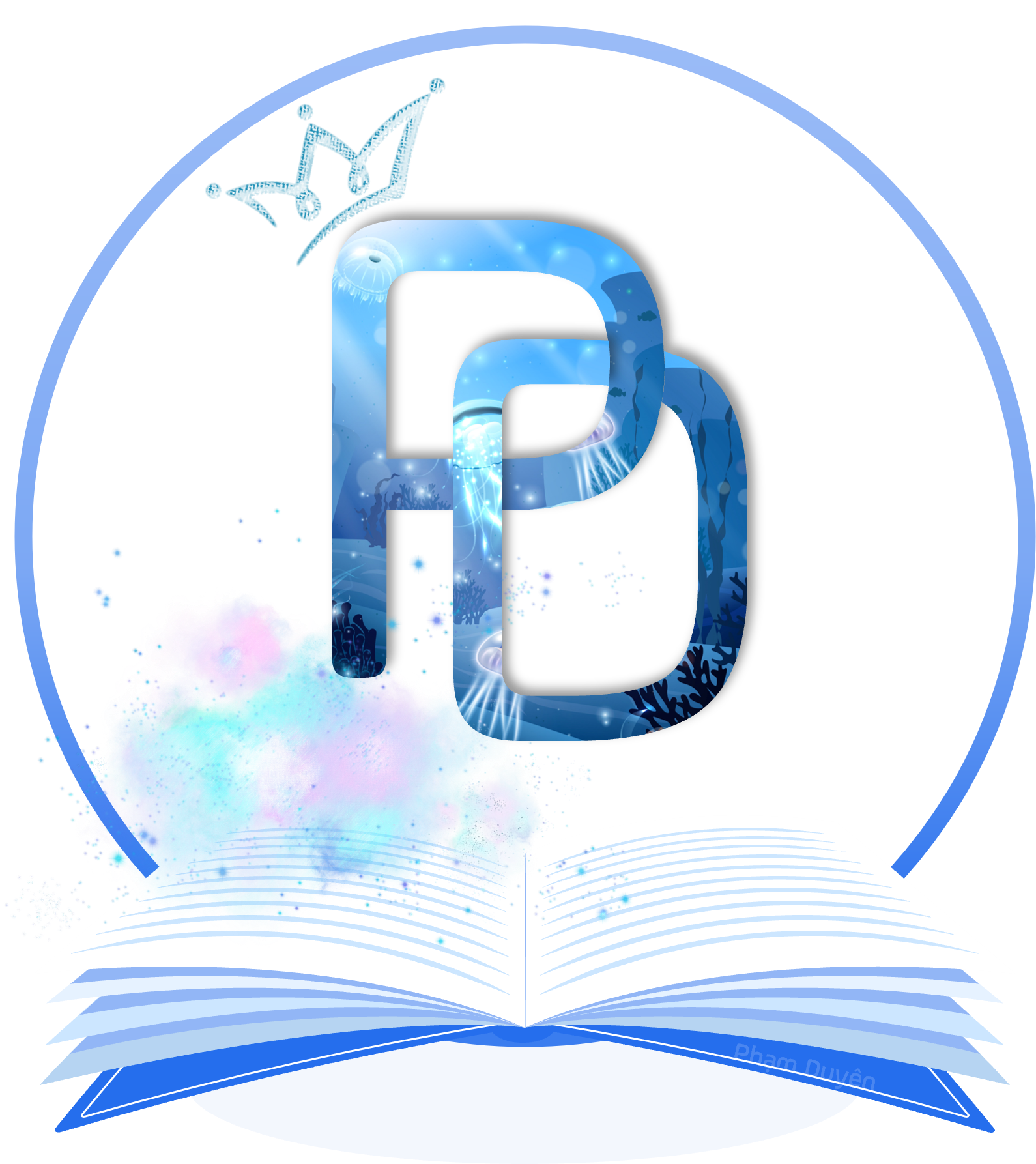 Mặt phải đều có:
- Ảnh Bác Hồ
- Dòng chữ Cộng hòa Xã hội chủ nghĩa Việt Nam
- Hình quốc huy nước Việt Nam
- Số mệnh giá của tờ bạc và số sêri.
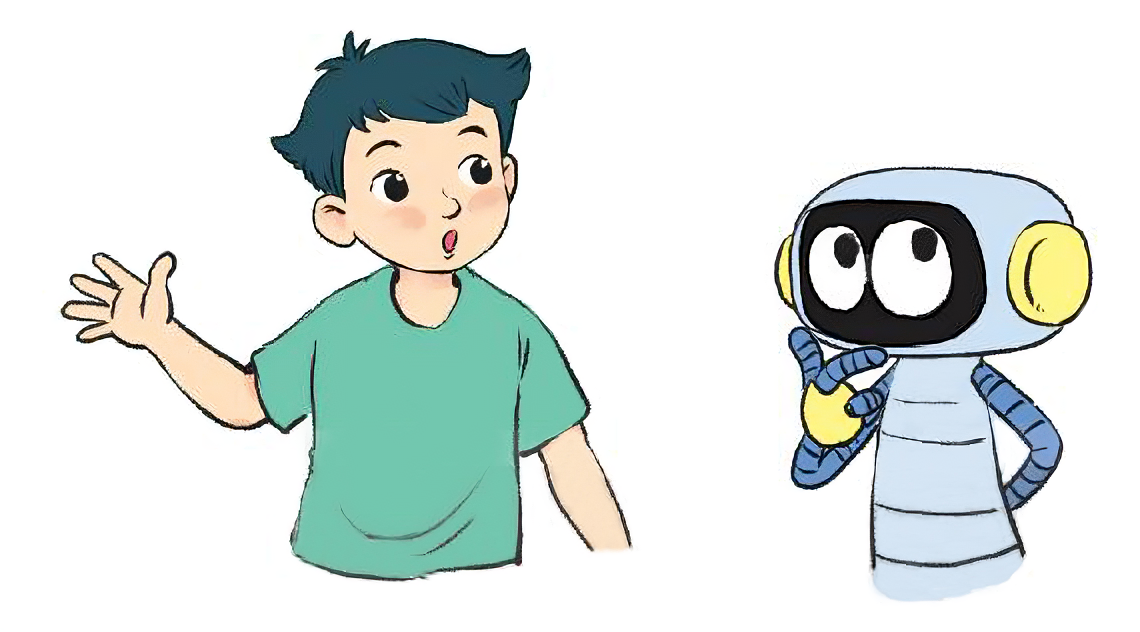 Các tờ tiền có mệnh giá từ1 000 đồng đến 5 000 đồng có gì giống nhau?
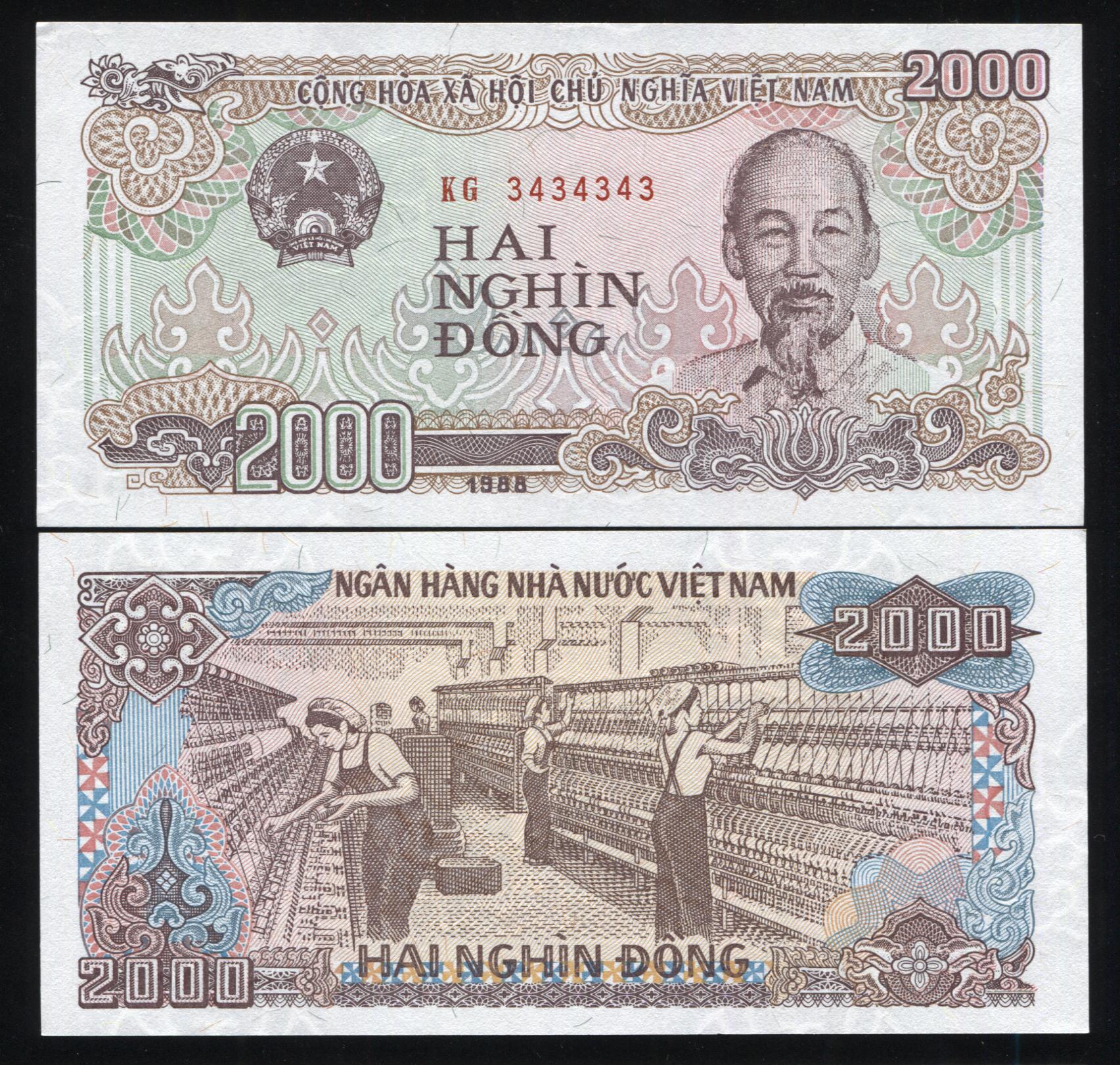 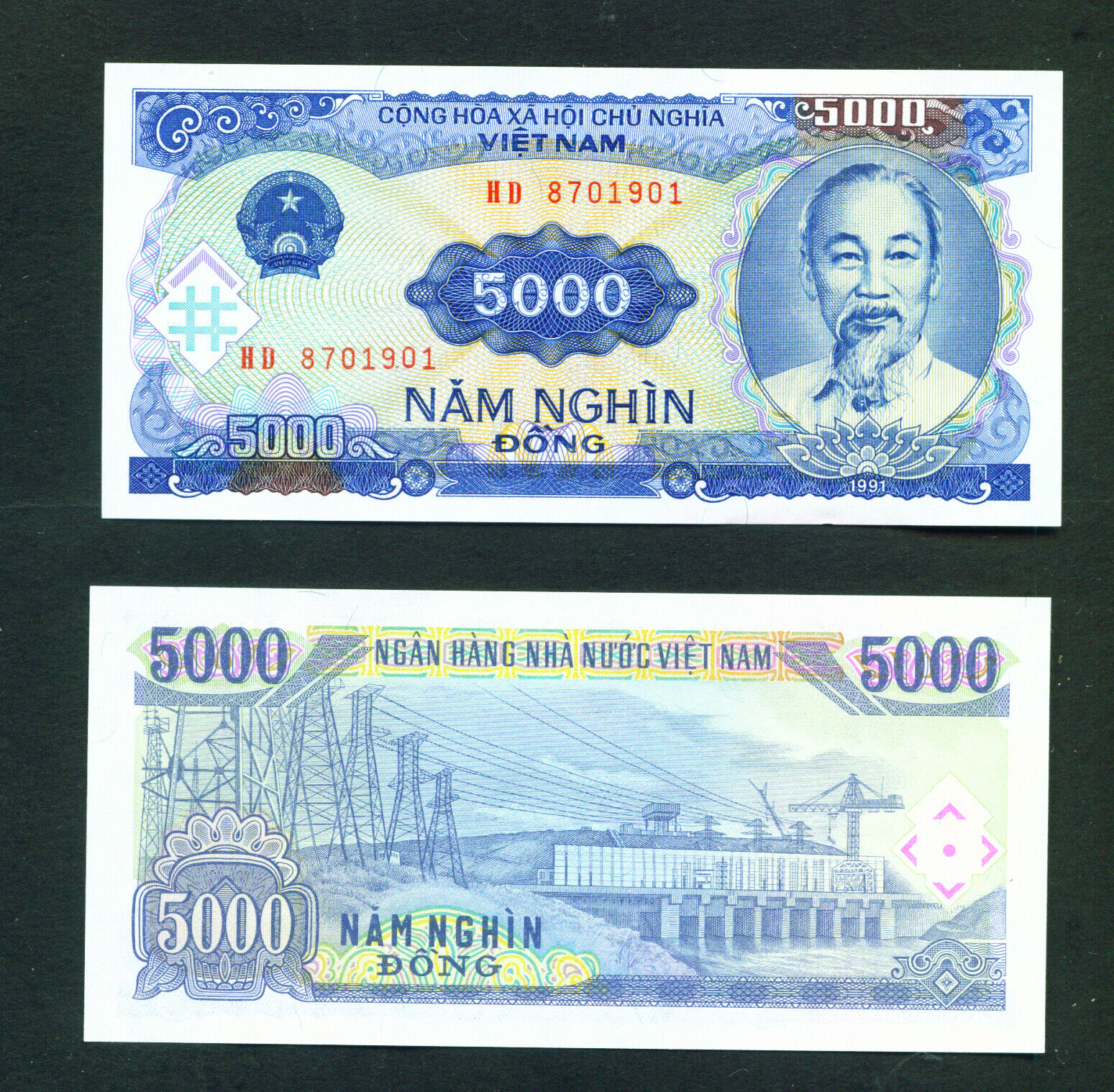 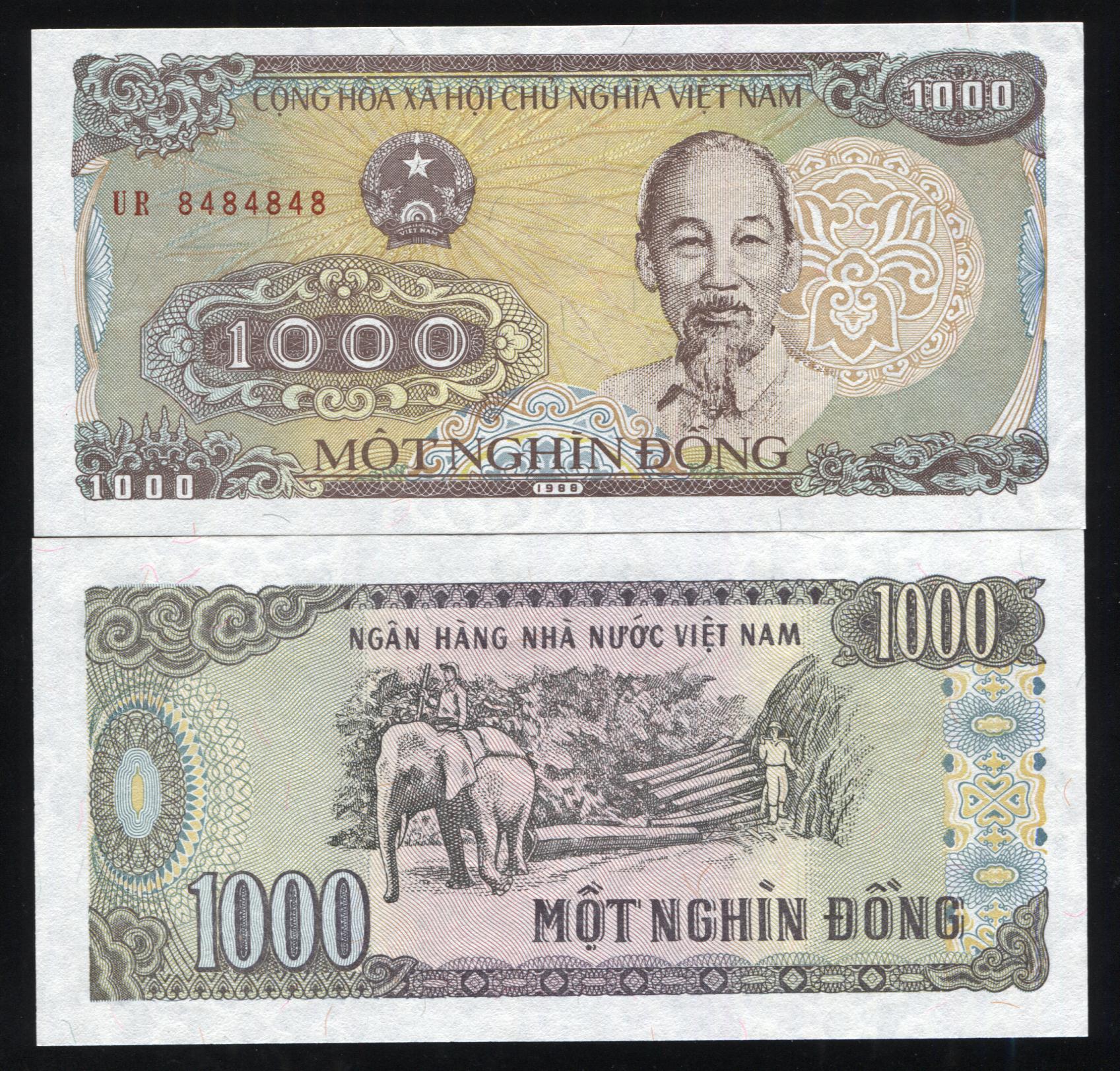 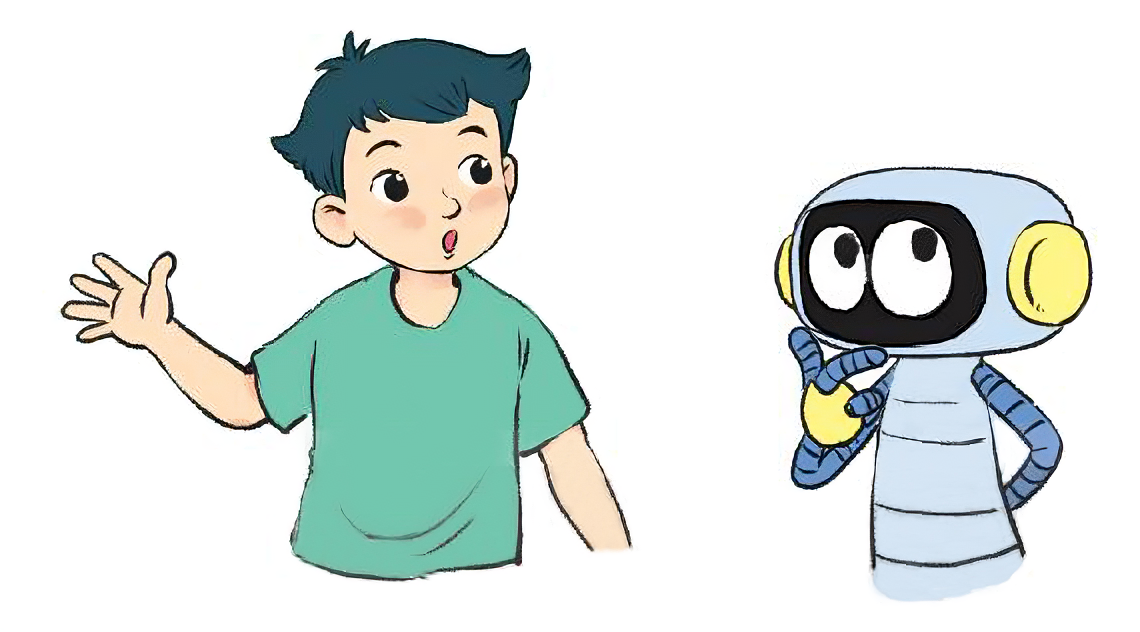 Mặt phải đều có dòng chữ: Ngân hàng Nhà nước Việt Nam.
Các tờ tiền có mệnh giá từ1 000 đồng đến 5 000 đồng có gì khác nhau?
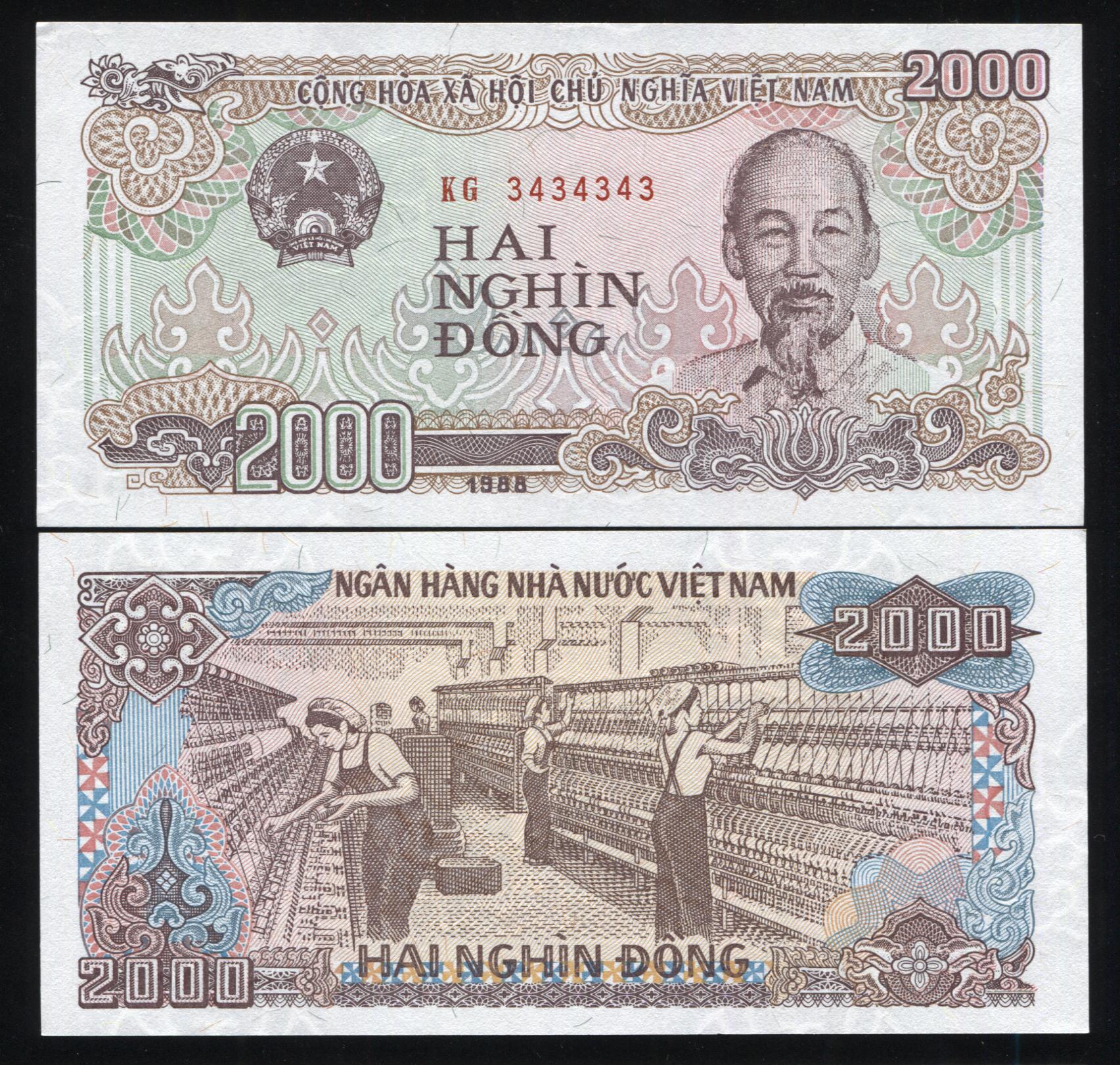 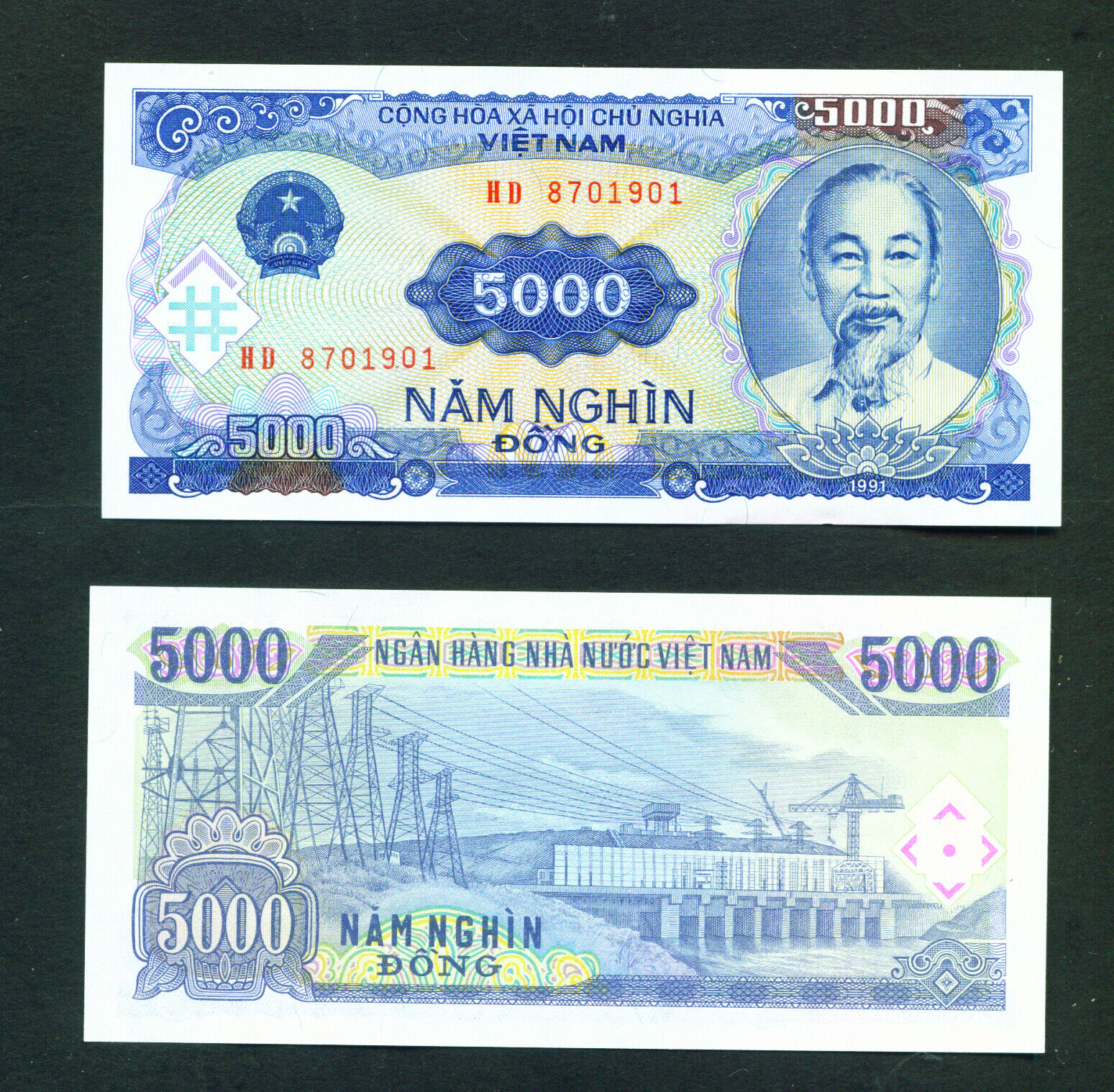 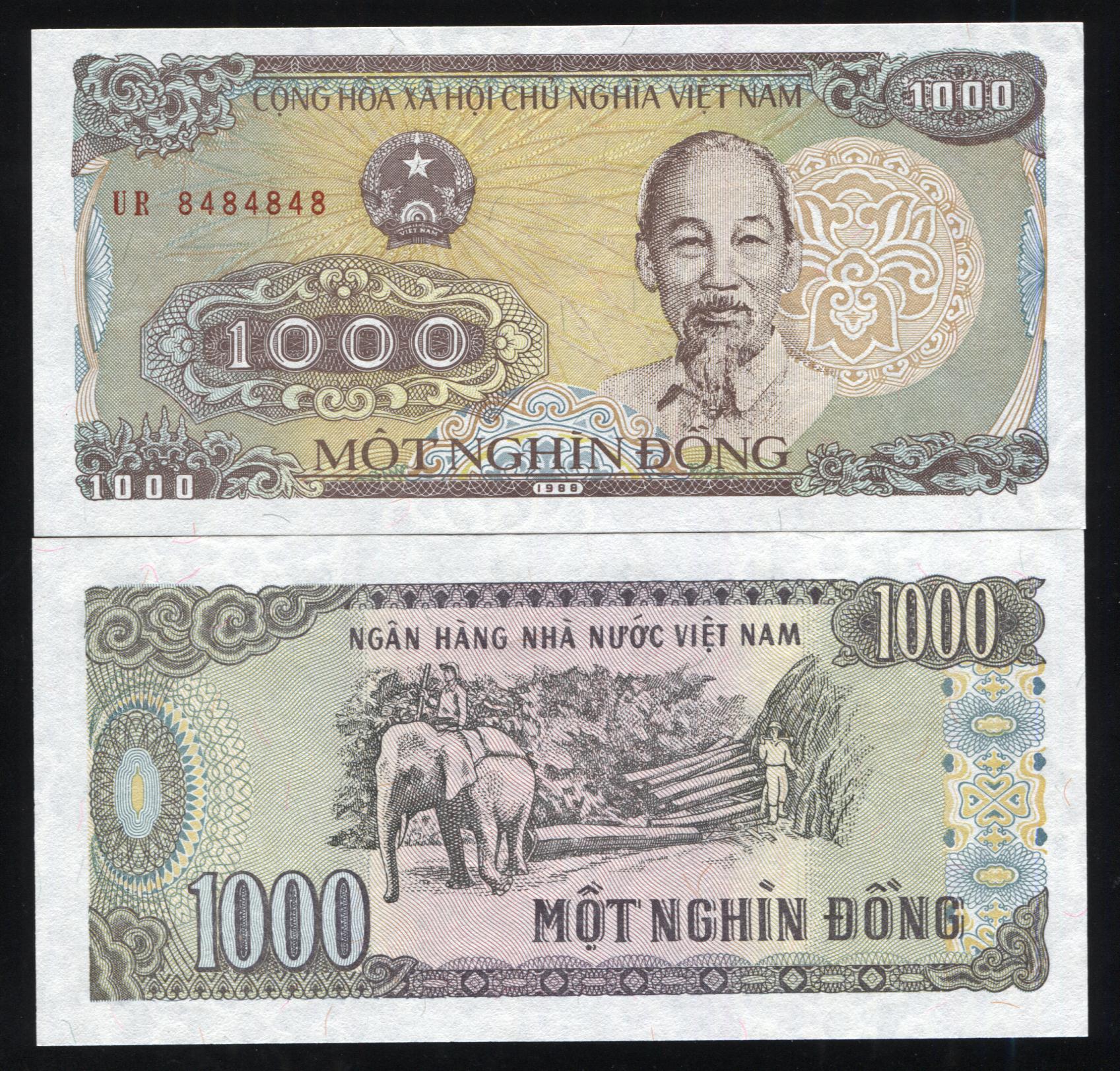 Cảnh khai thác gỗ Tây Nguyên
Nhà máy dệtNam Định
Nhà máy thủy điện Trị An
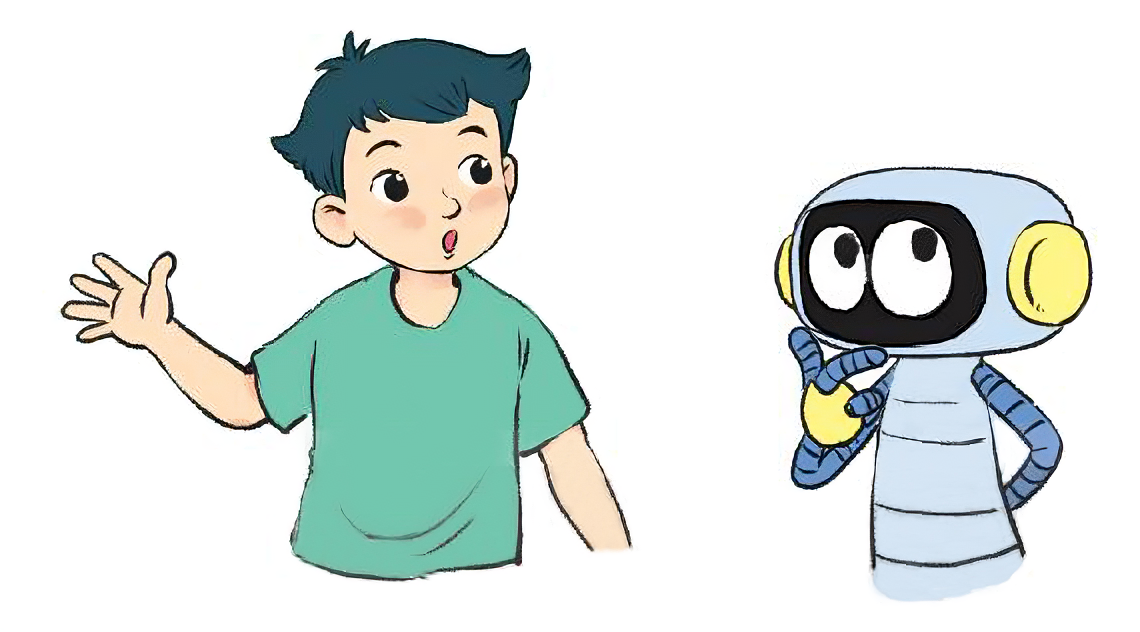 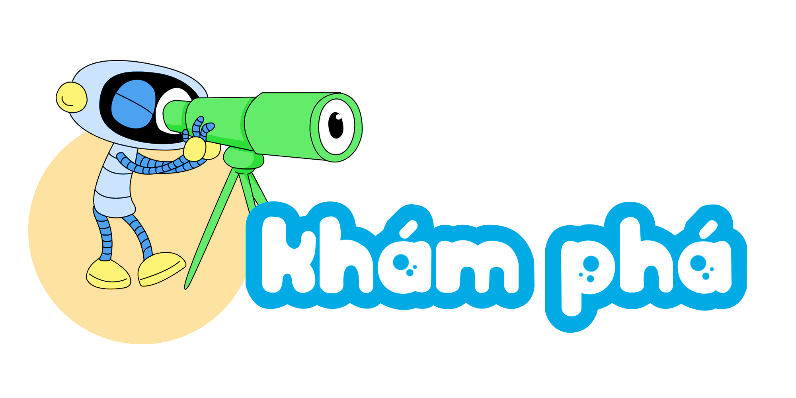 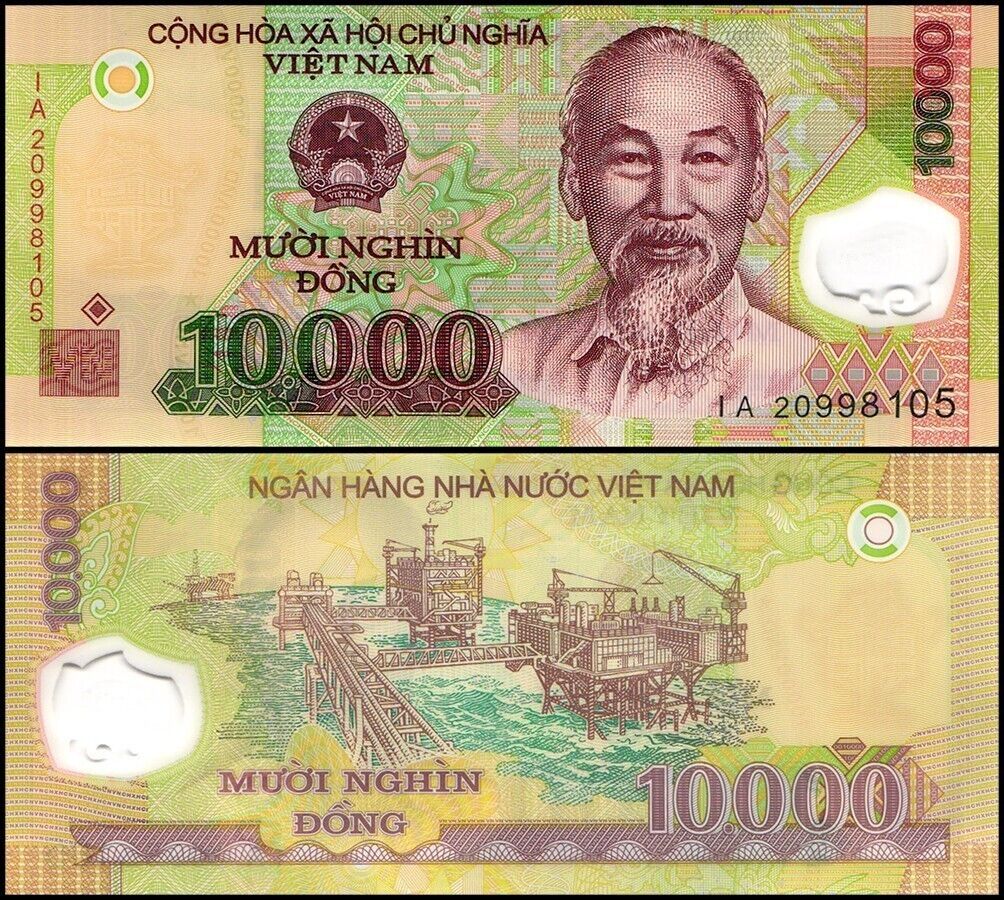 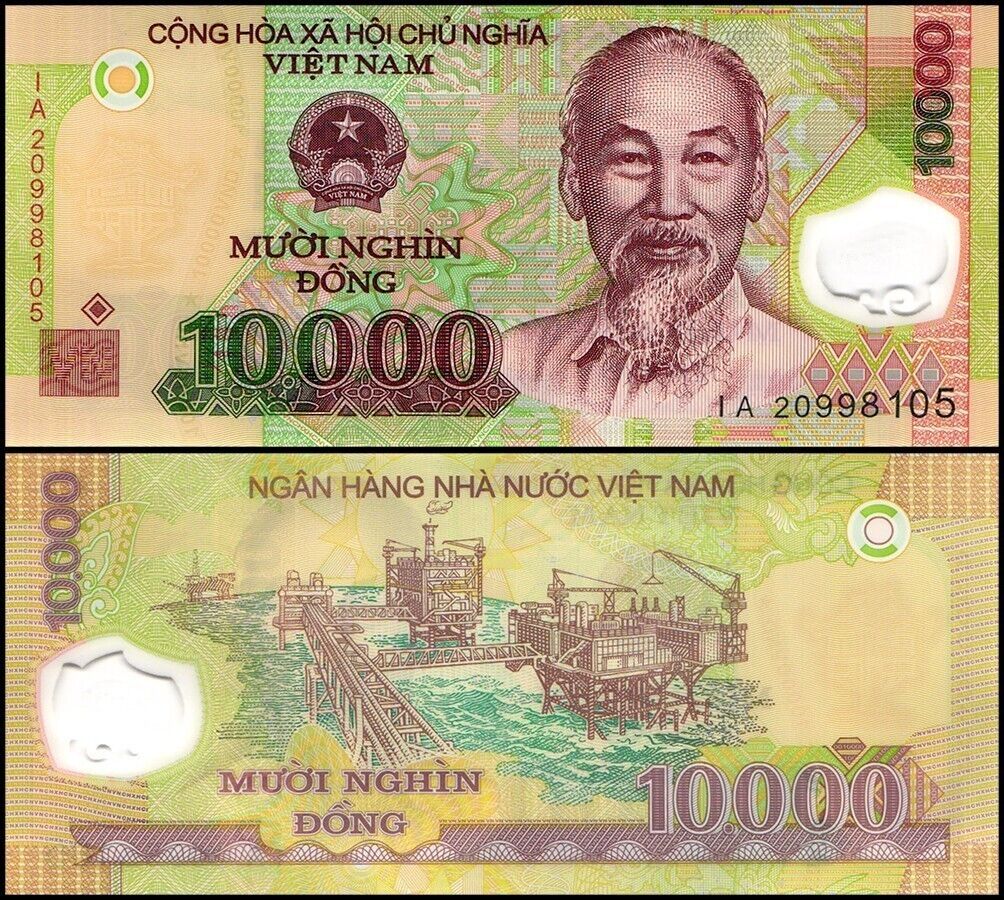 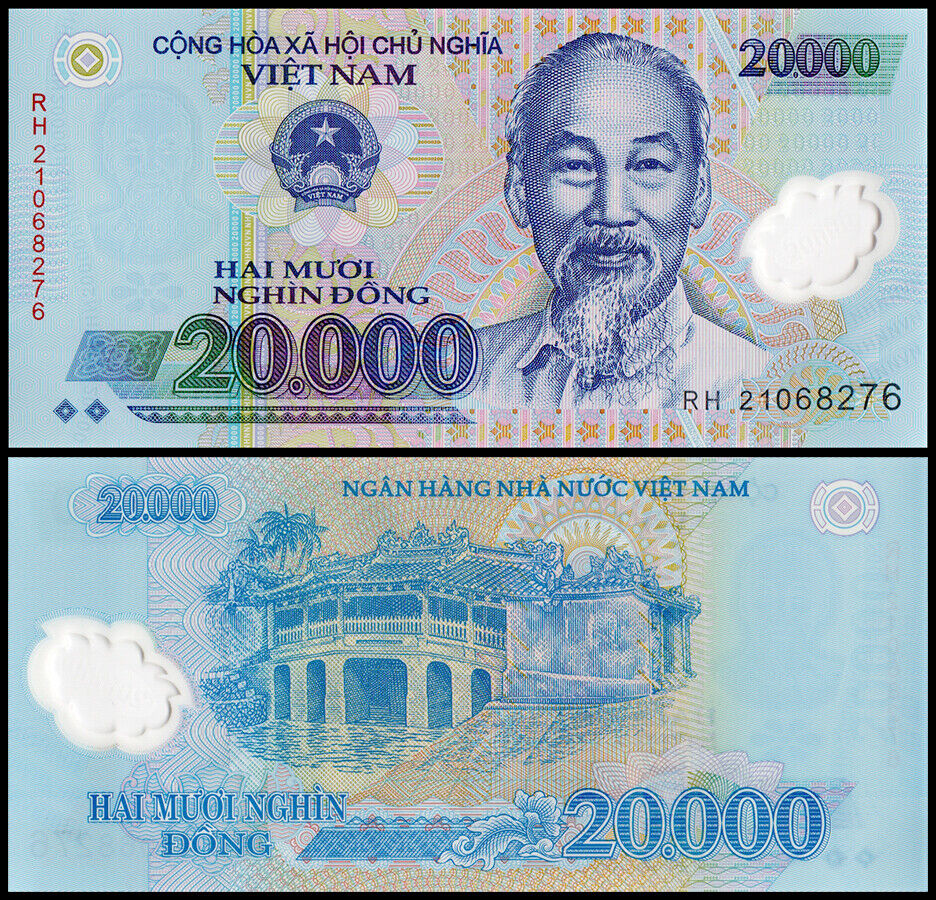 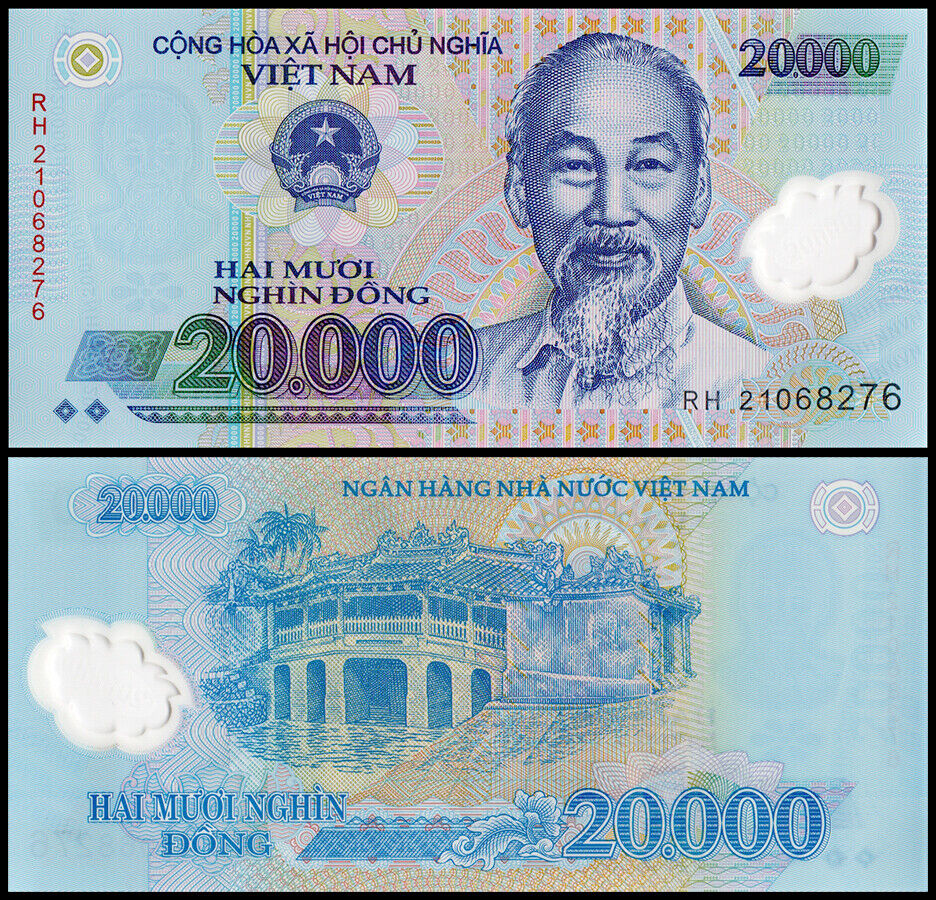 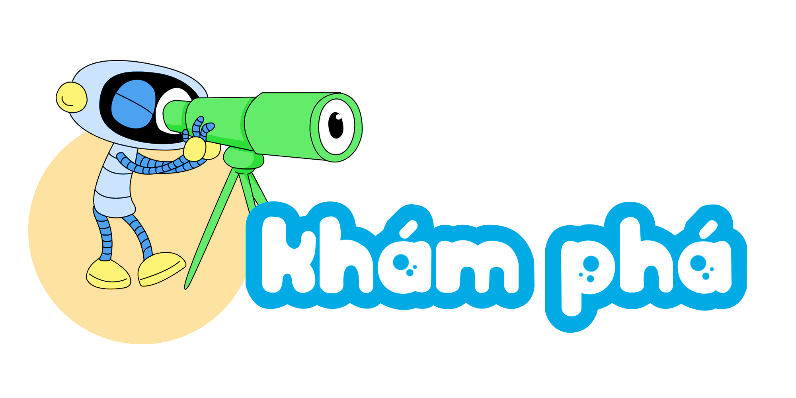 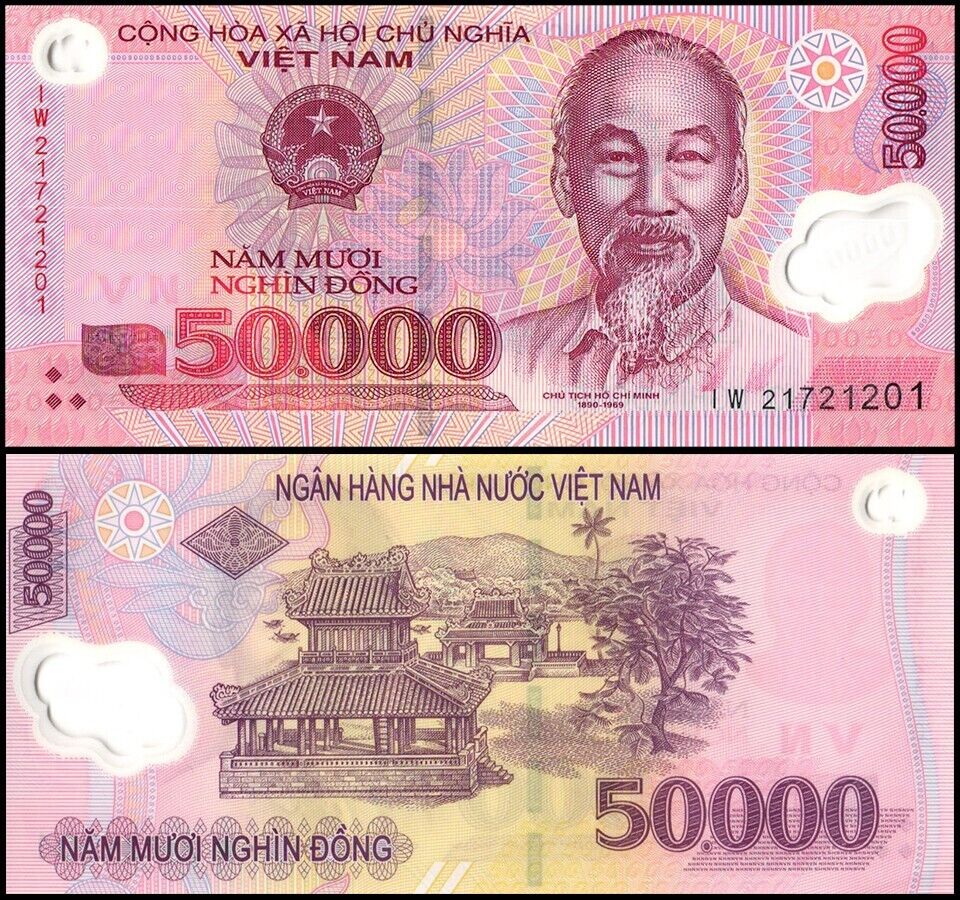 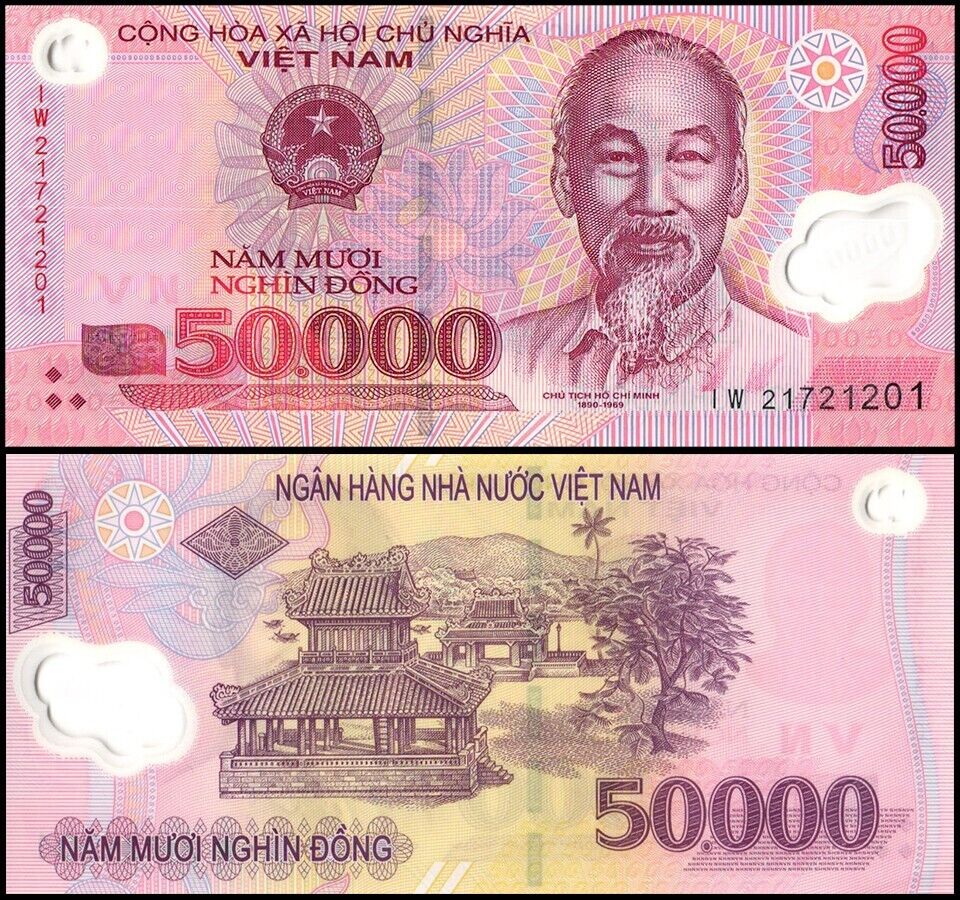 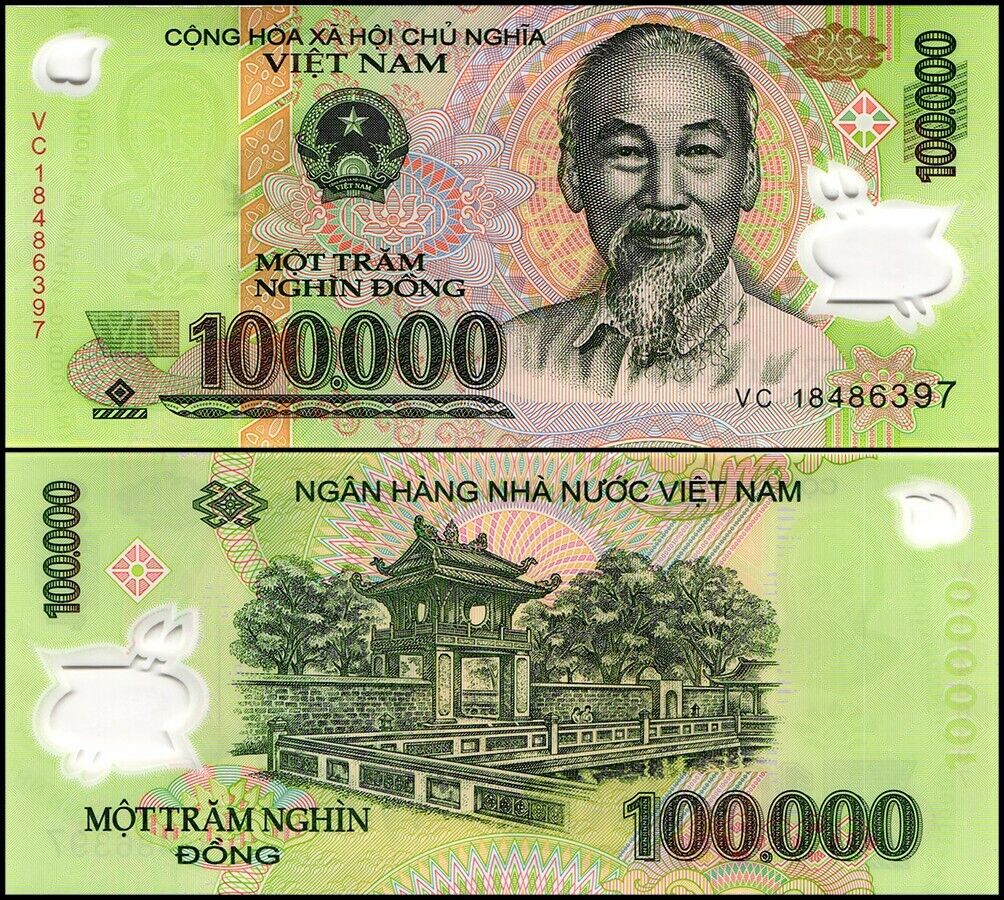 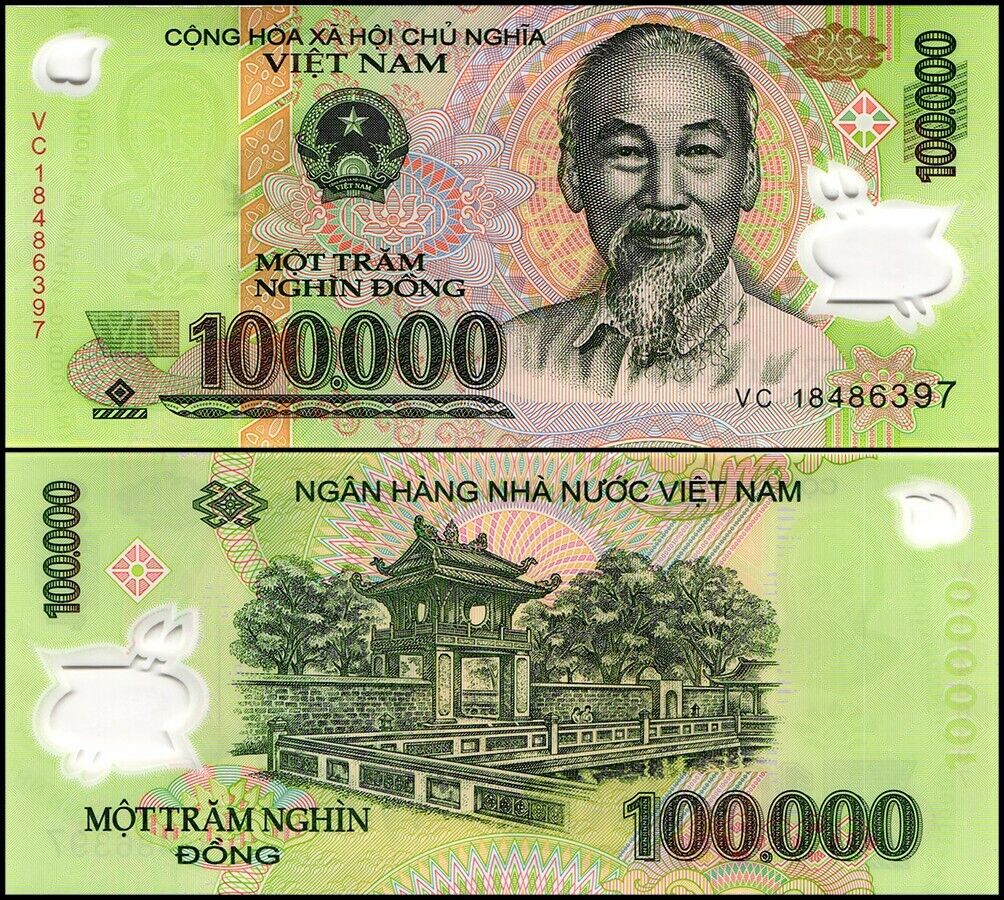 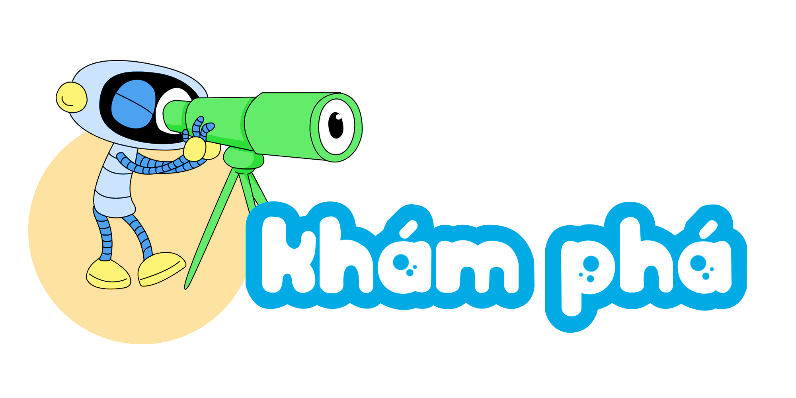 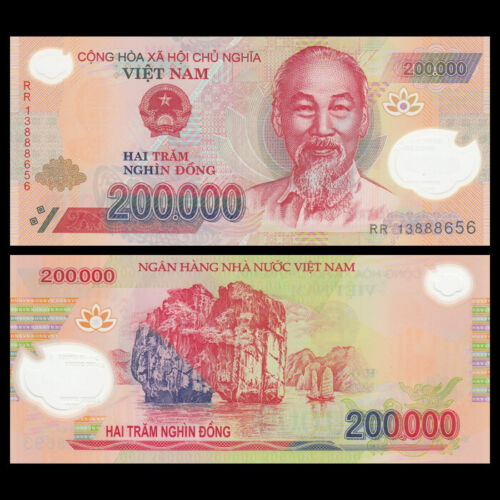 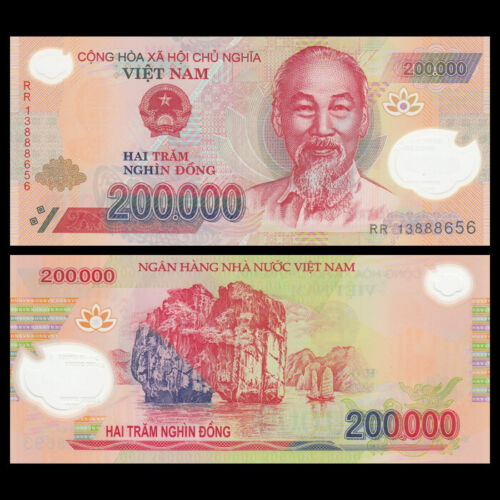 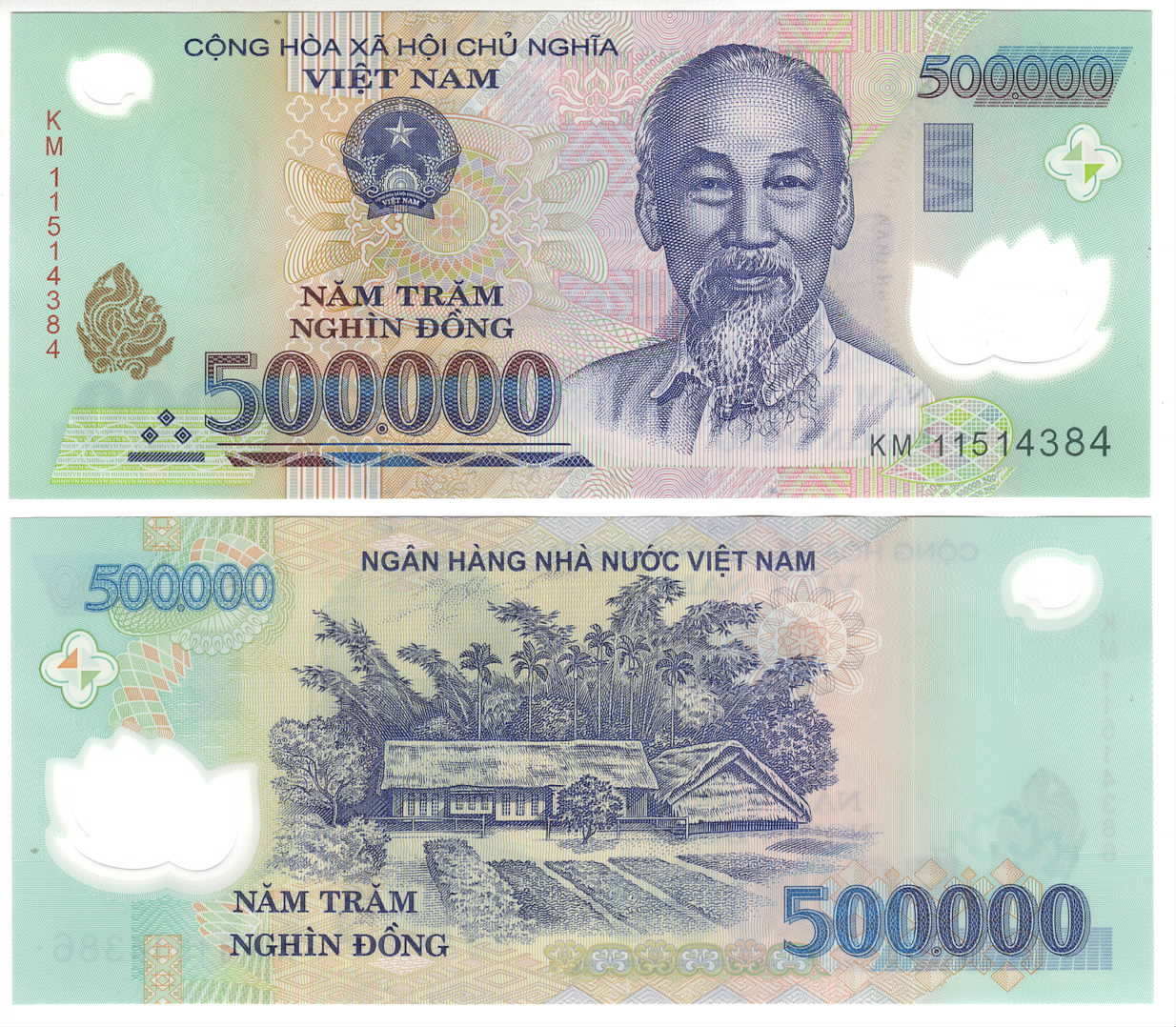 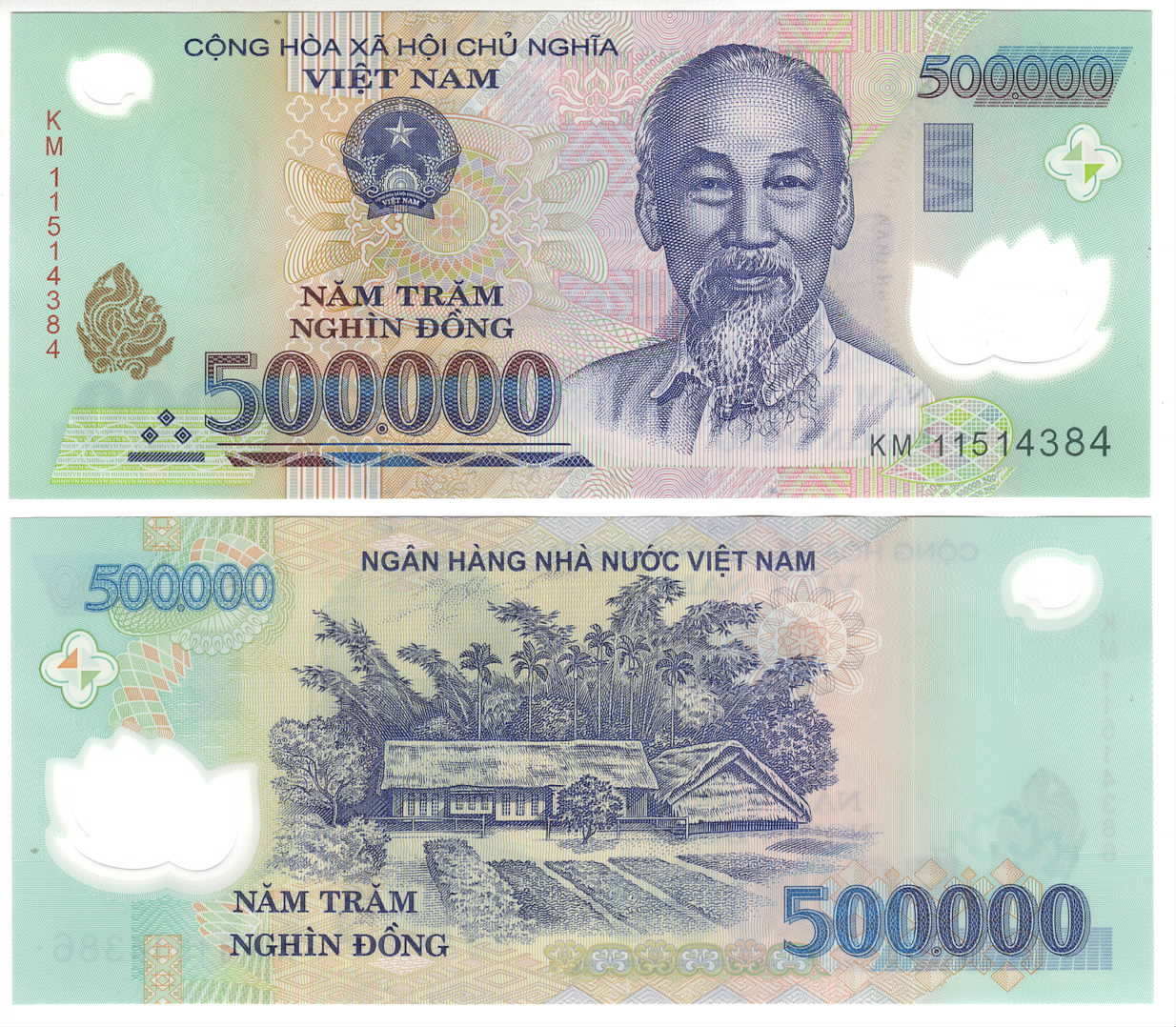 Các tờ tiền polyme có mệnh giá từ10 000 đồng đến 500 000 đồng có gì giống nhau?
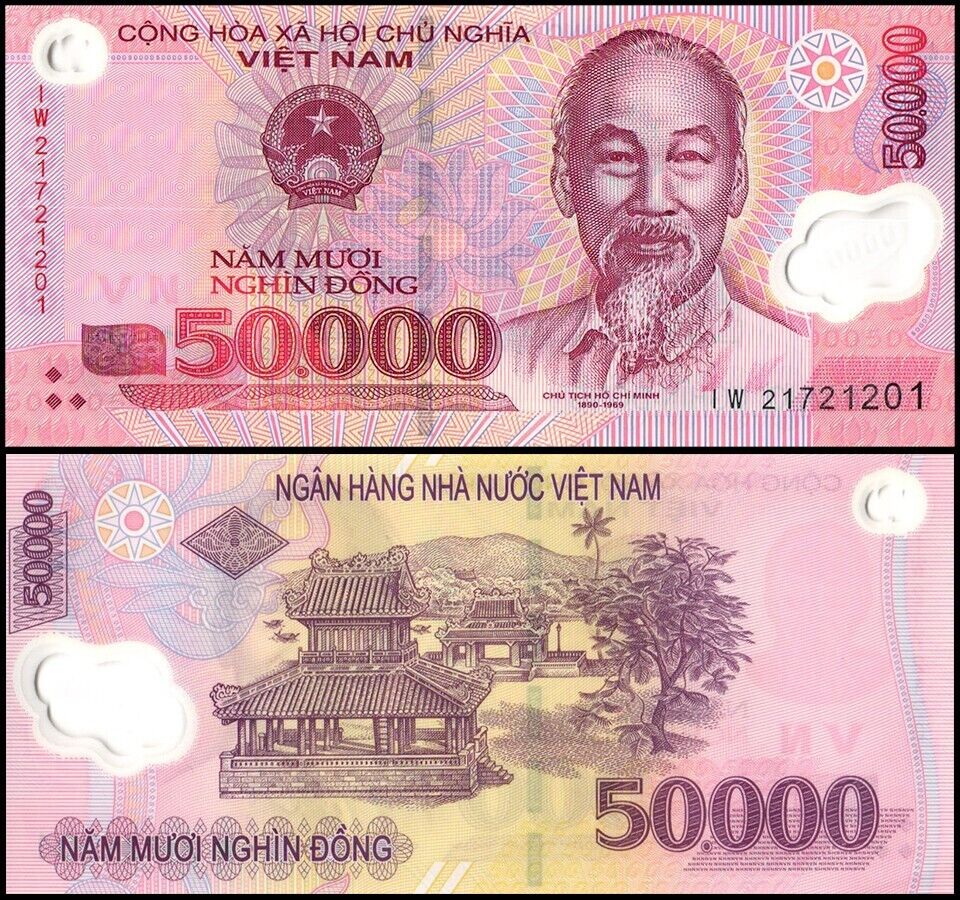 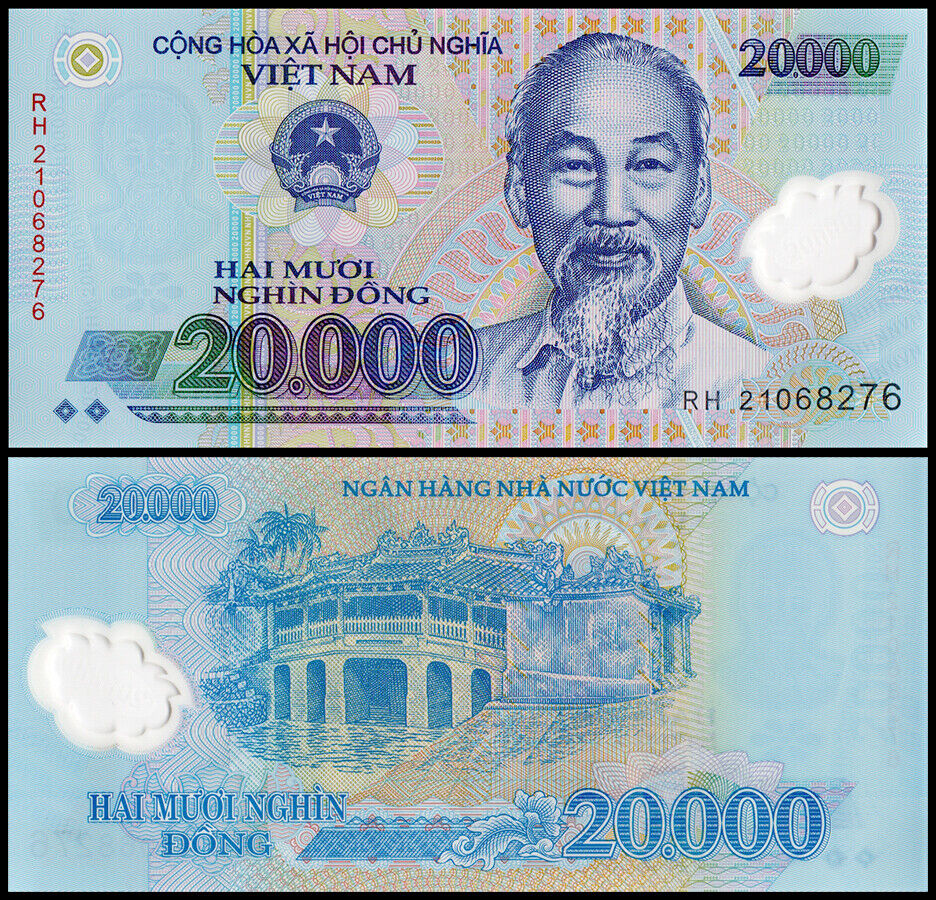 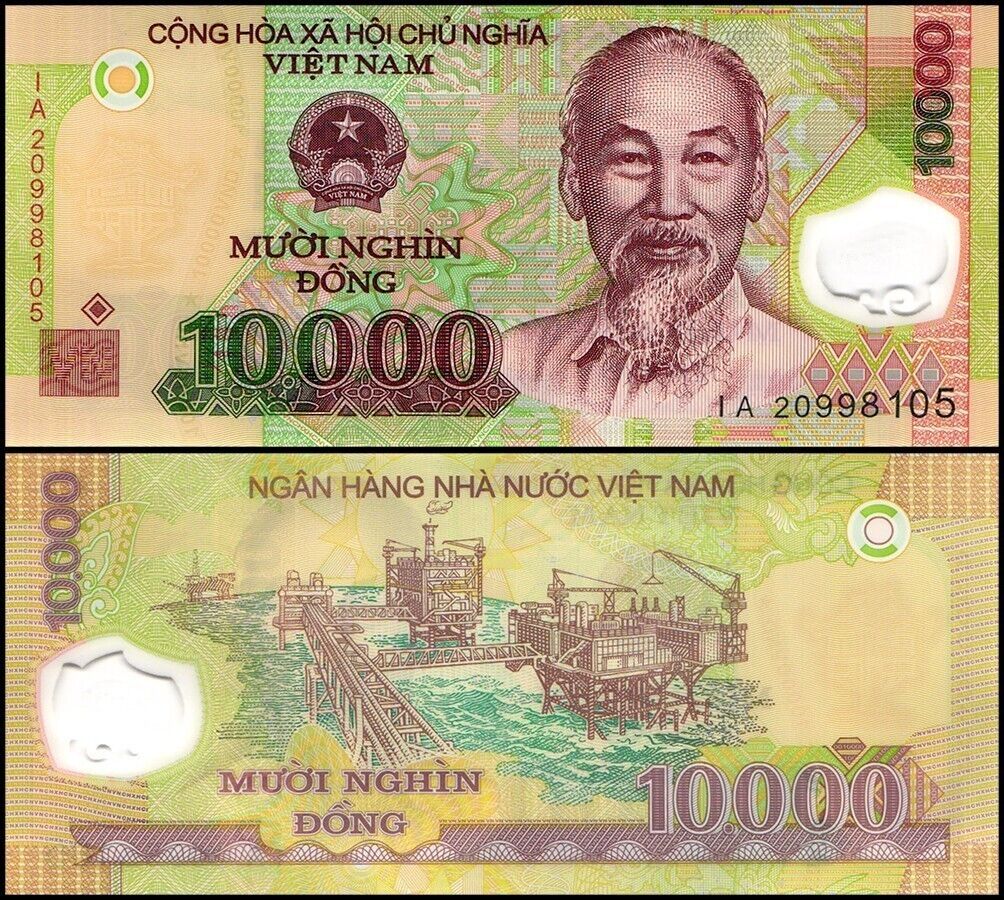 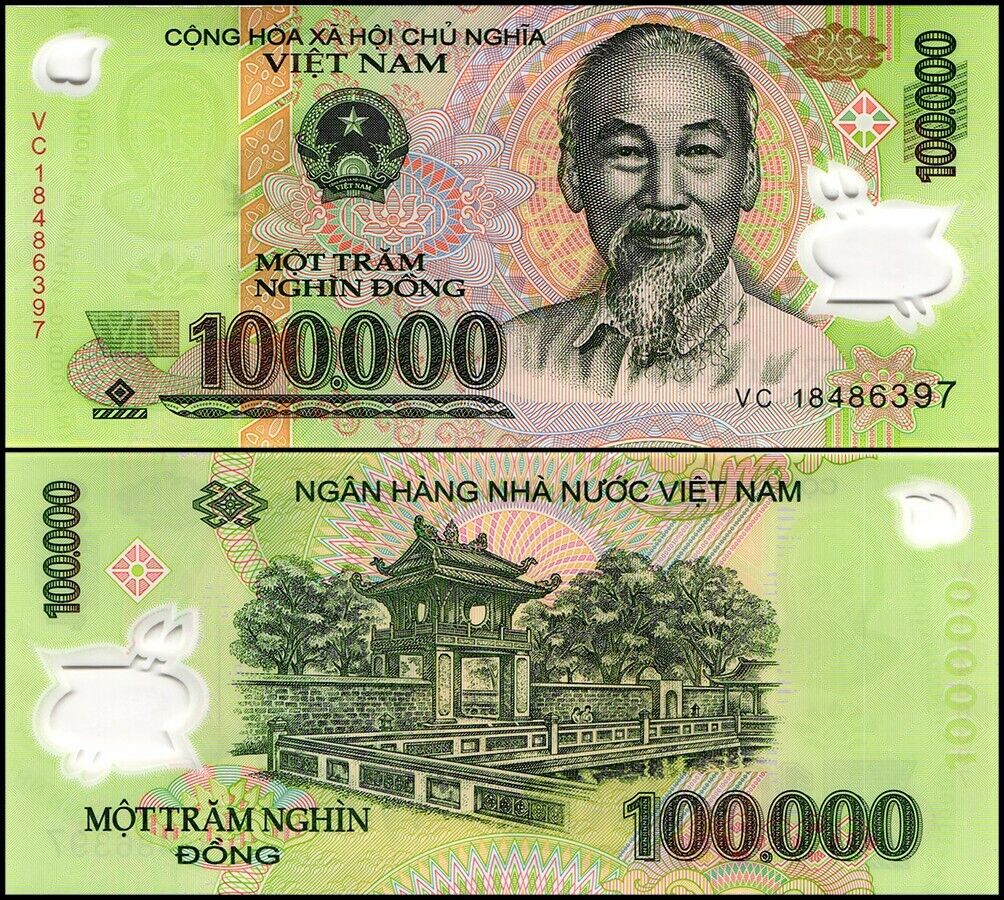 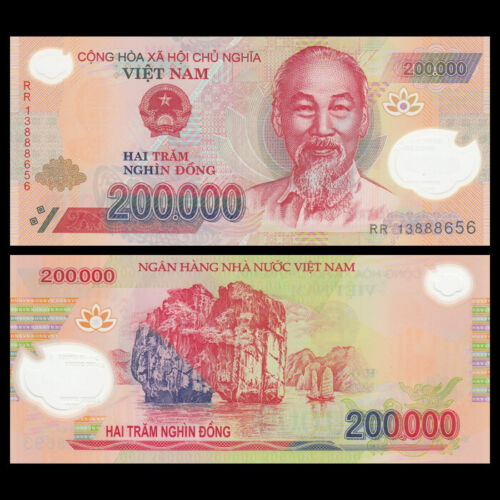 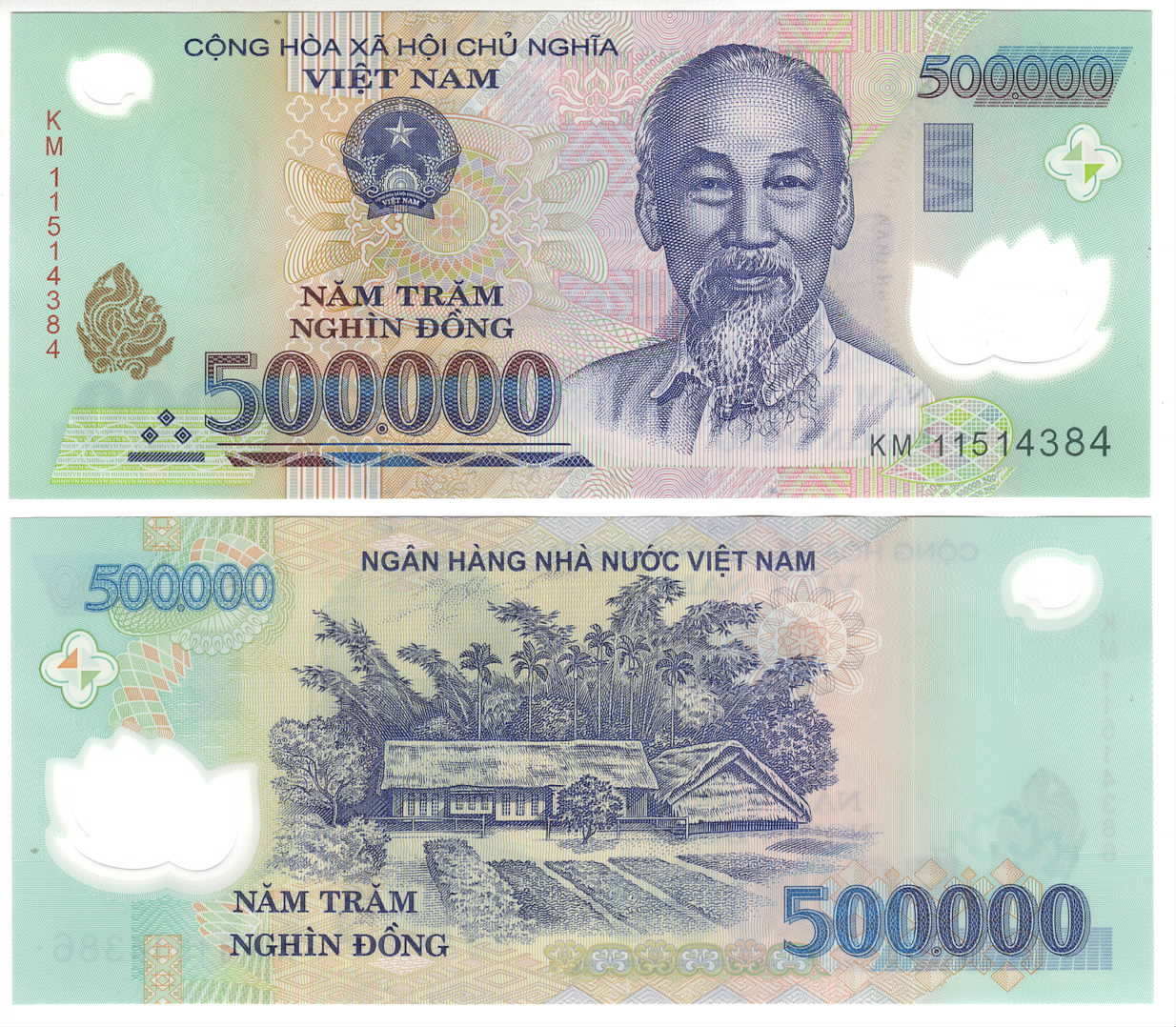 Mặt phải đều có:
- Ảnh Bác Hồ
- Dòng chữ Cộng hòa Xã hội chủ nghĩa Việt Nam
- Hình quốc huy nước Việt Nam
- Số mệnh giá của tờ bạc và số sêri.
Các tờ tiền polyme có mệnh giá từ10 000 đồng đến 500 000 đồng có gì giống nhau?
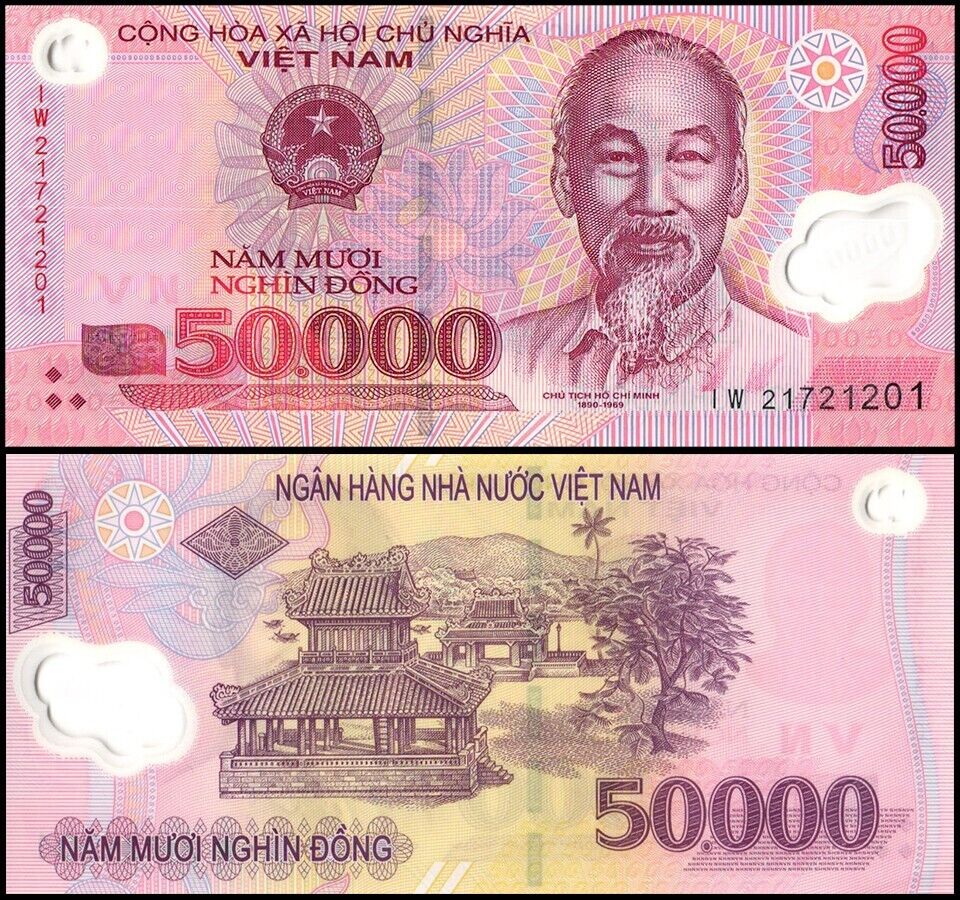 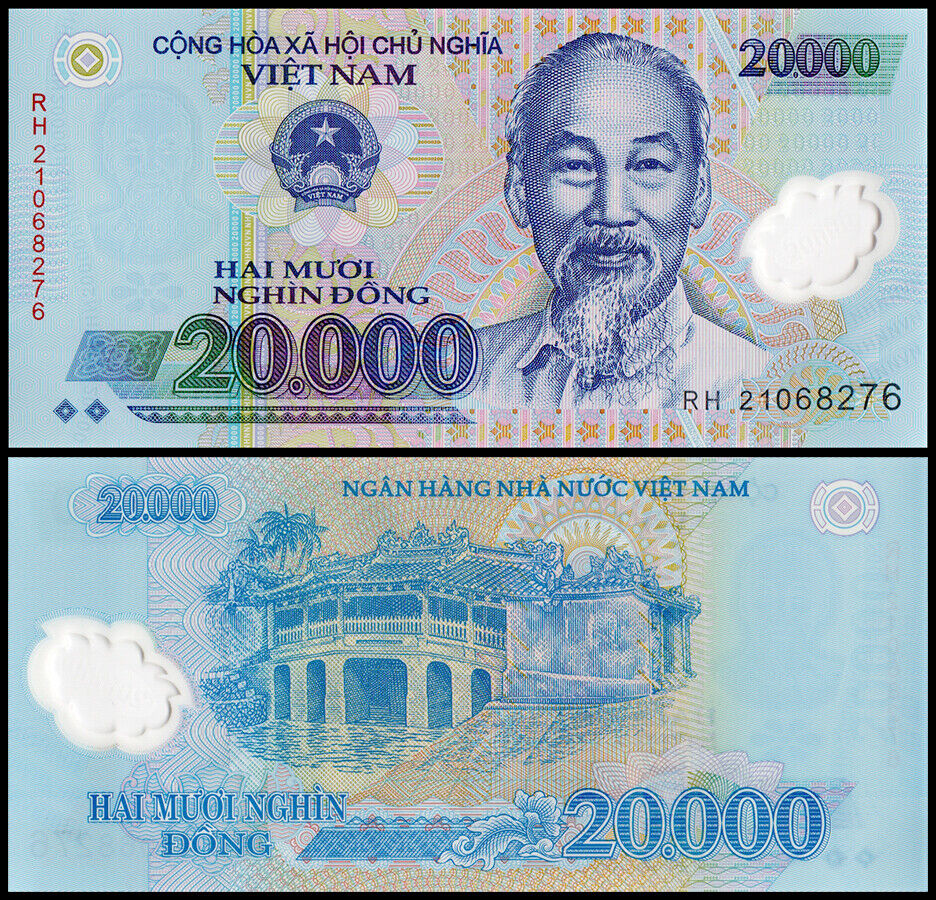 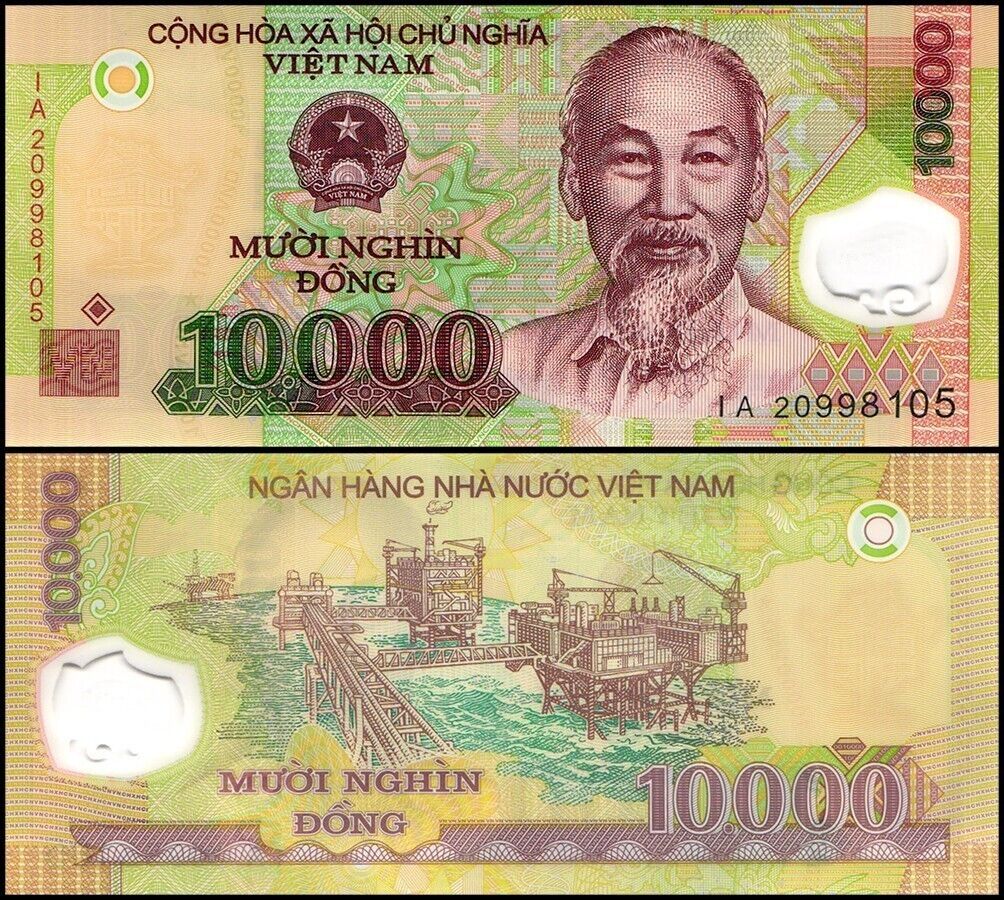 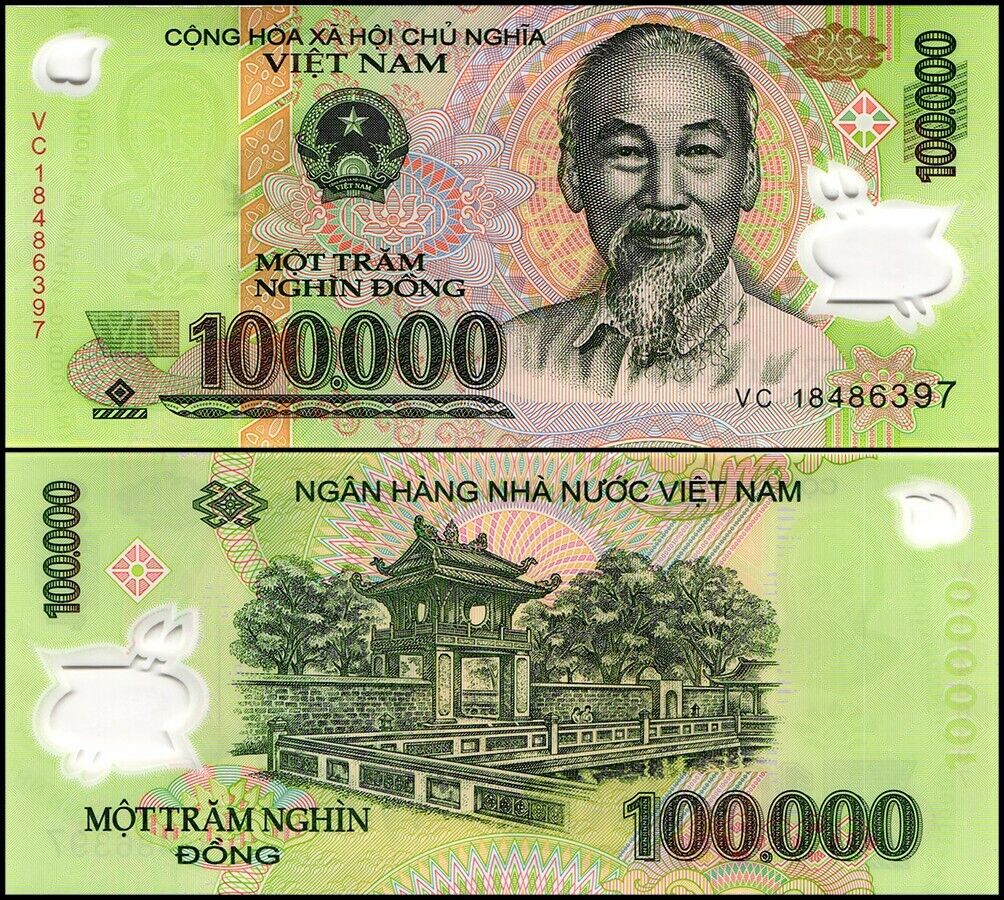 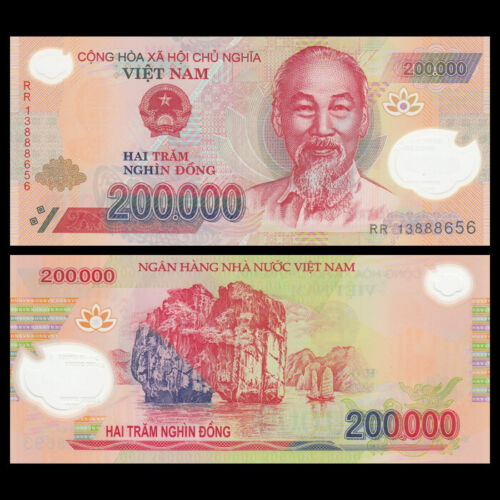 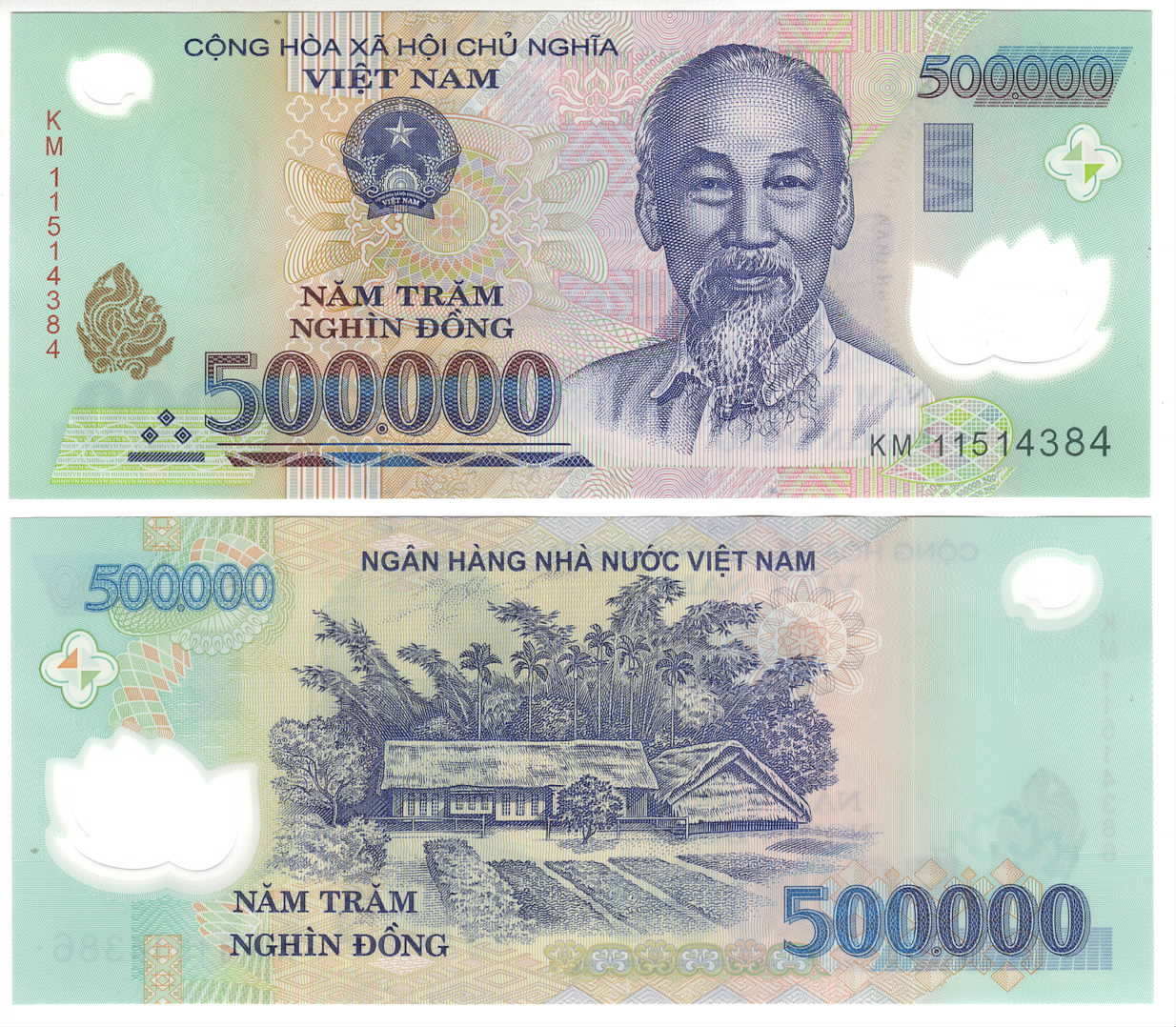 Mặt phải đều có dòng chữ: Ngân hàng Nhà nước Việt Nam.
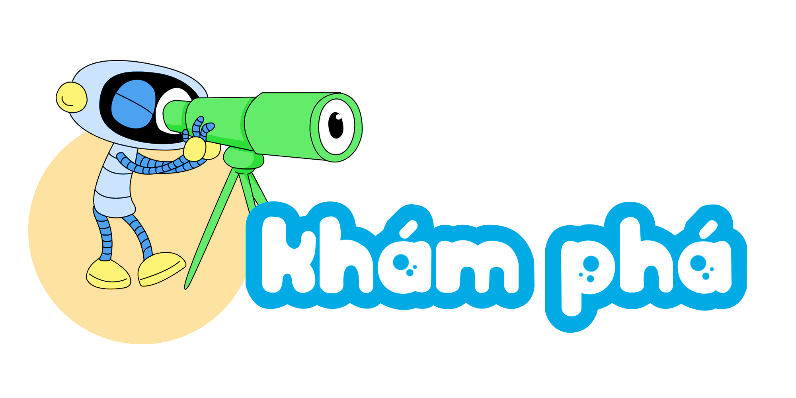 Các tờ tiền polyme có mệnh giá từ10 000 đồng đến 500 000 đồng có gì khác nhau?
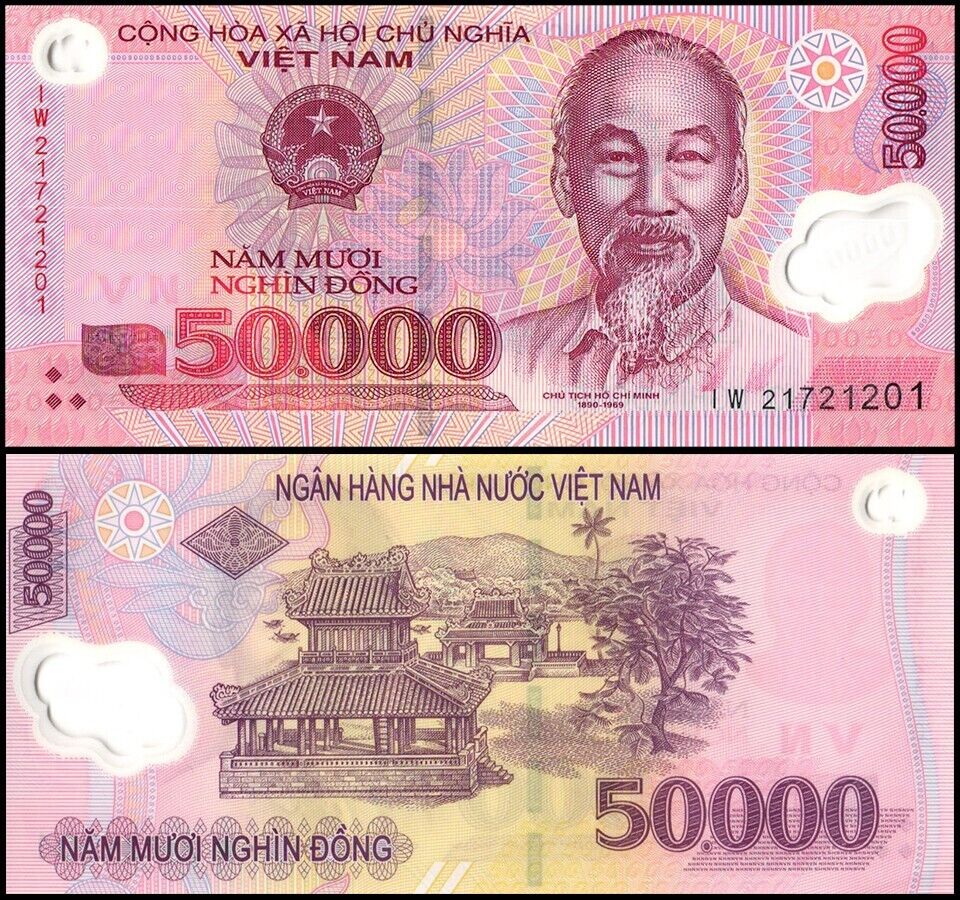 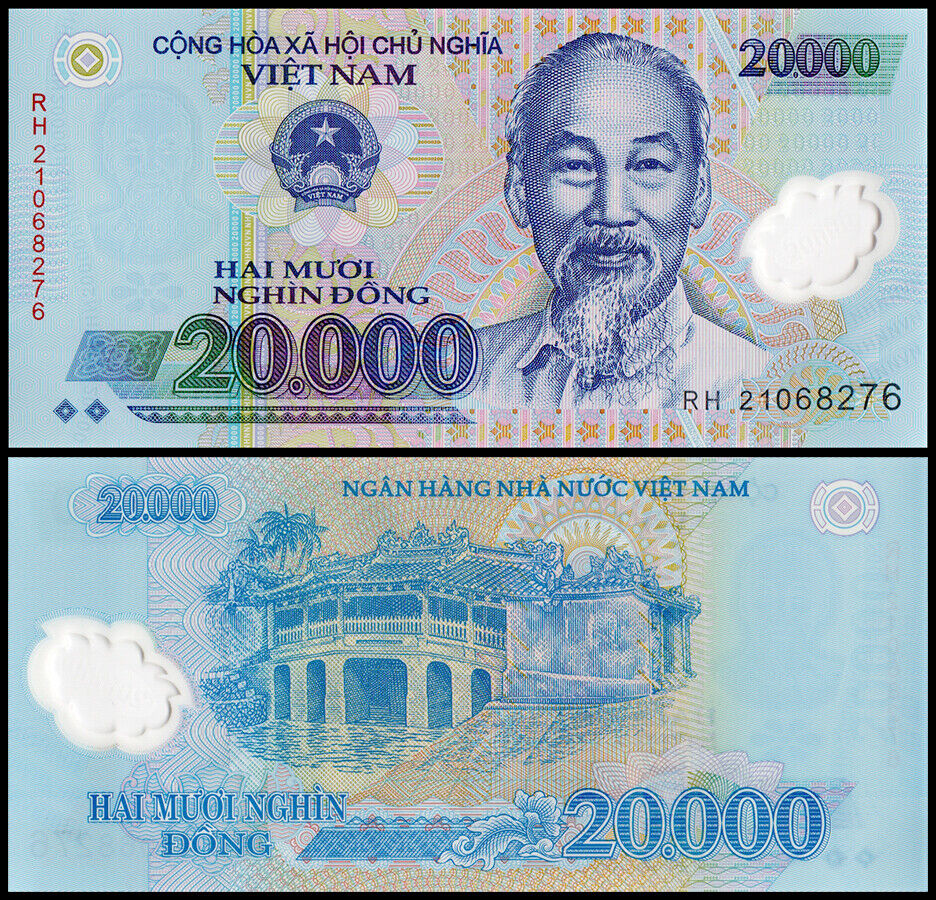 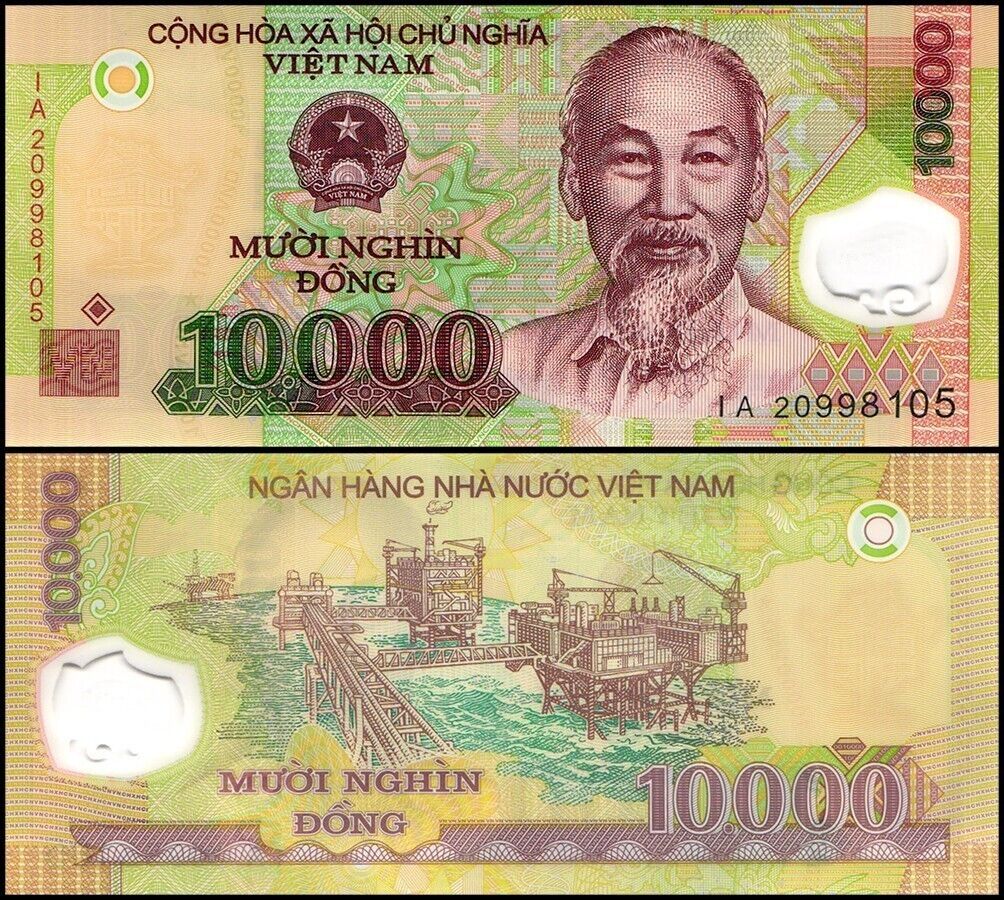 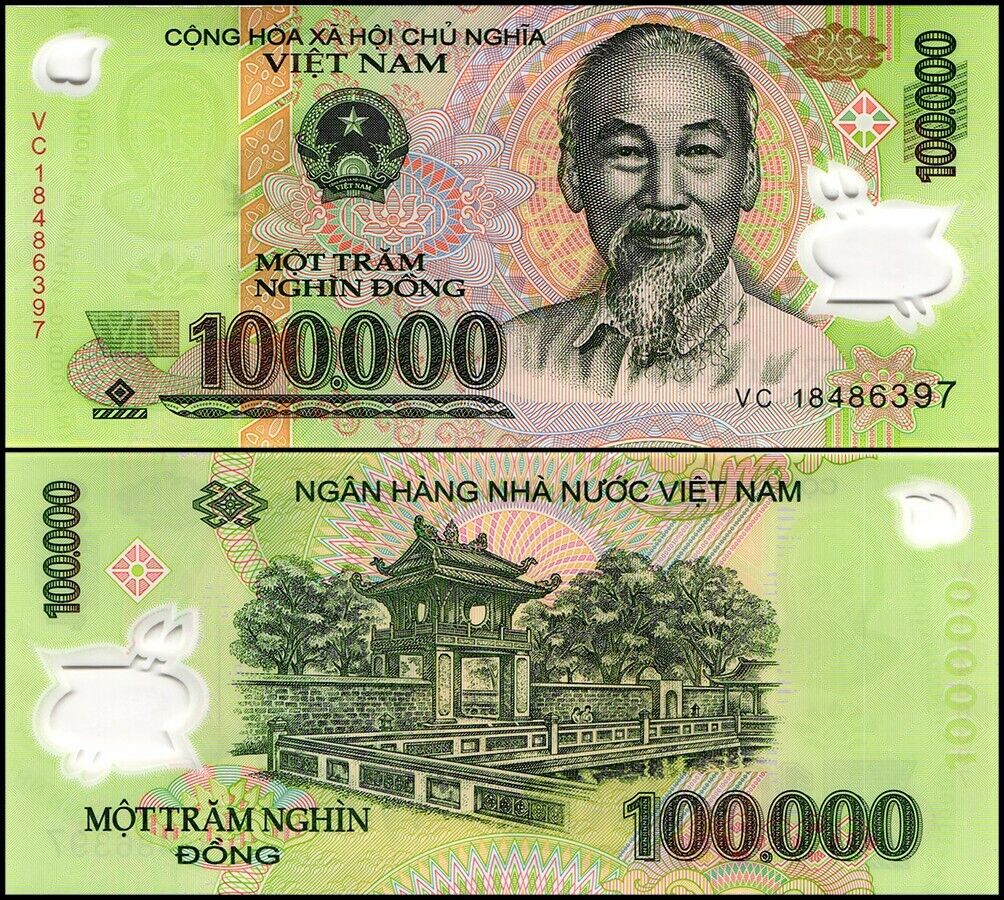 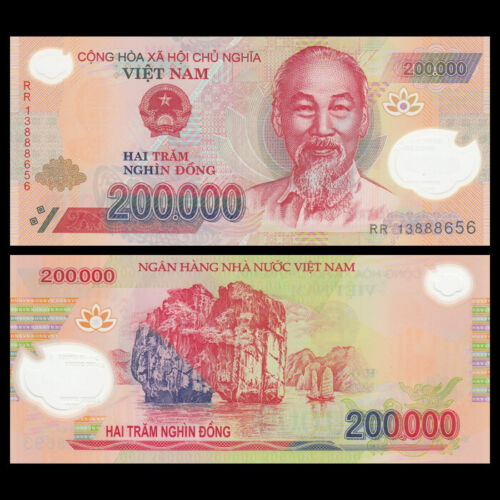 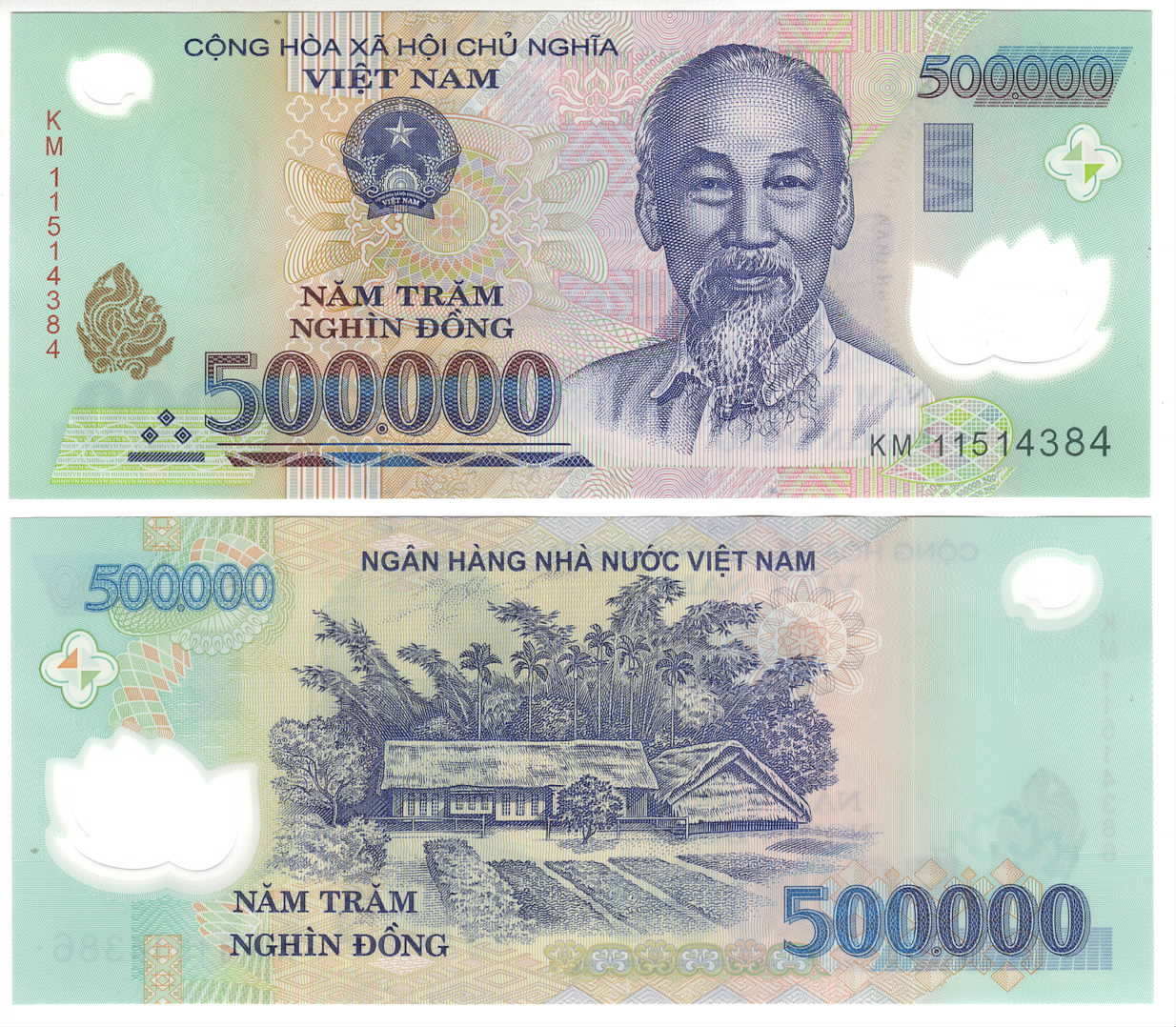 KHÁC NHAU
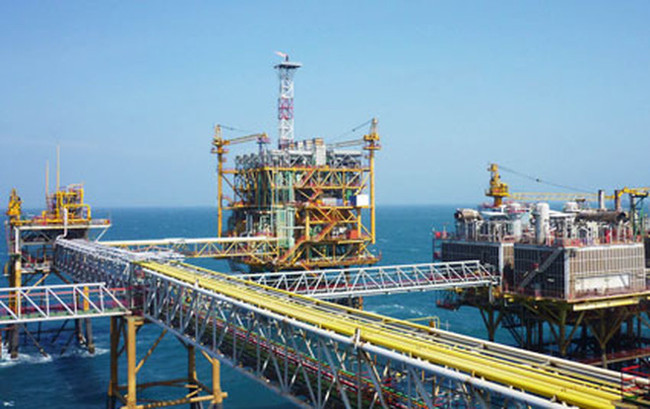 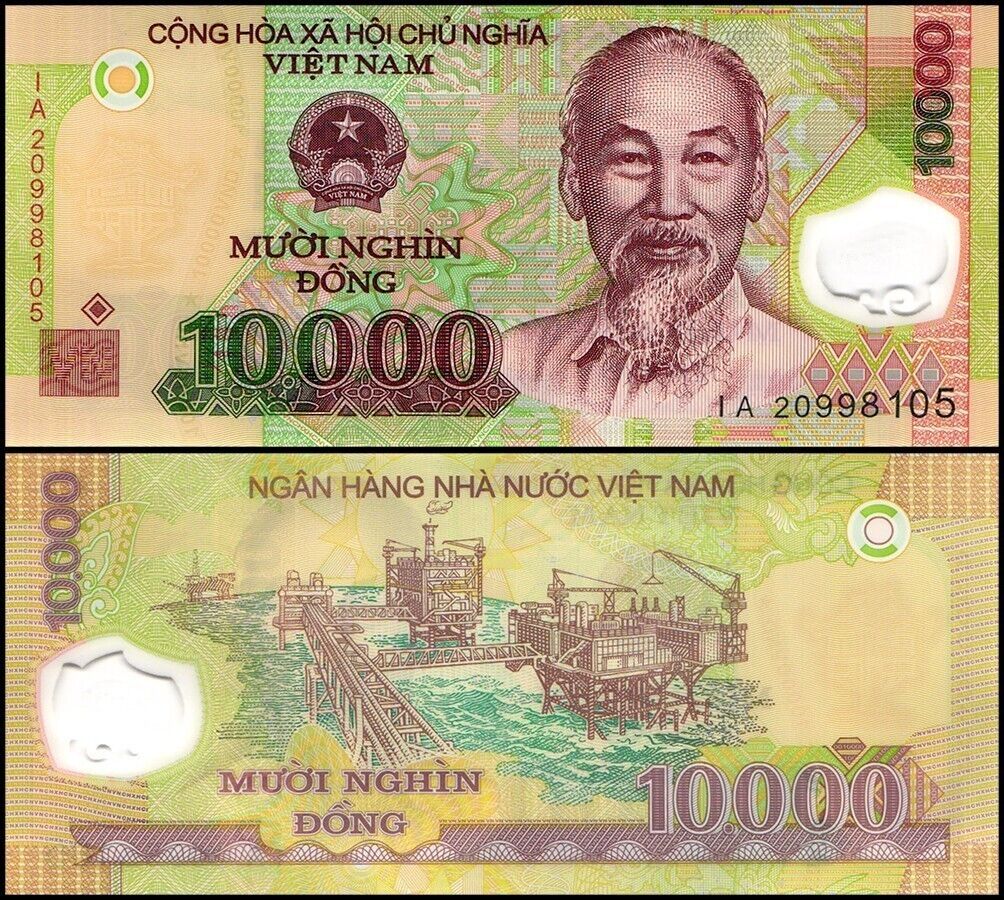 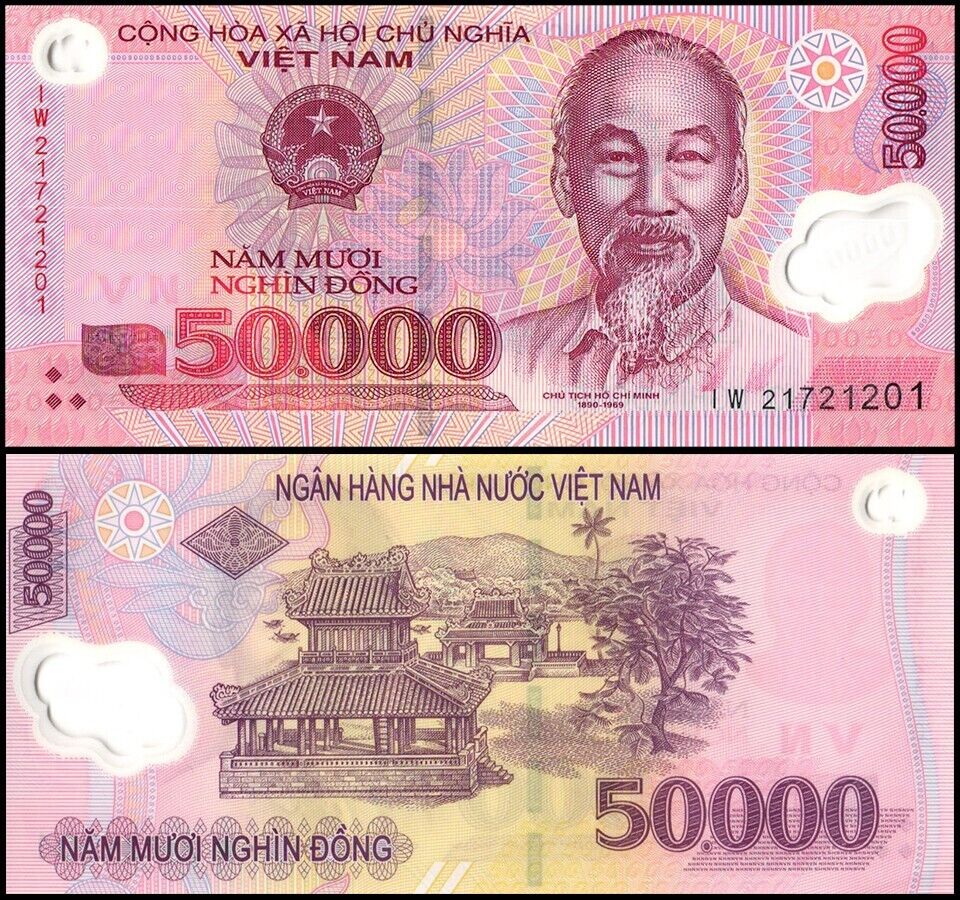 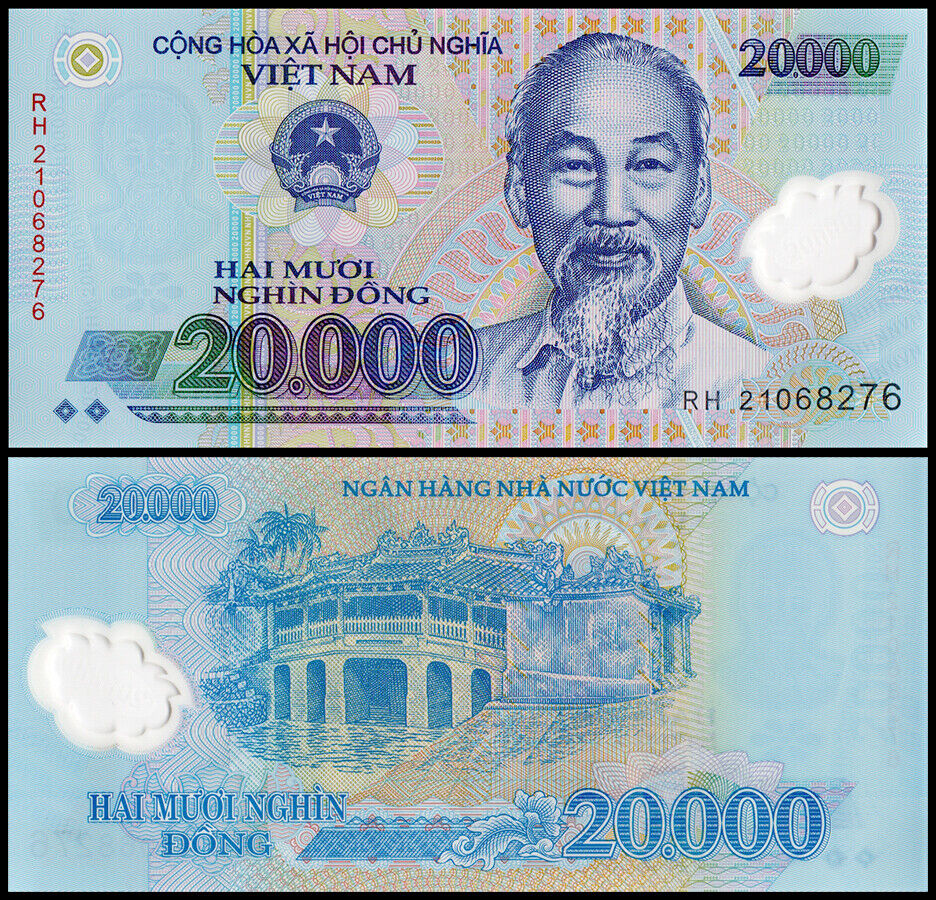 Mỏ dầu Bạch Hổ  (thuộc bồn trũng Cửu Long)
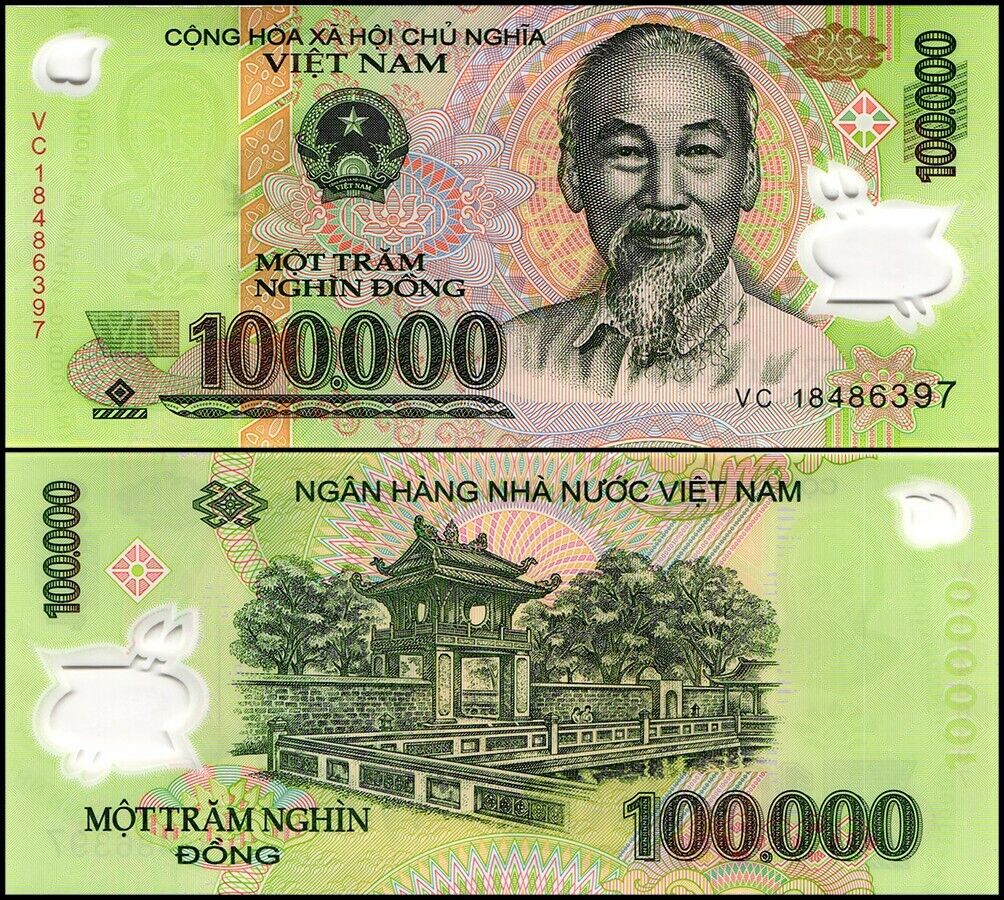 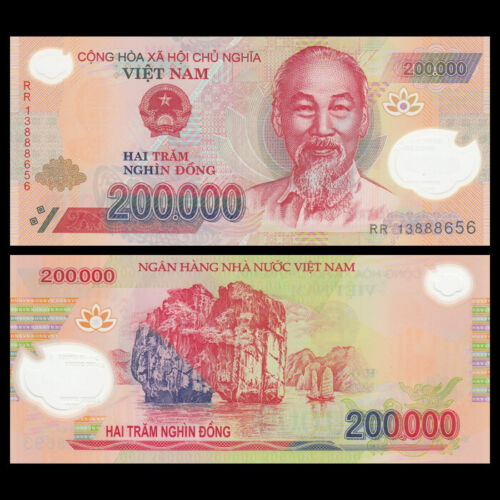 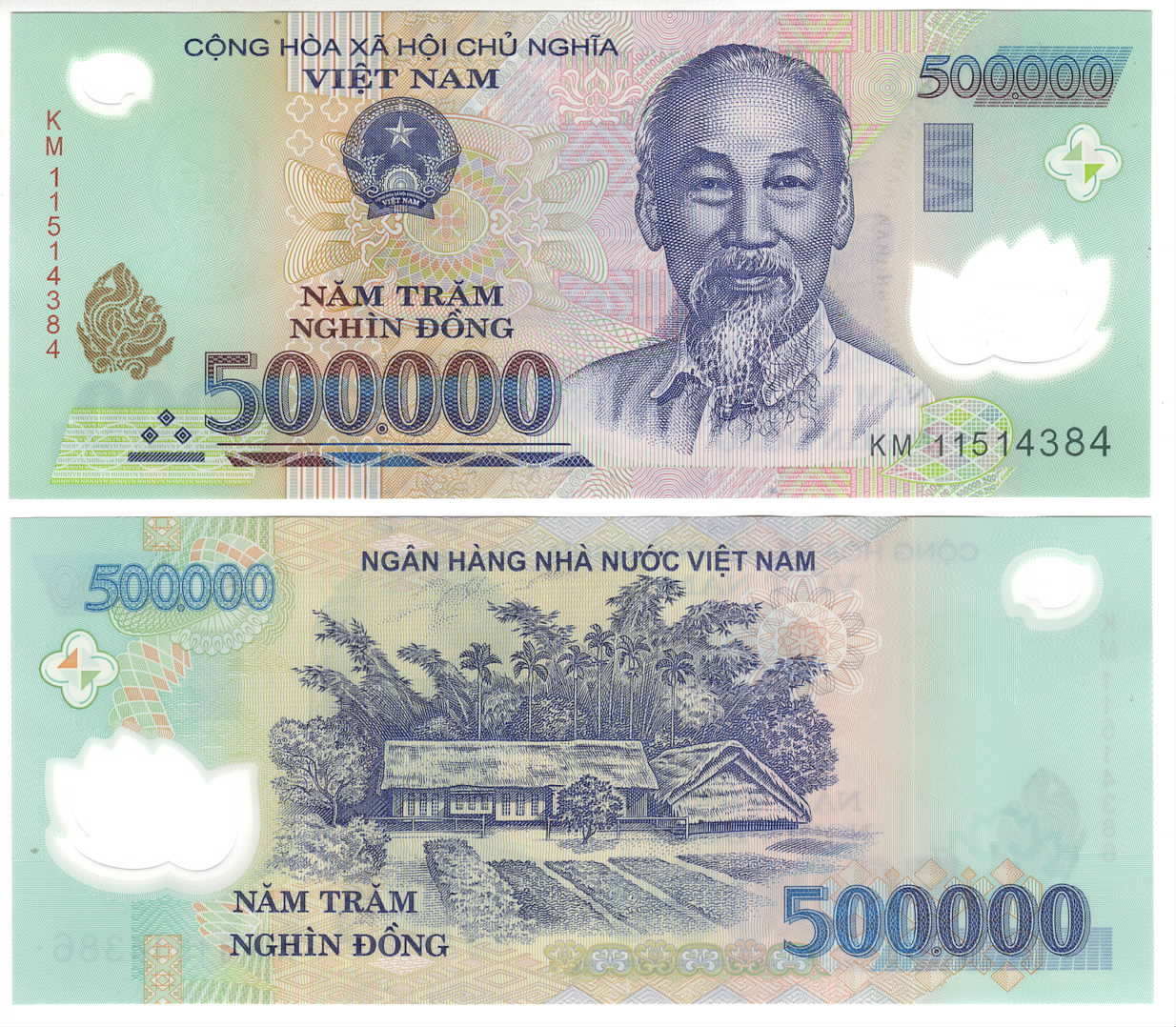 KHÁC NHAU
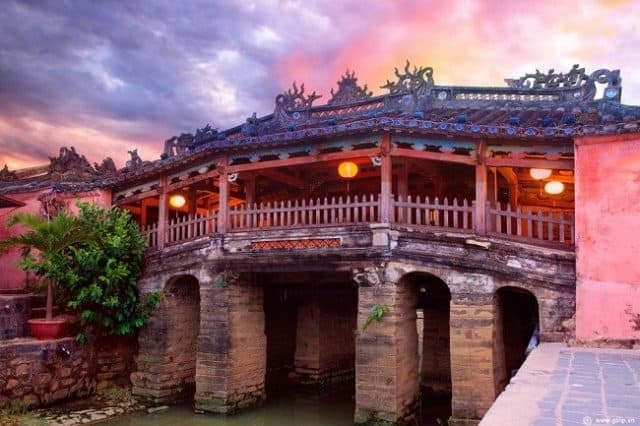 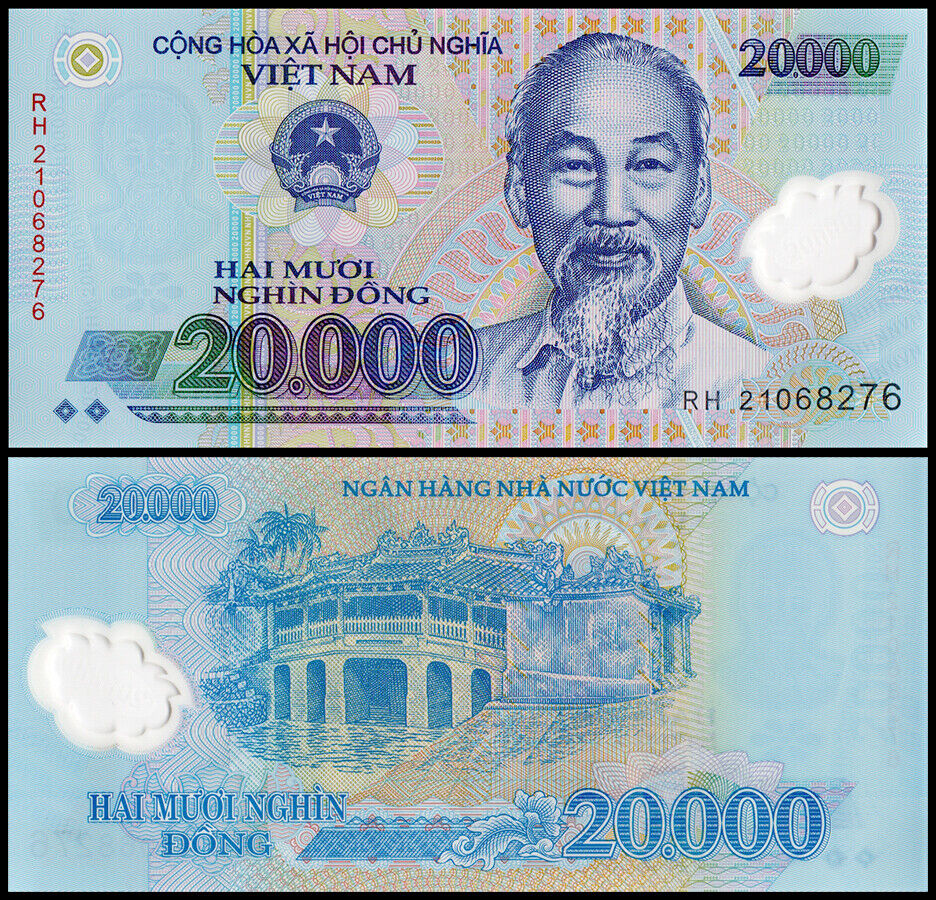 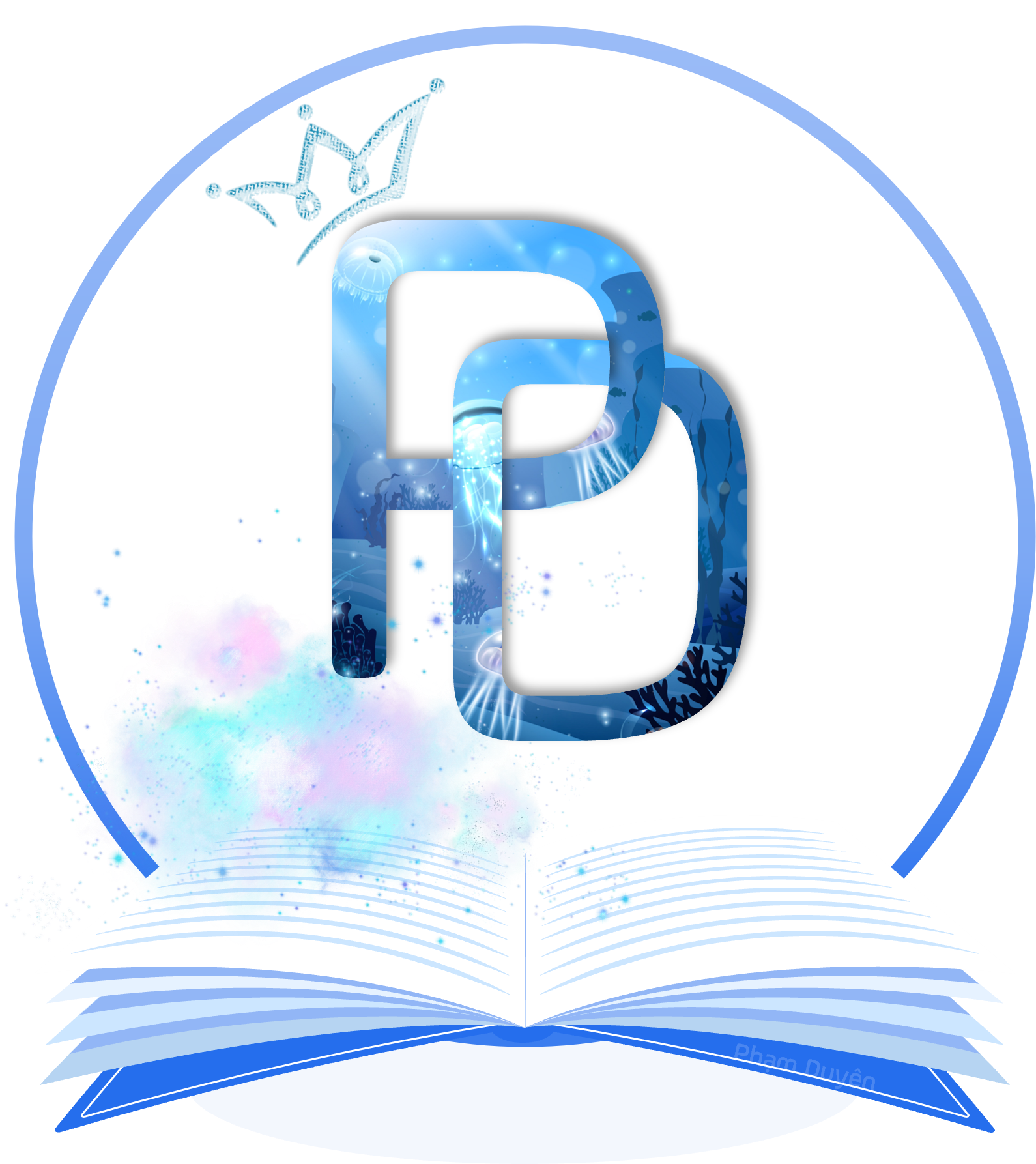 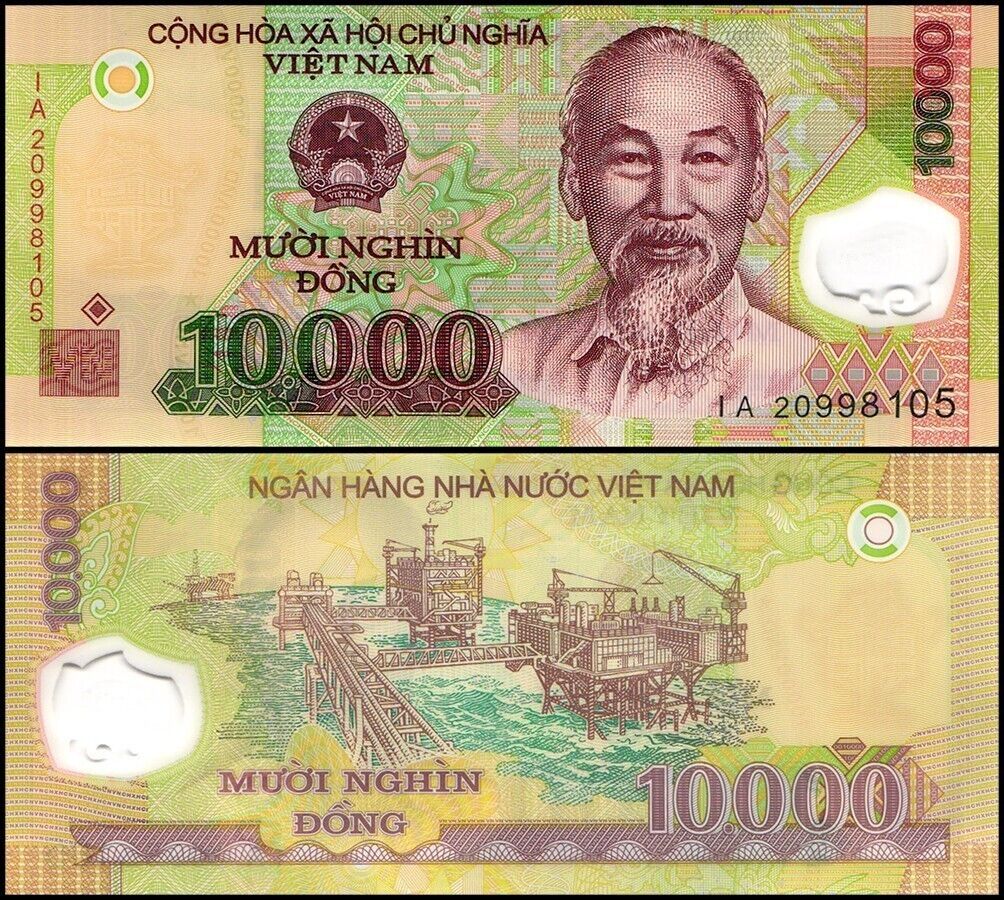 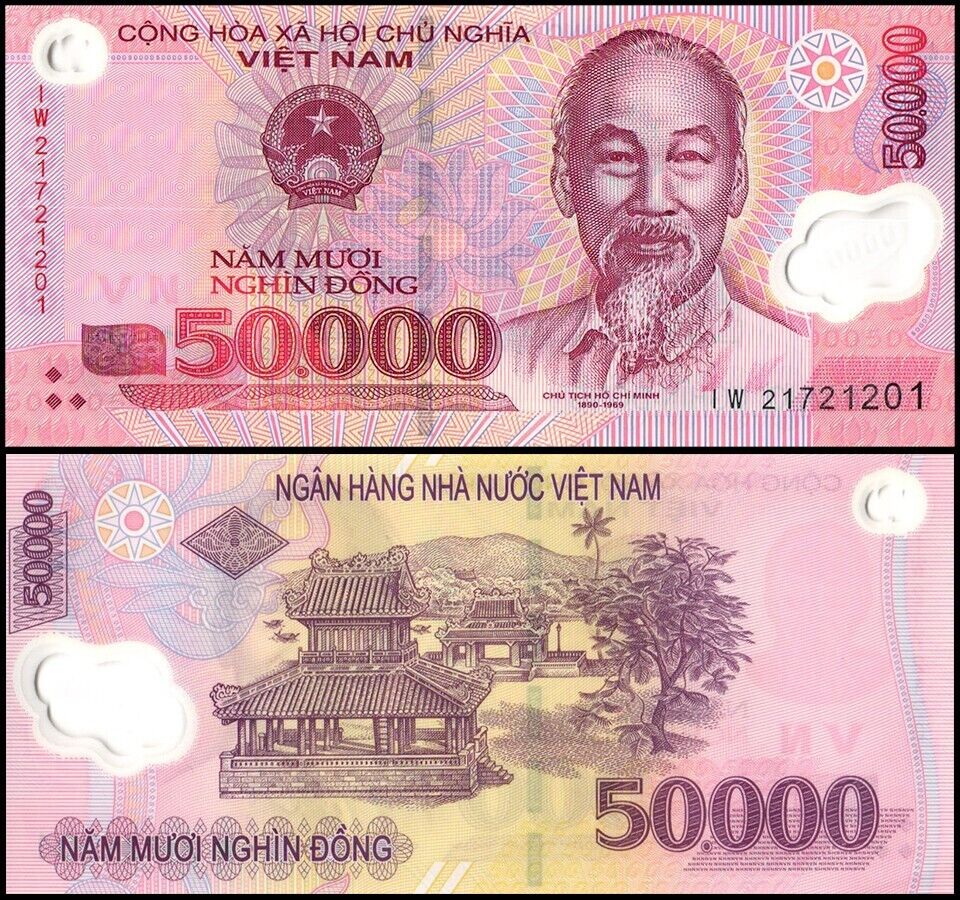 Chùa Cầu – Hội An
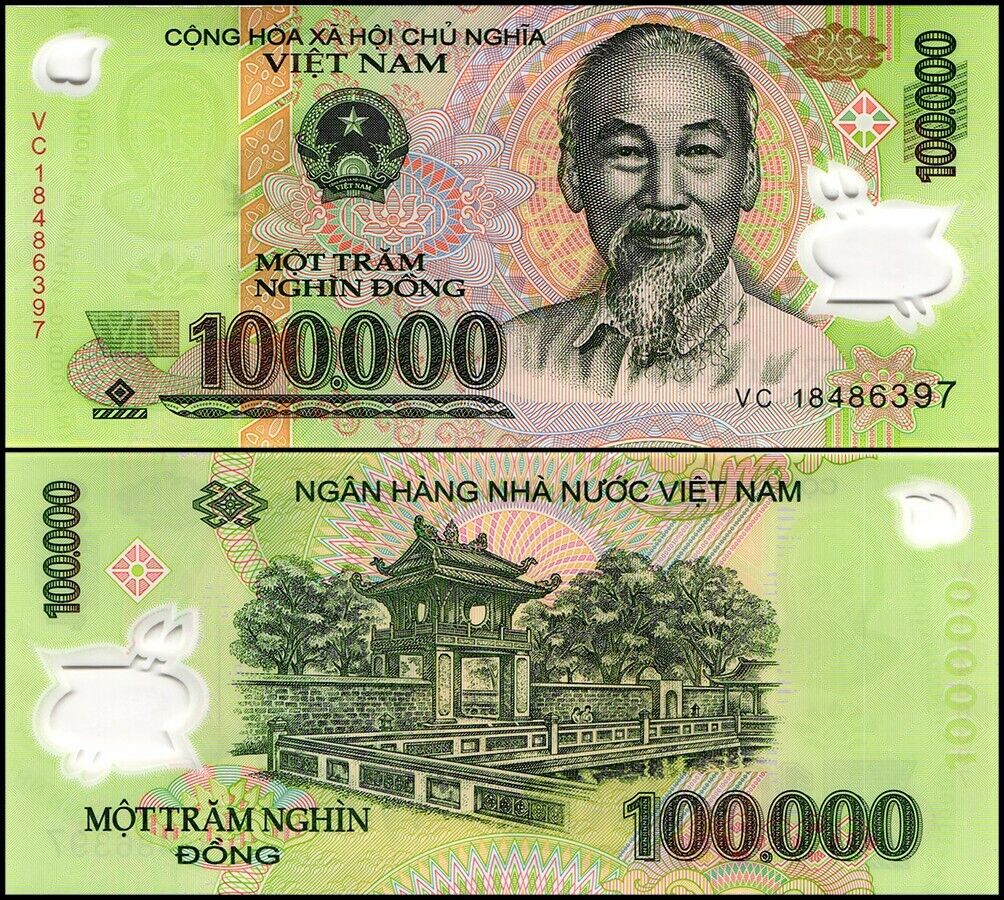 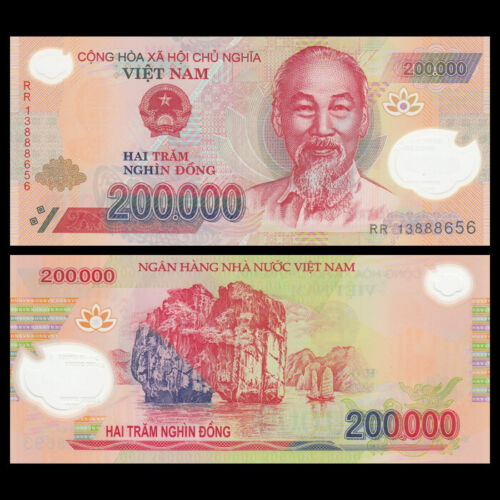 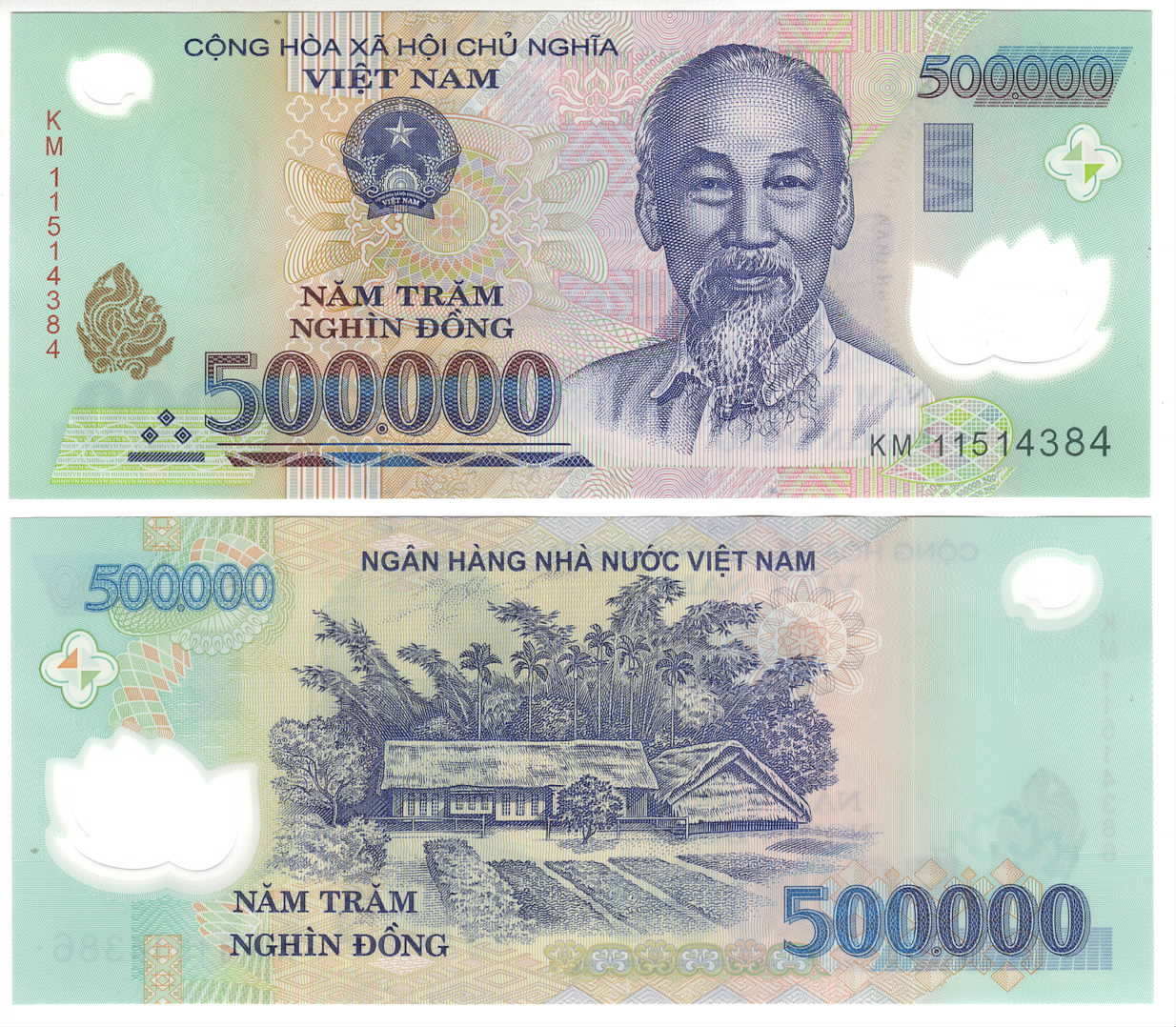 KHÁC NHAU
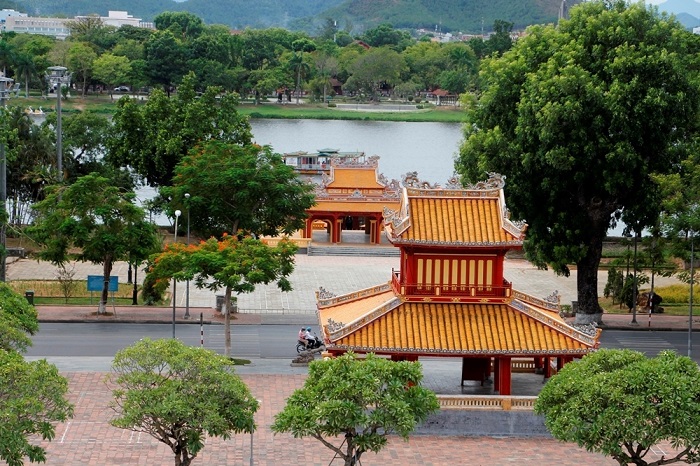 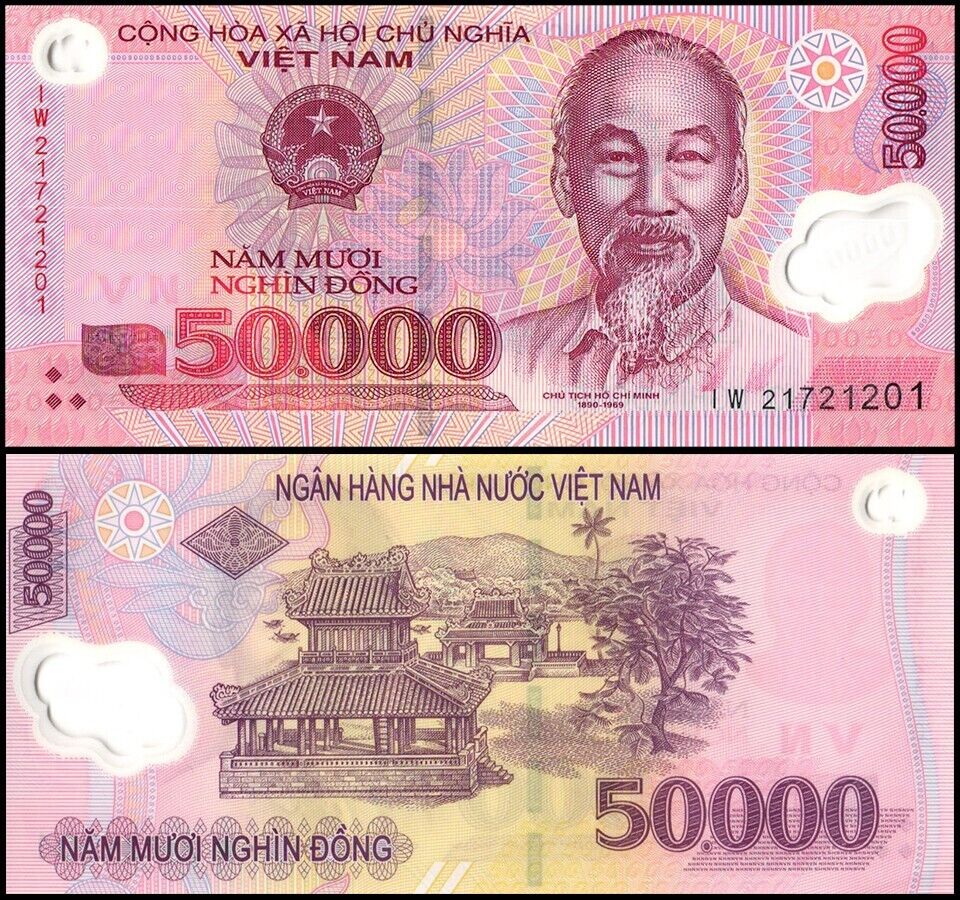 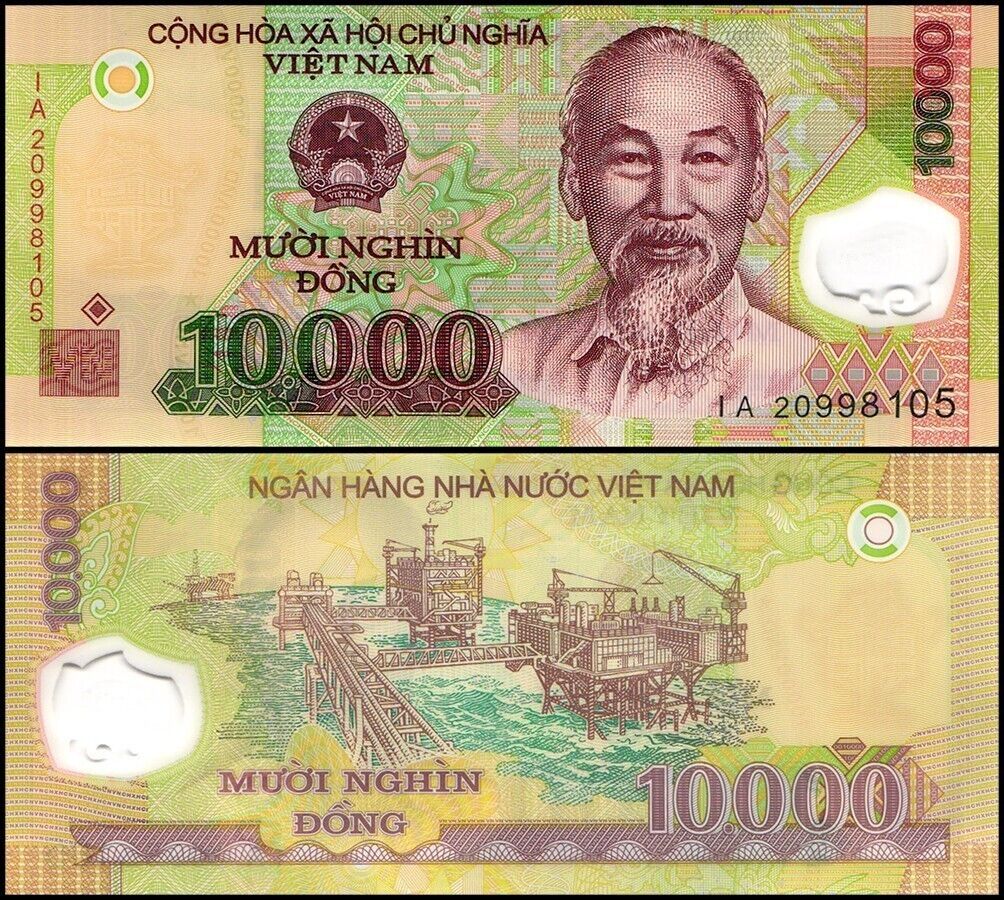 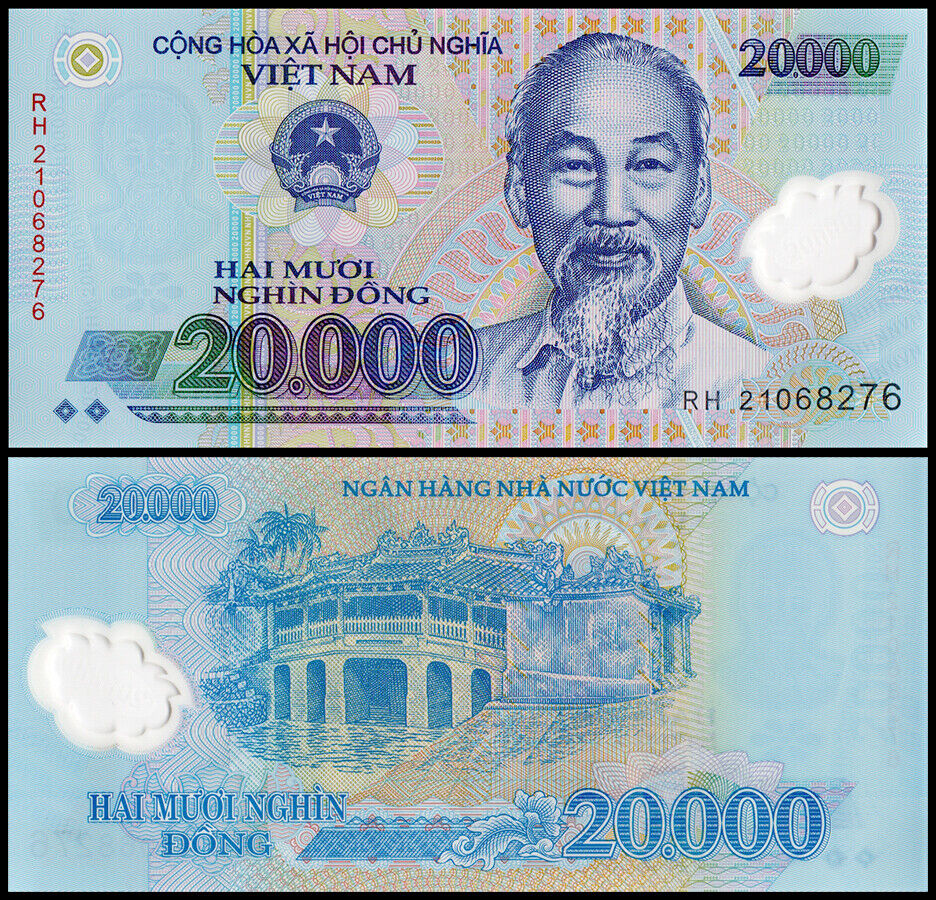 Nghênh Lương Đình – Phu Văn Lâu (Huế)
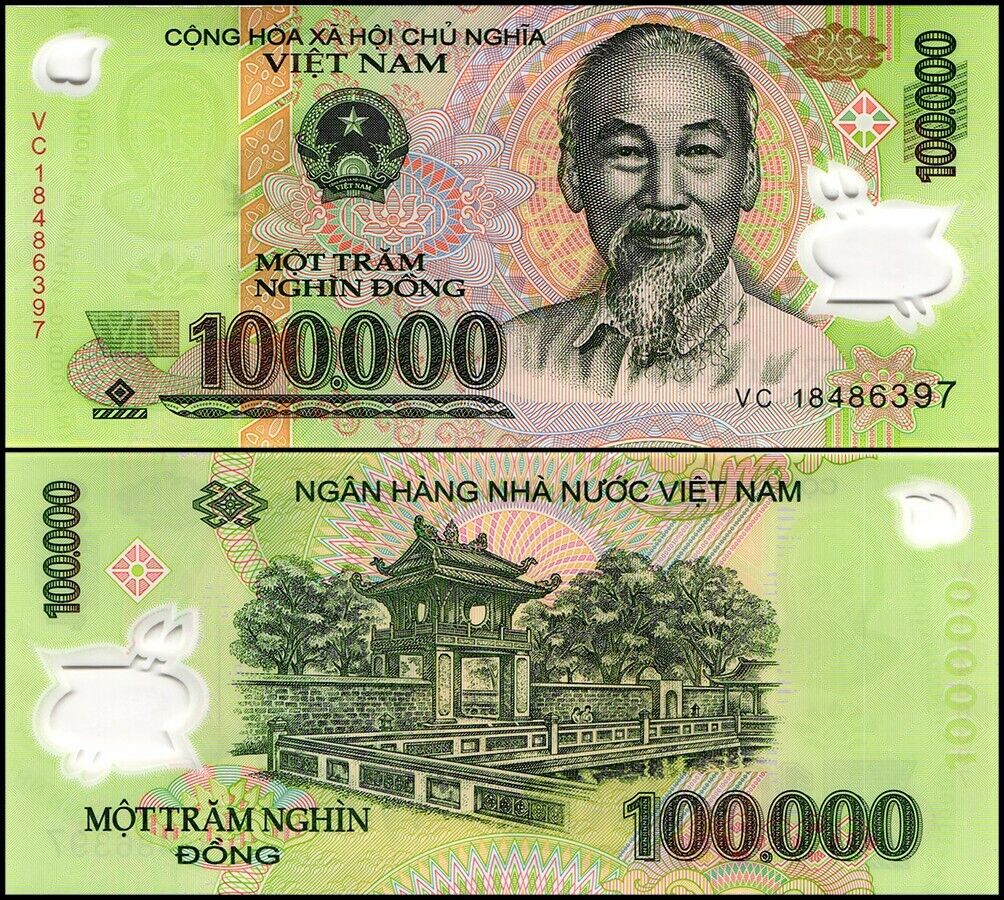 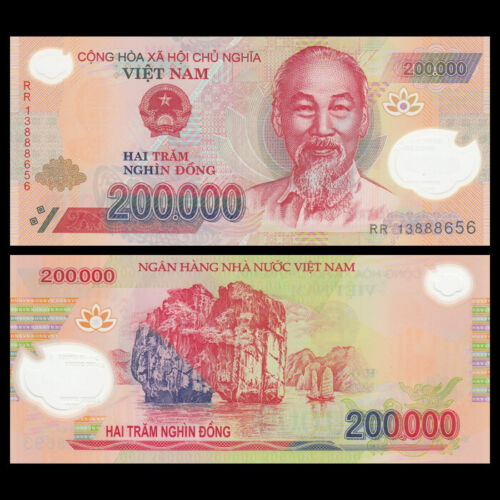 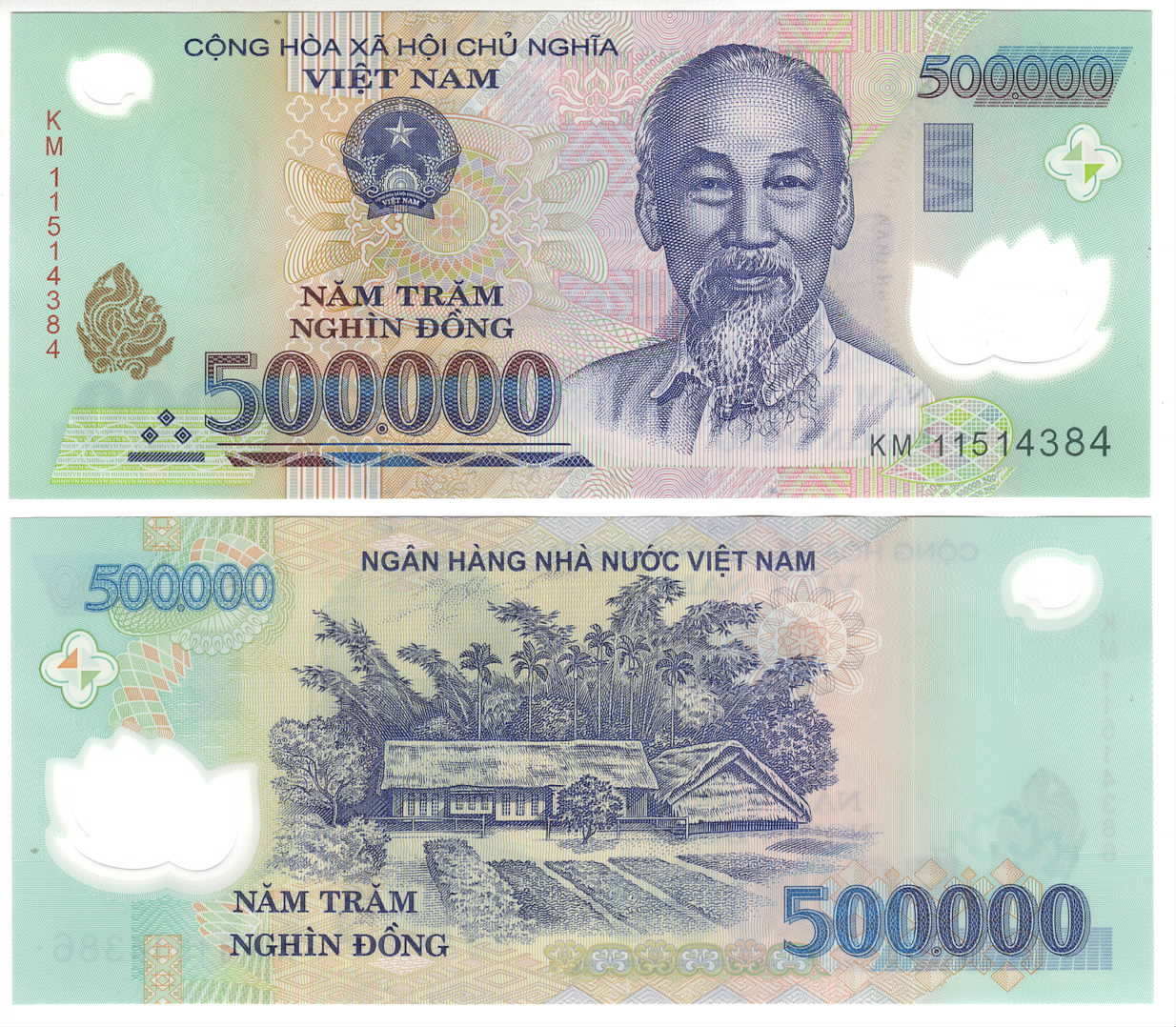 KHÁC NHAU
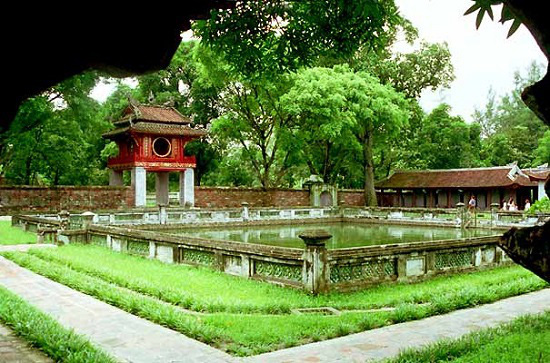 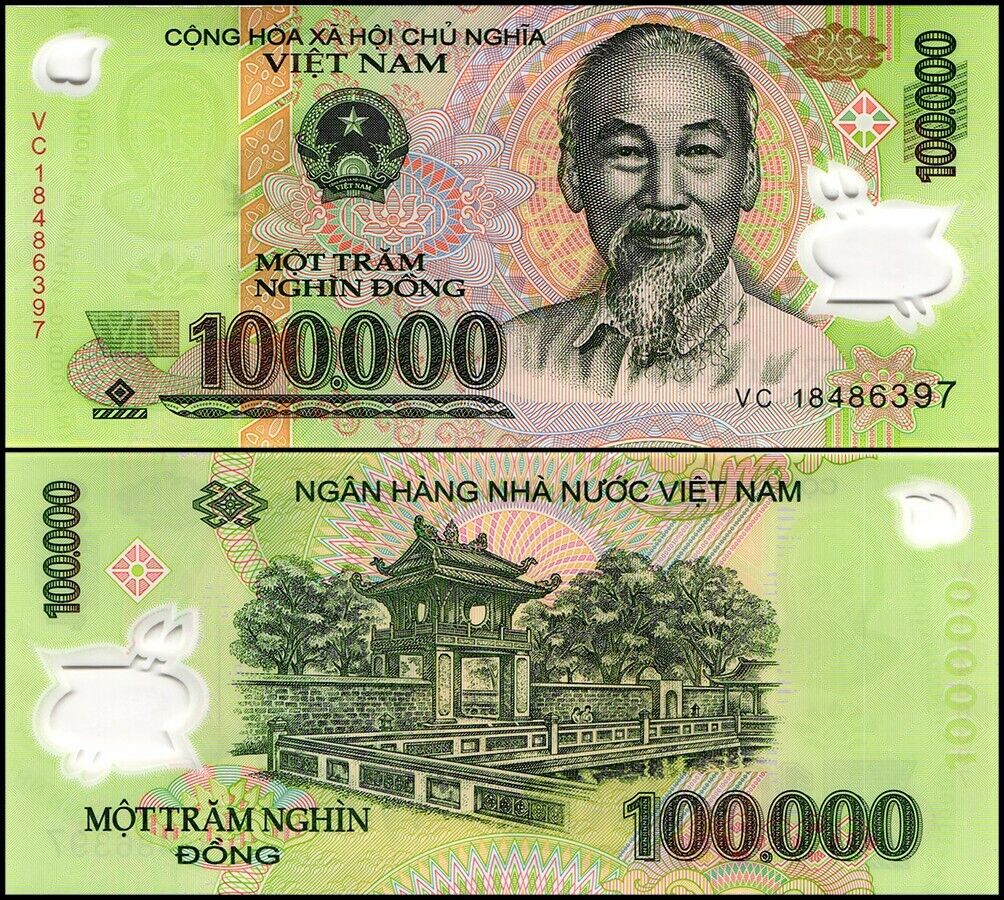 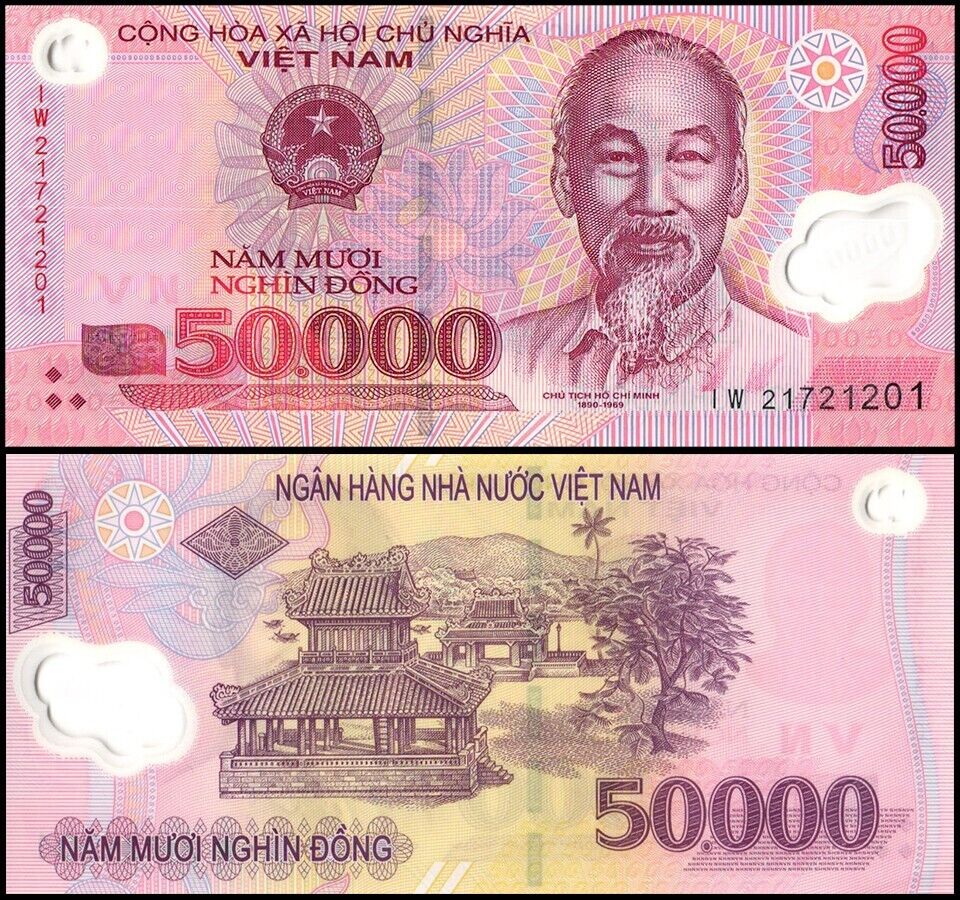 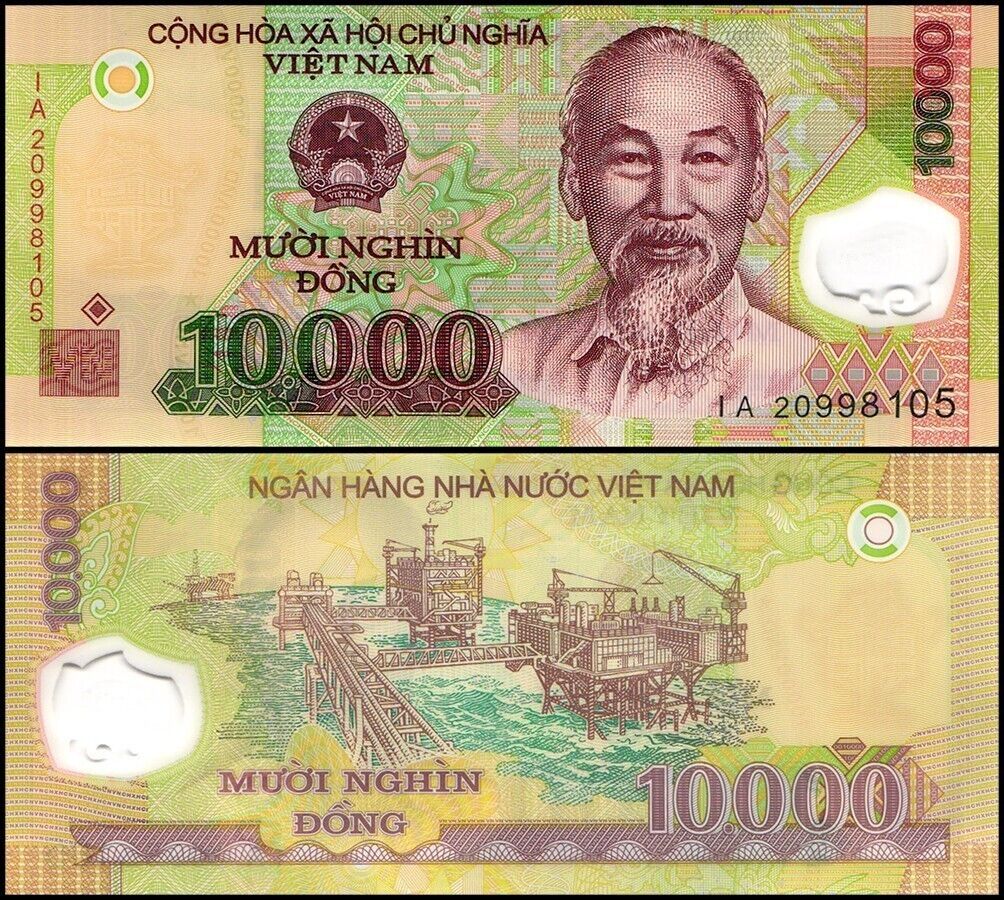 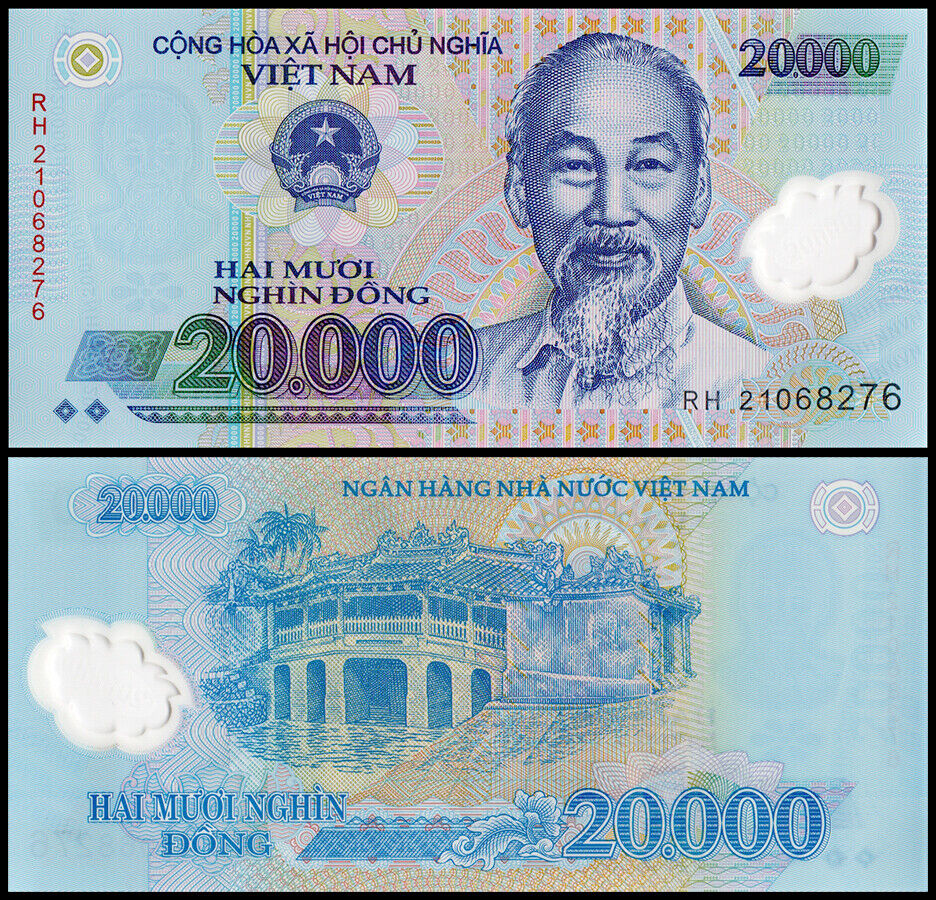 Văn miếu Quốc Tử Giám – Hà Nội
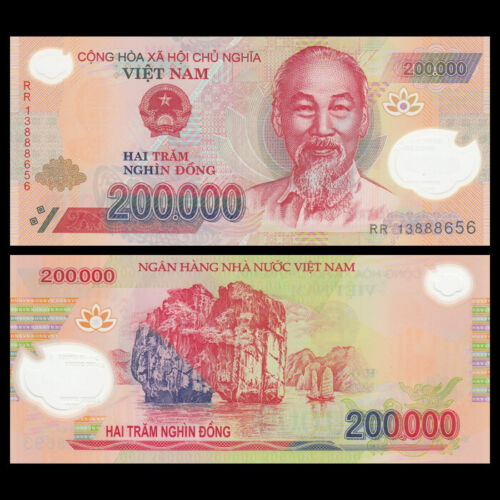 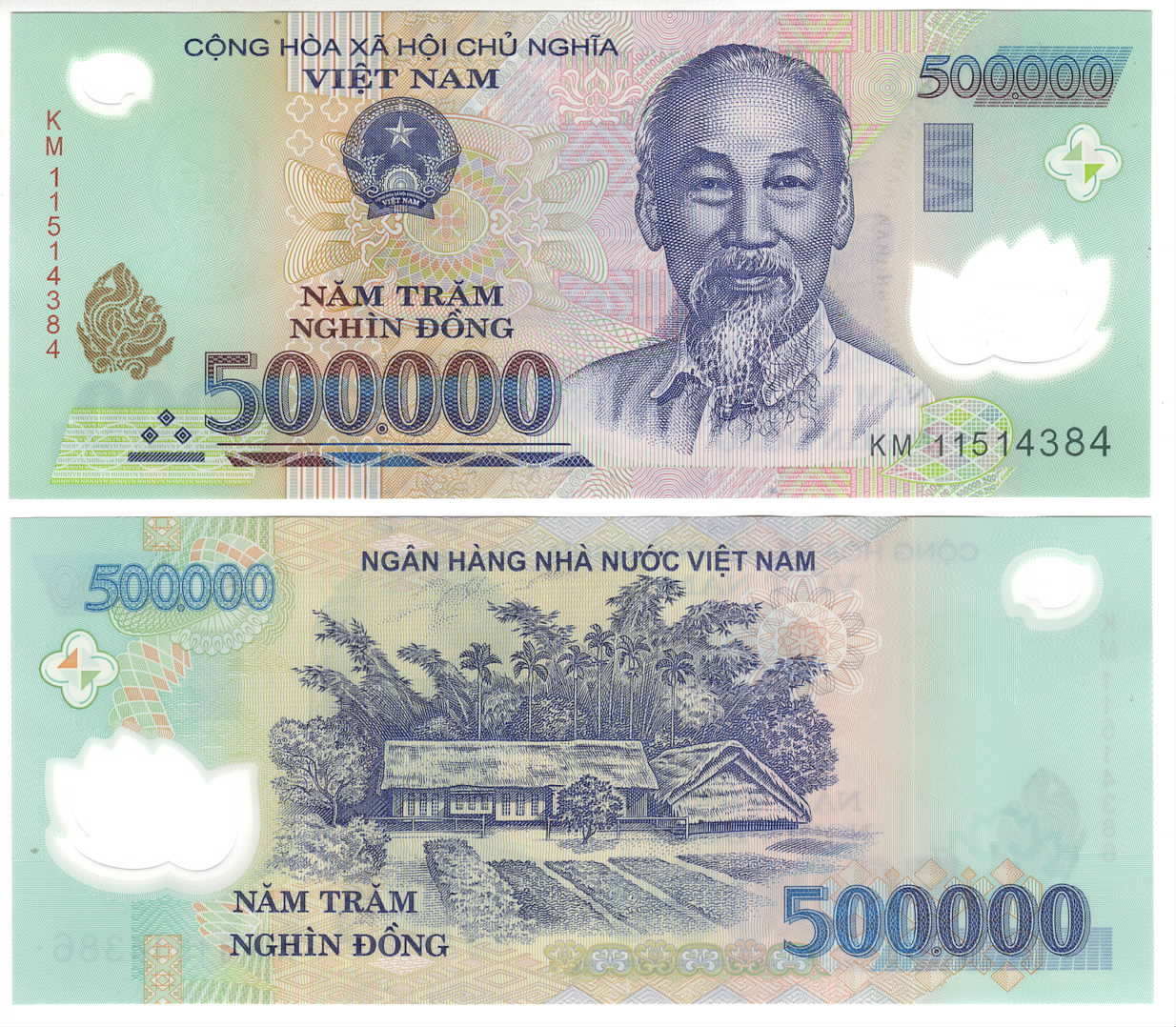 KHÁC NHAU
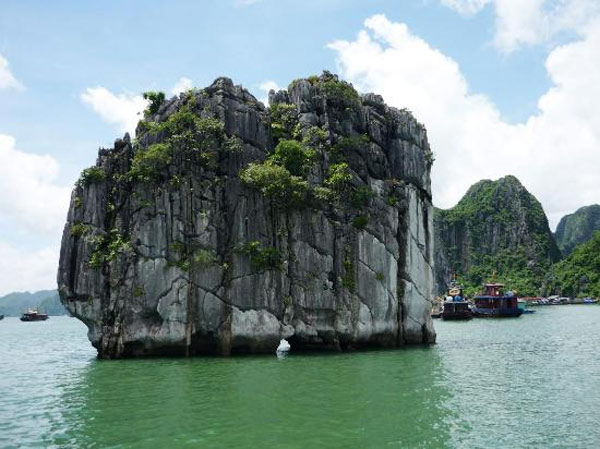 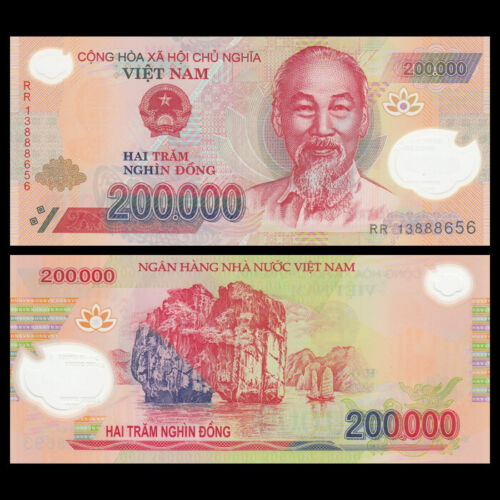 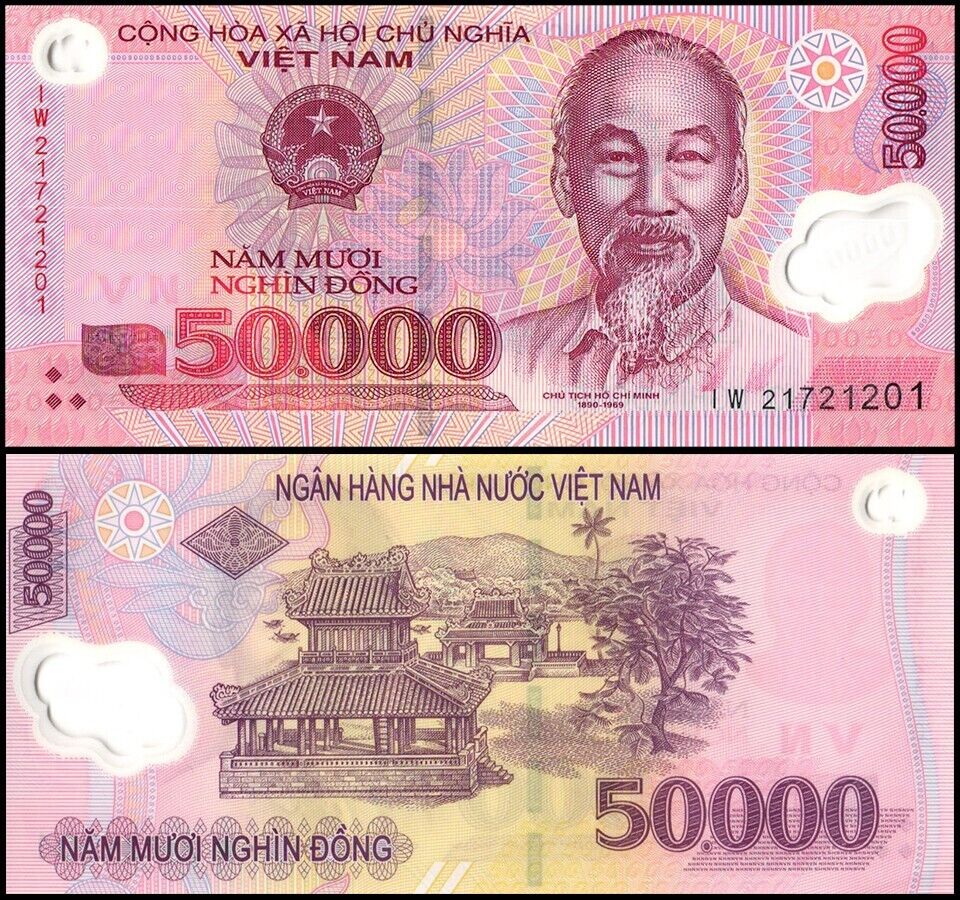 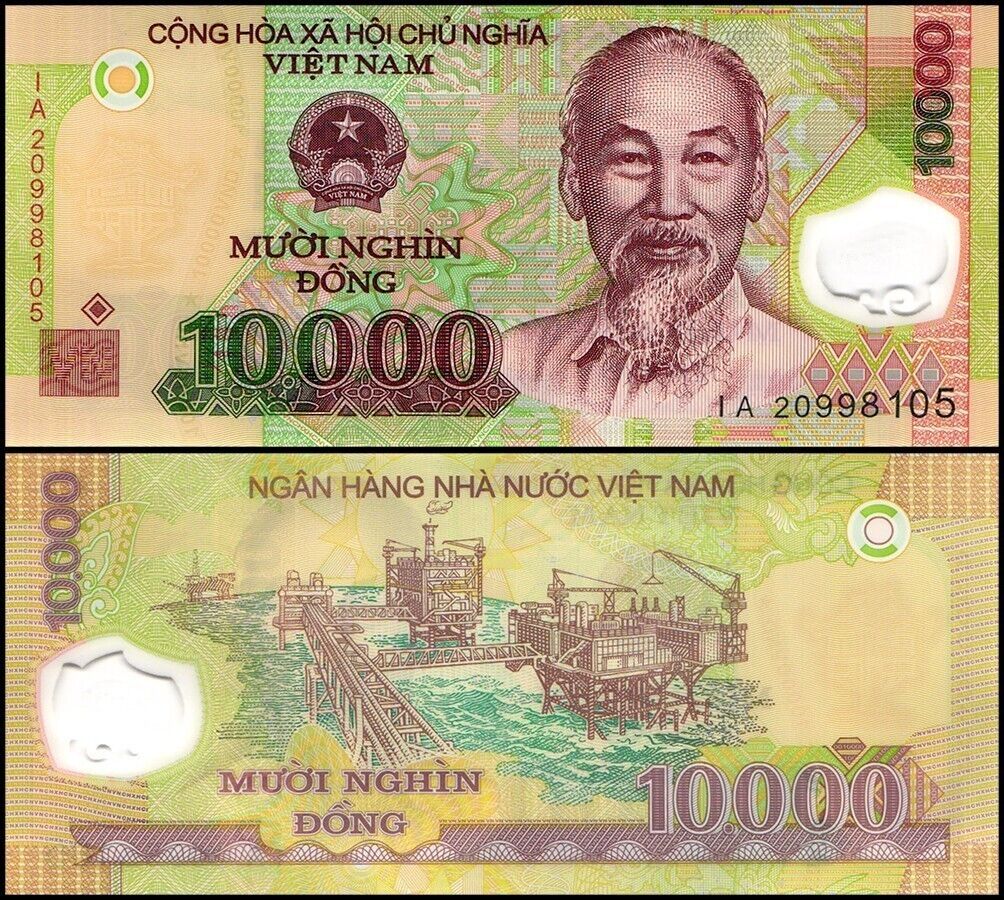 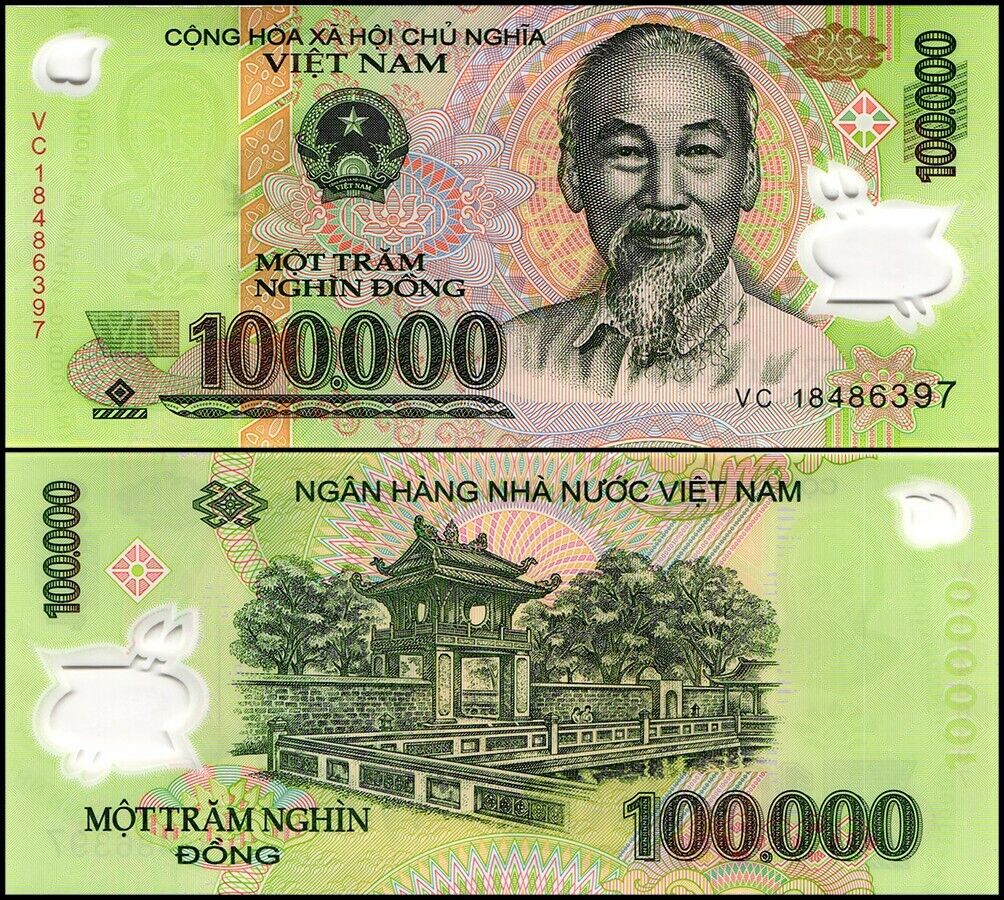 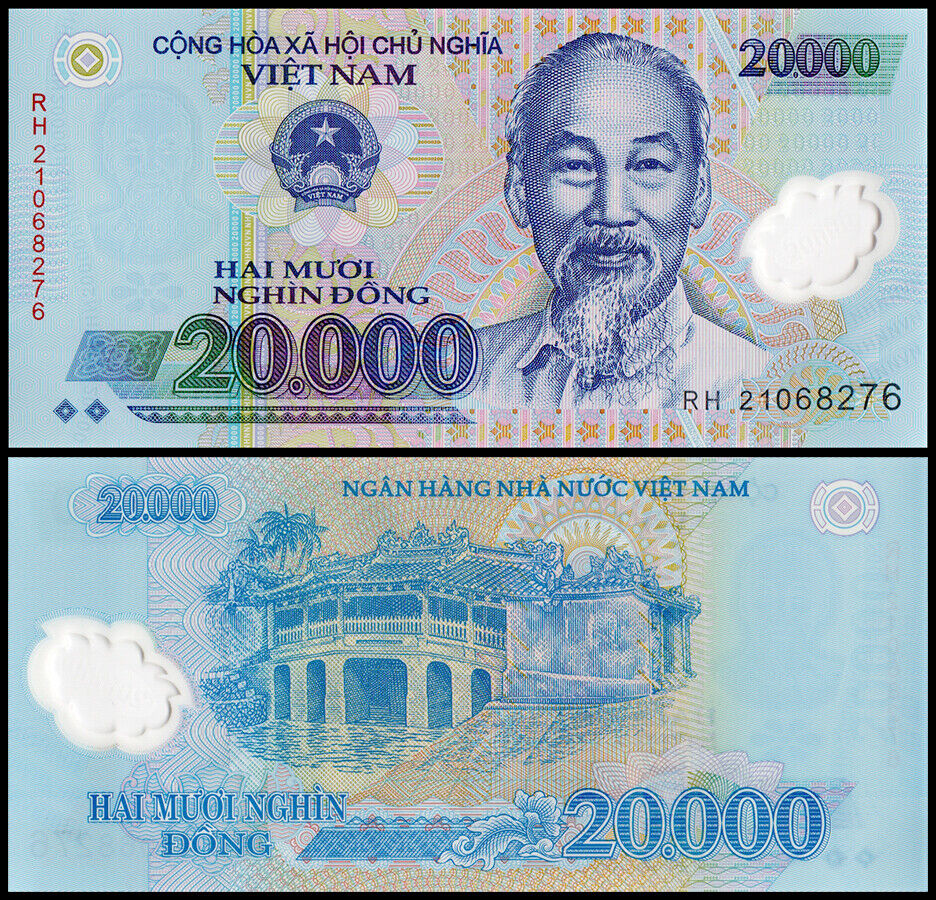 Vịnh Hạ Long – Quảng Ninh
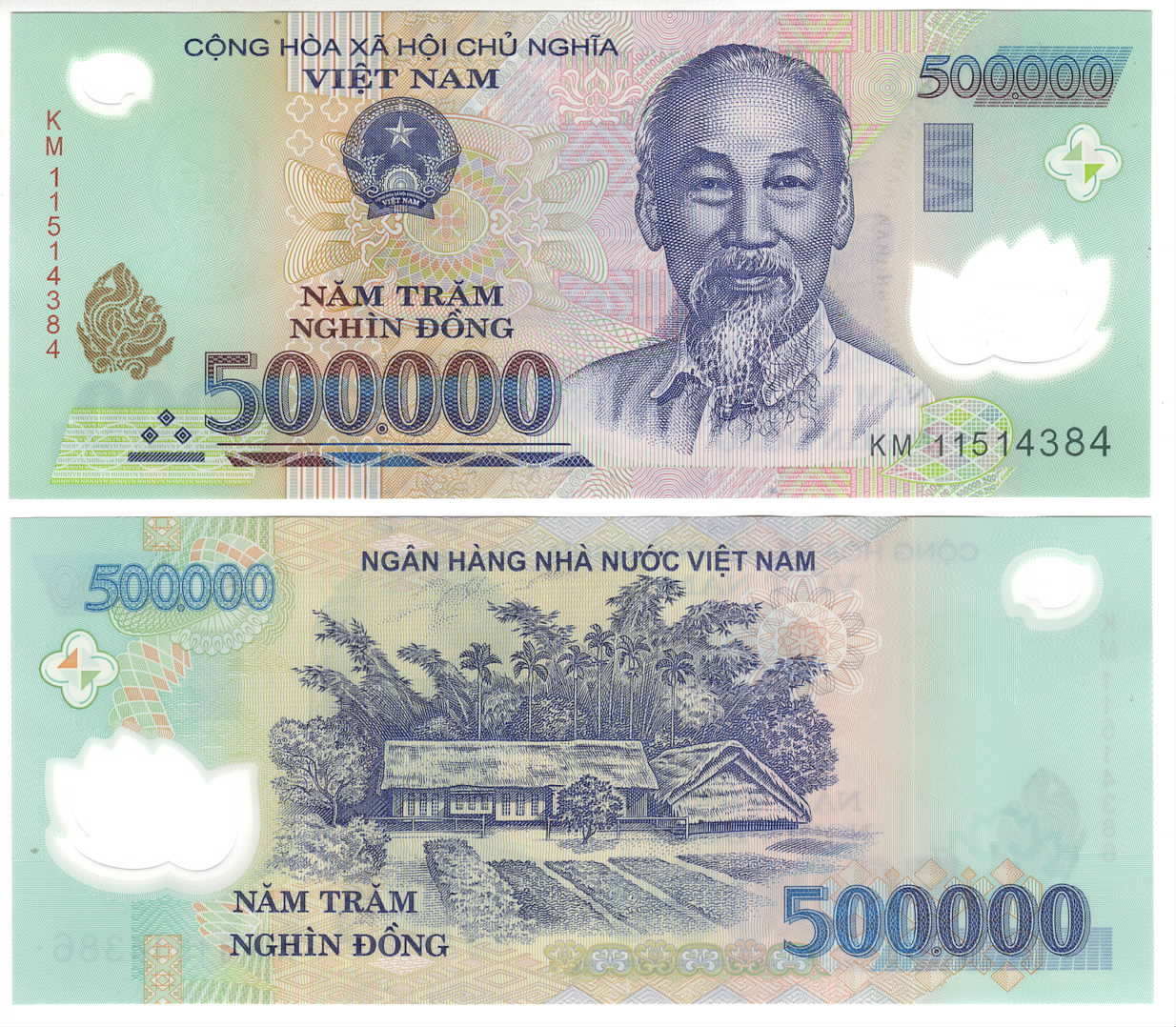 KHÁC NHAU
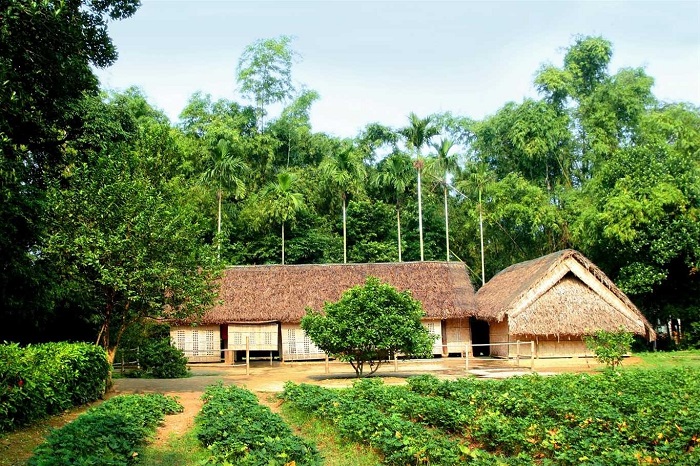 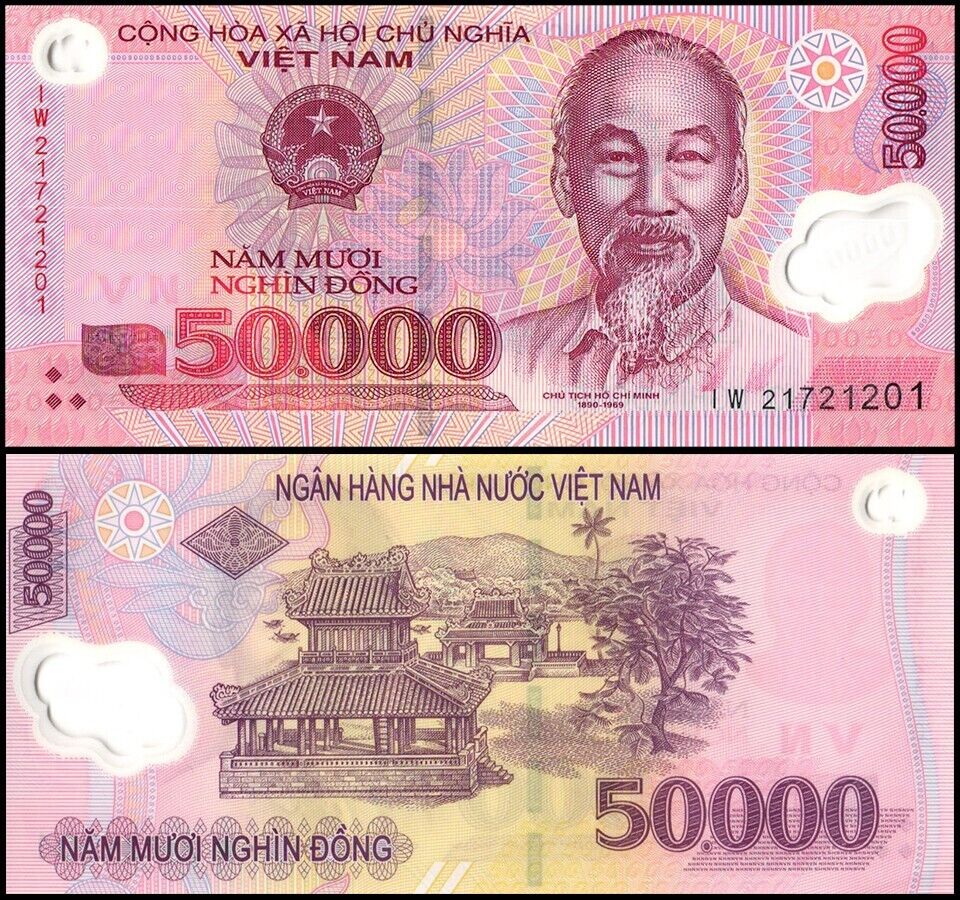 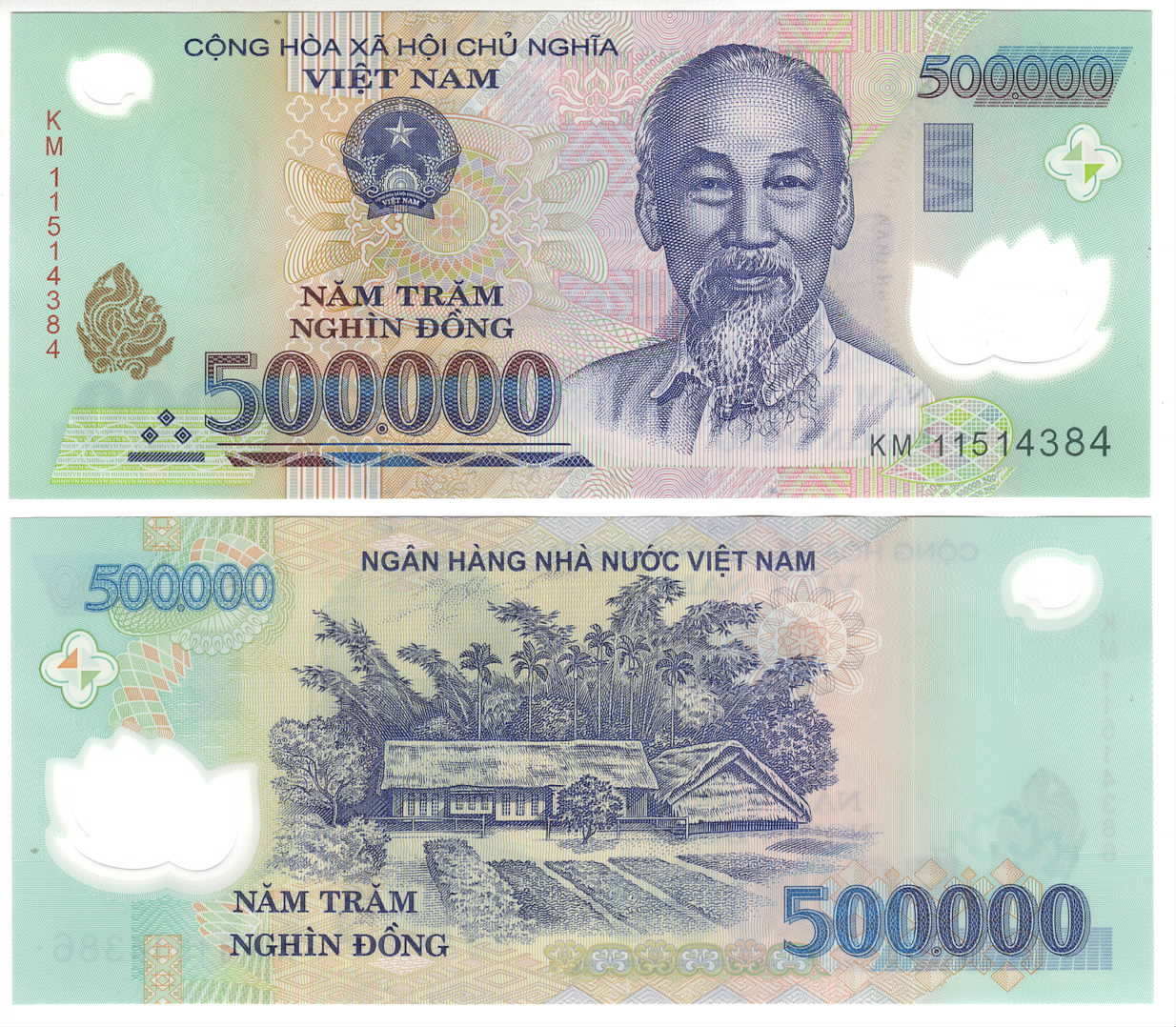 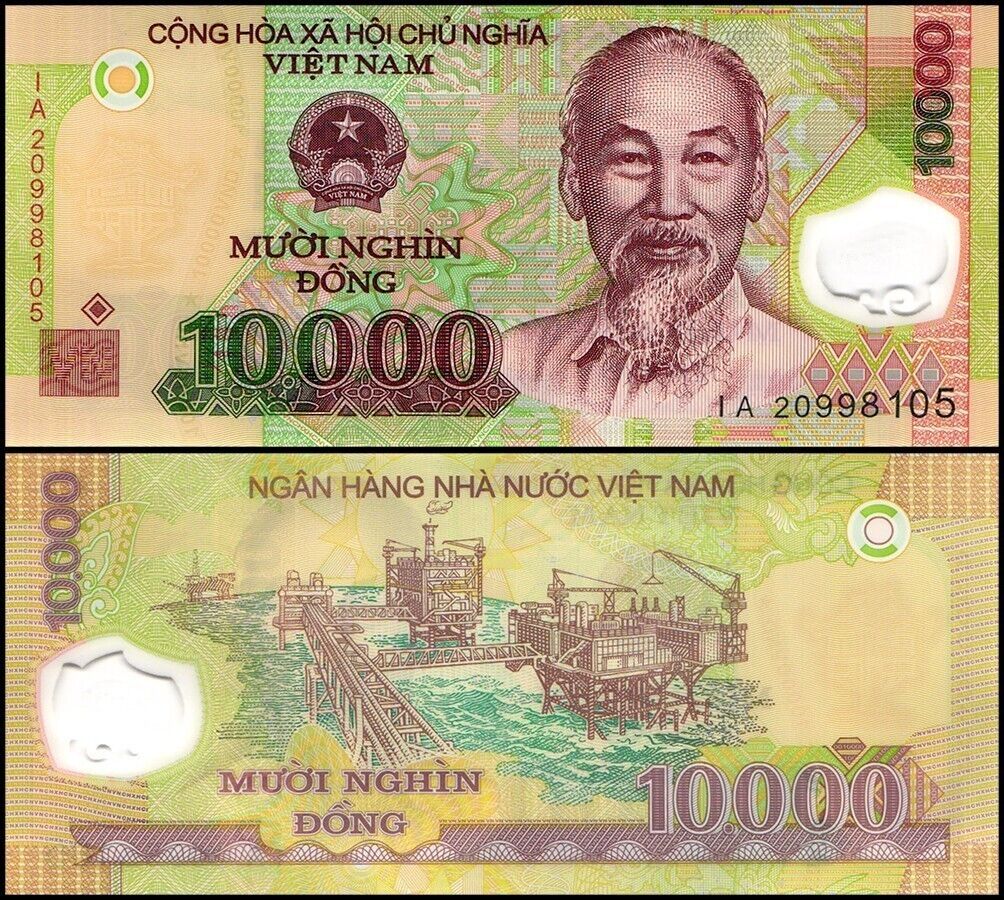 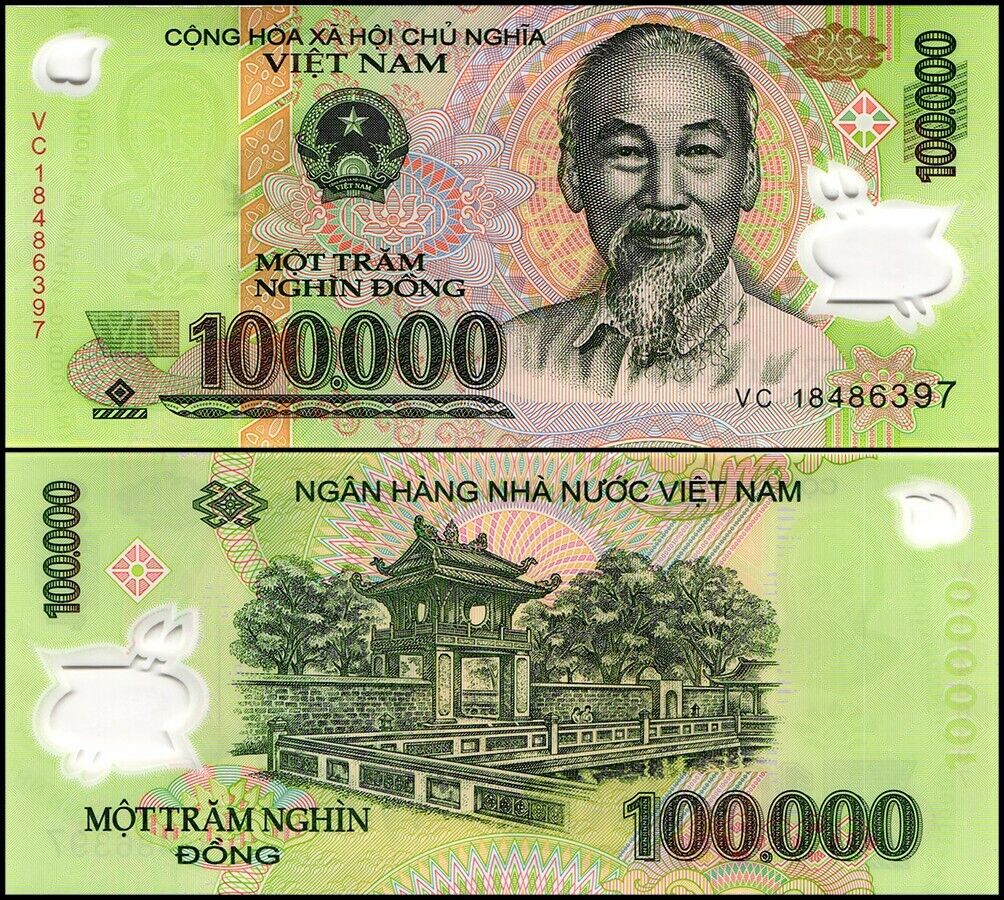 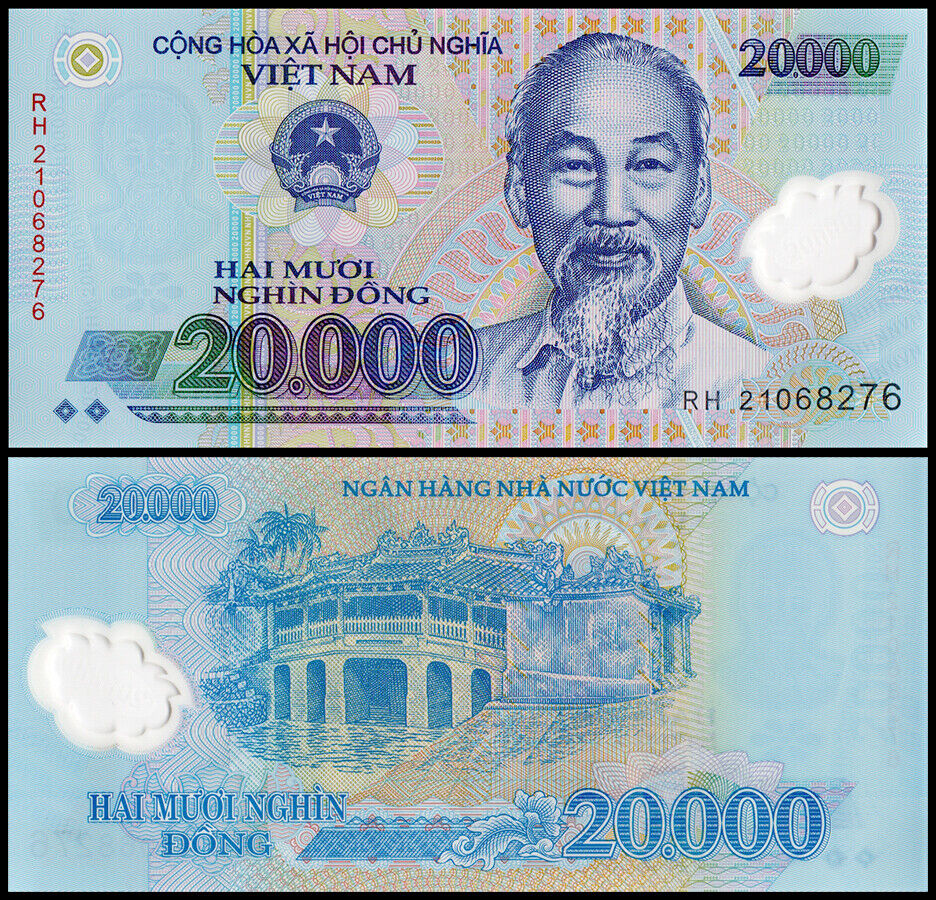 Làng Sen - Nam Đàn, Nghệ An
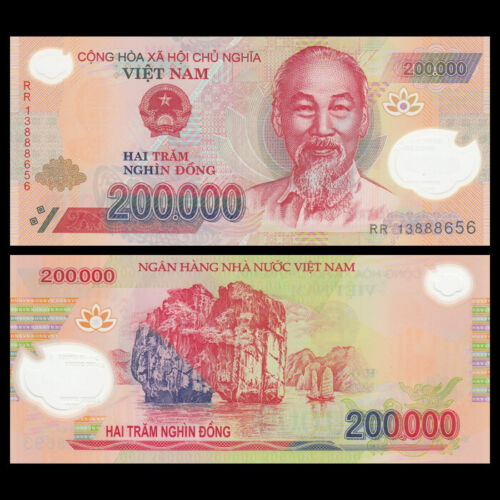 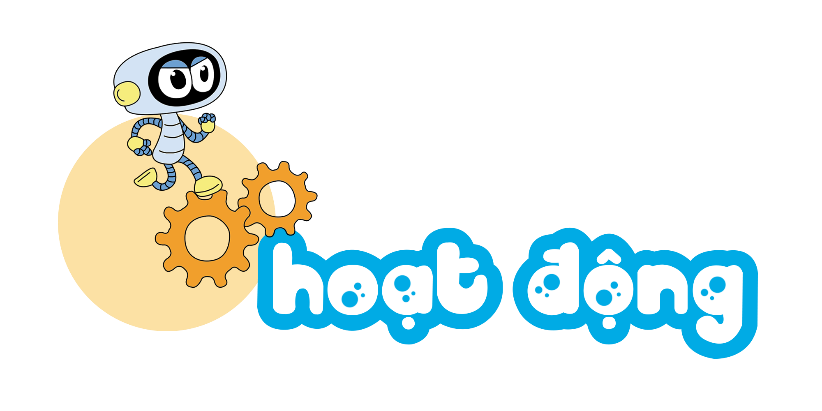 Chú lợn nào đựng nhiều tiền nhất?
1
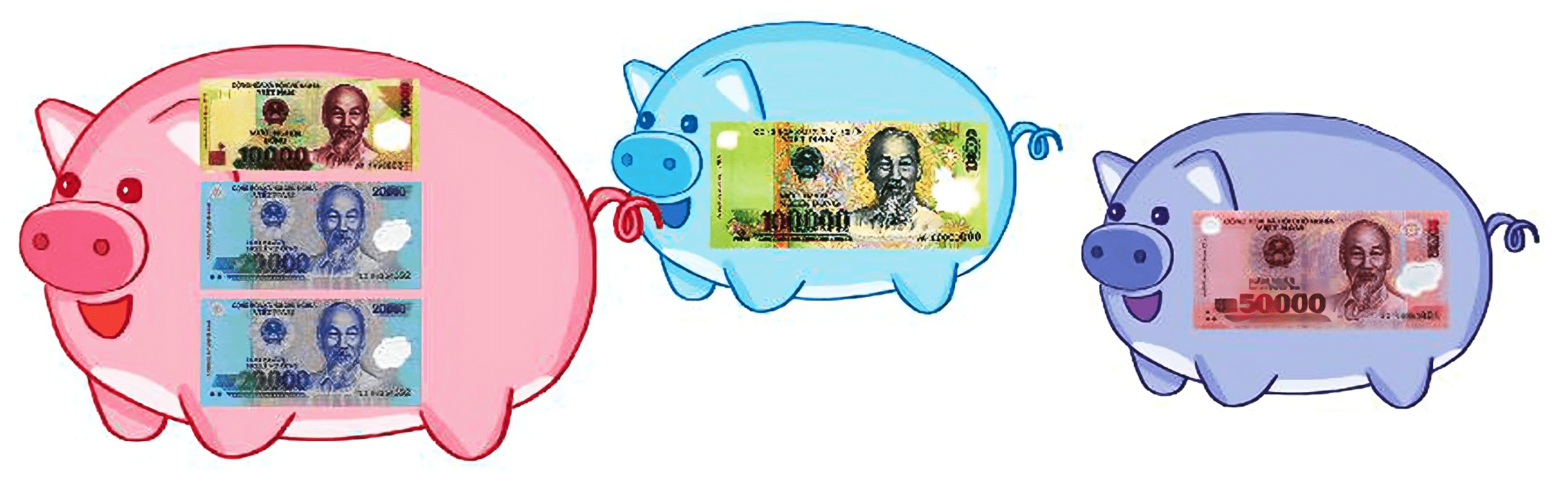 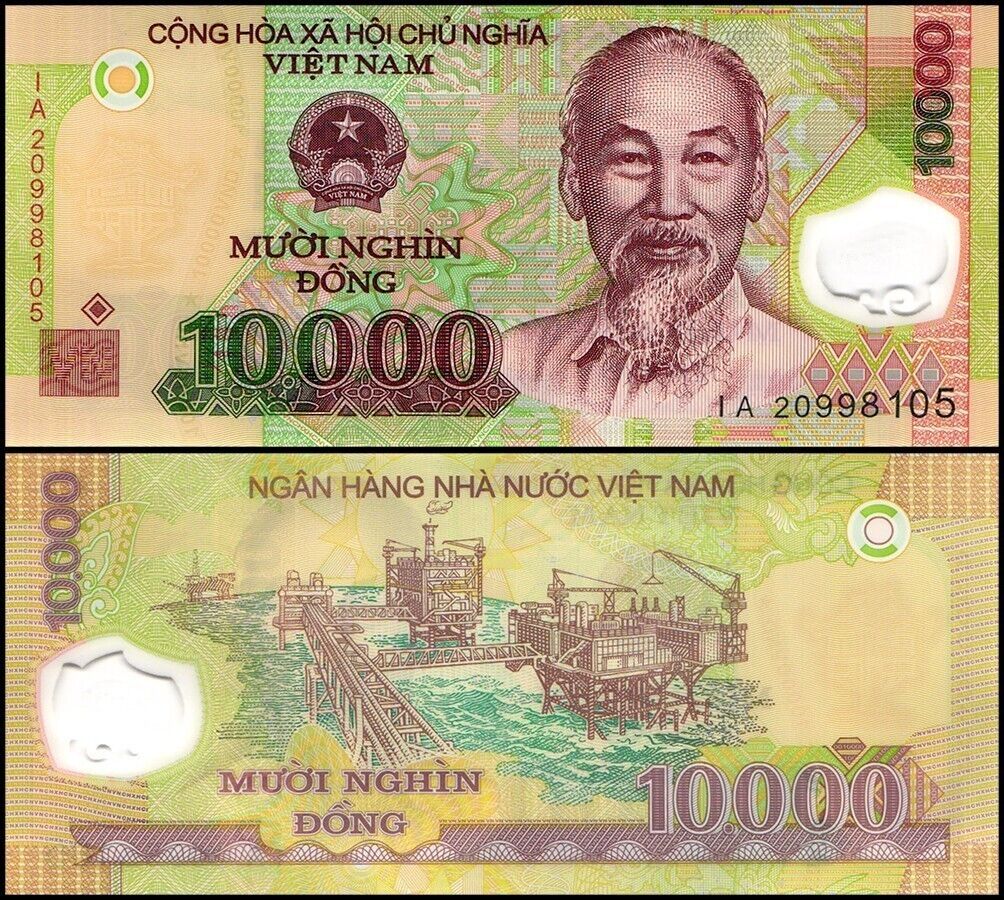 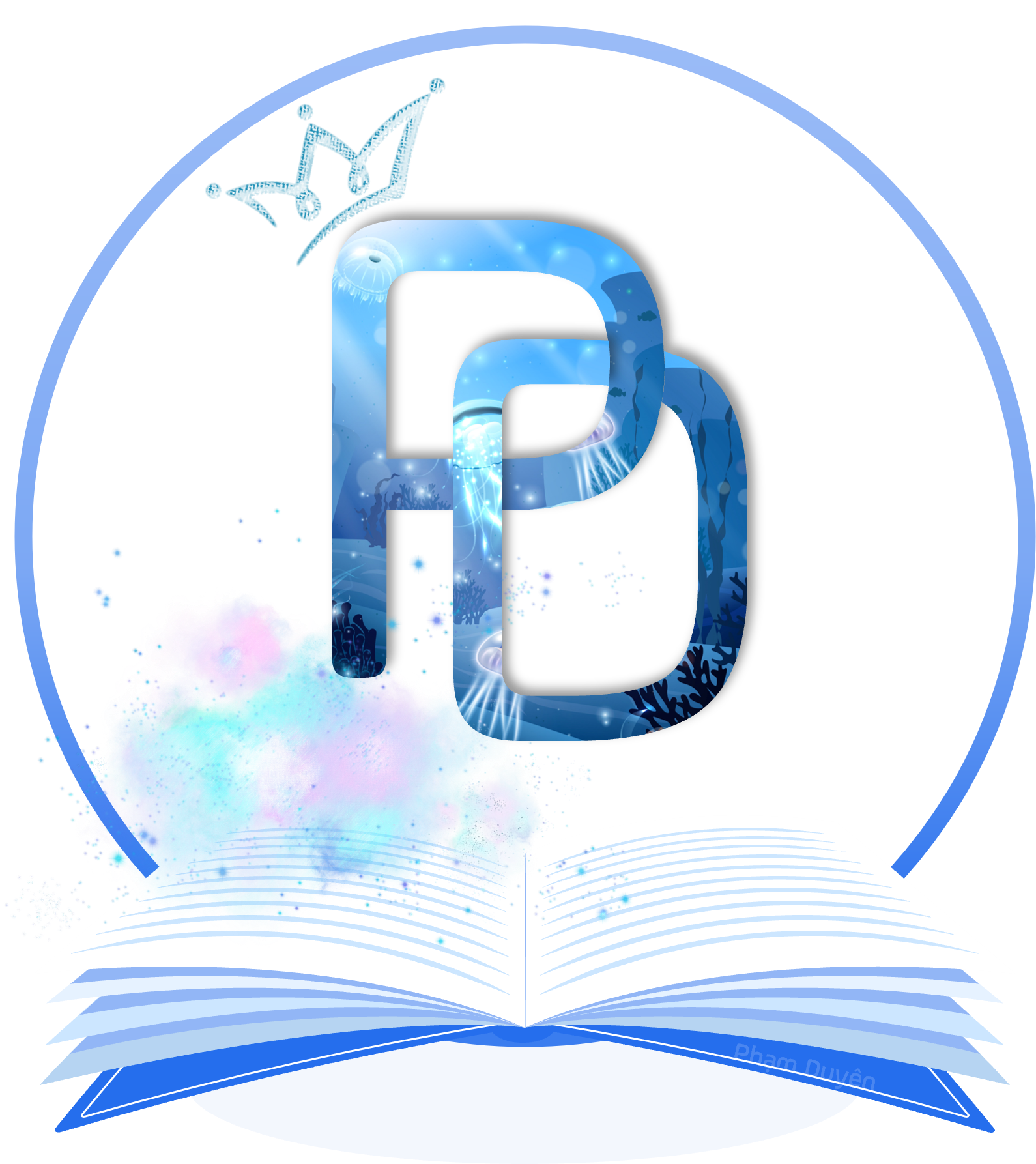 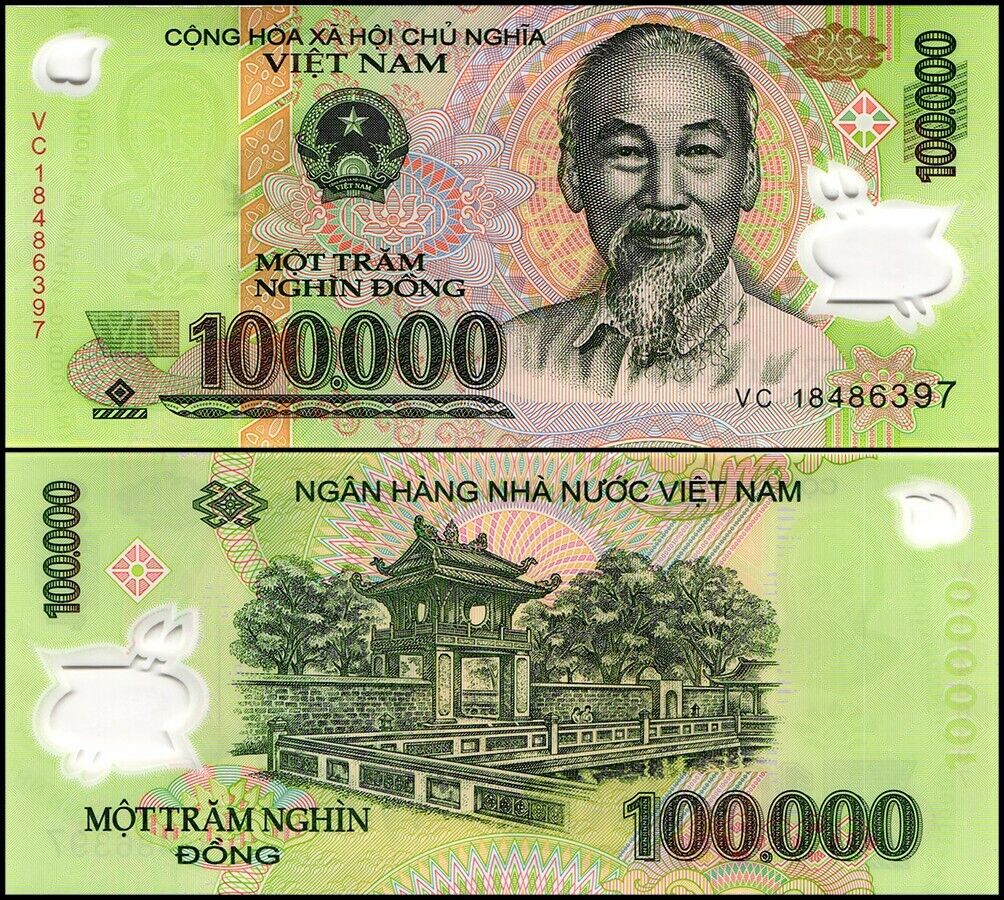 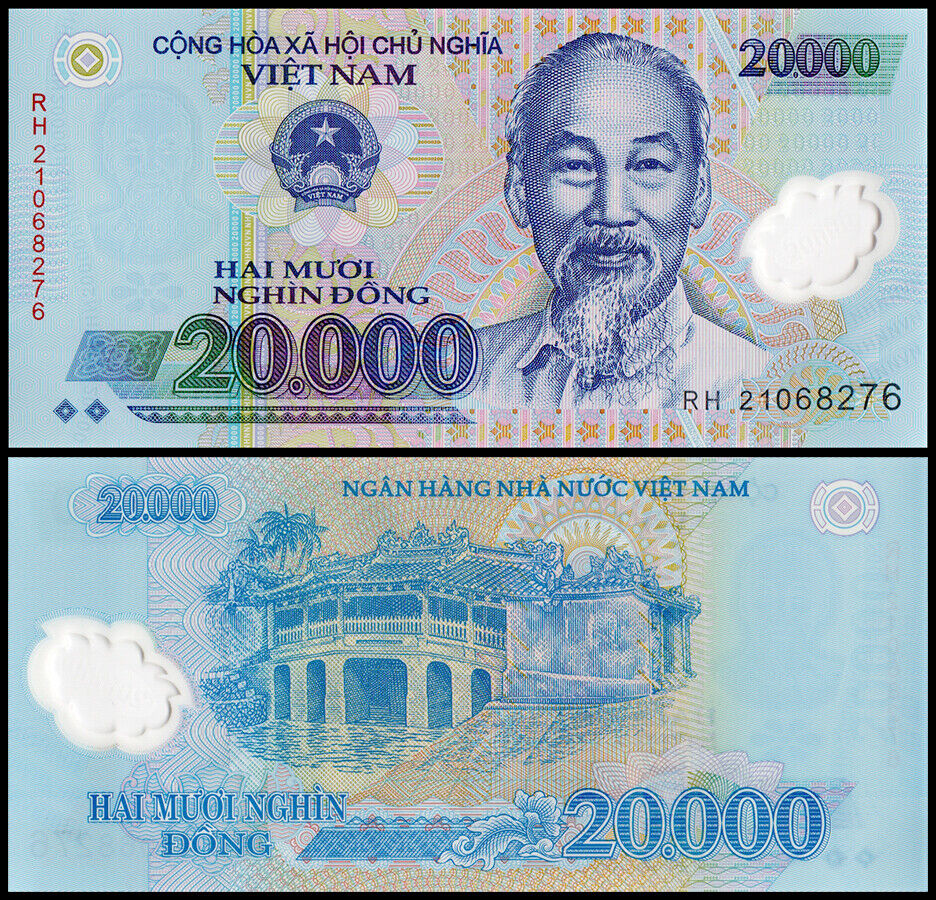 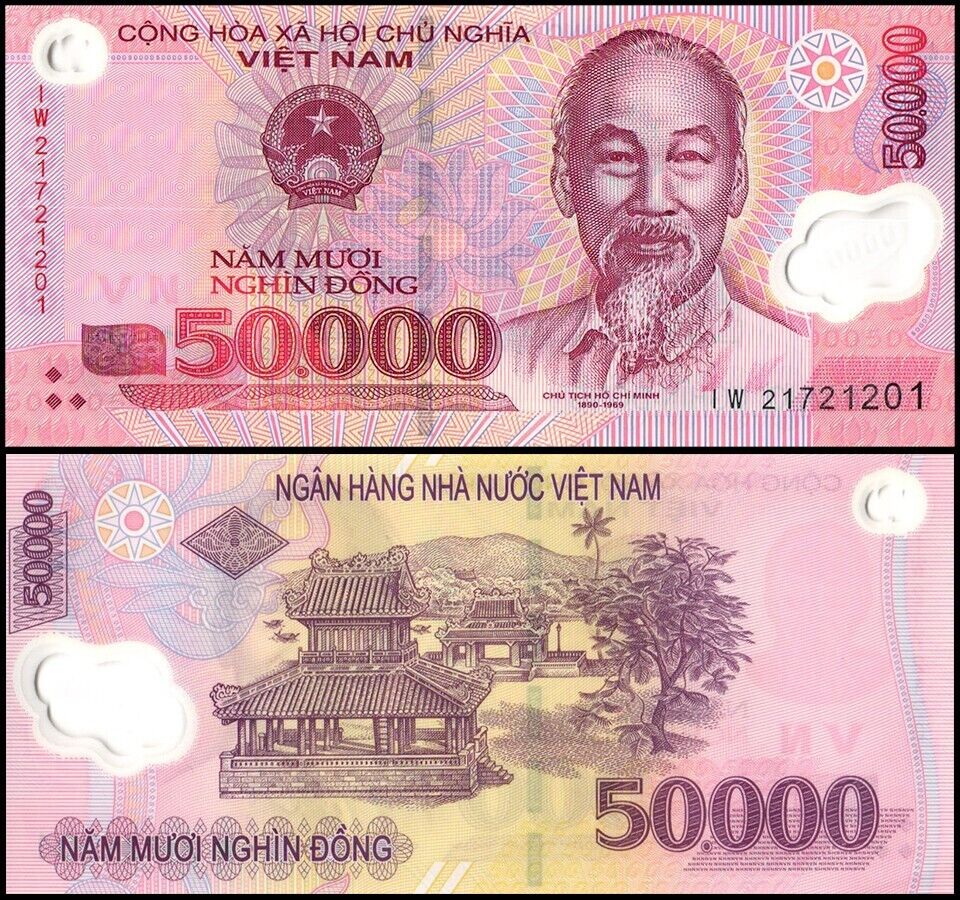 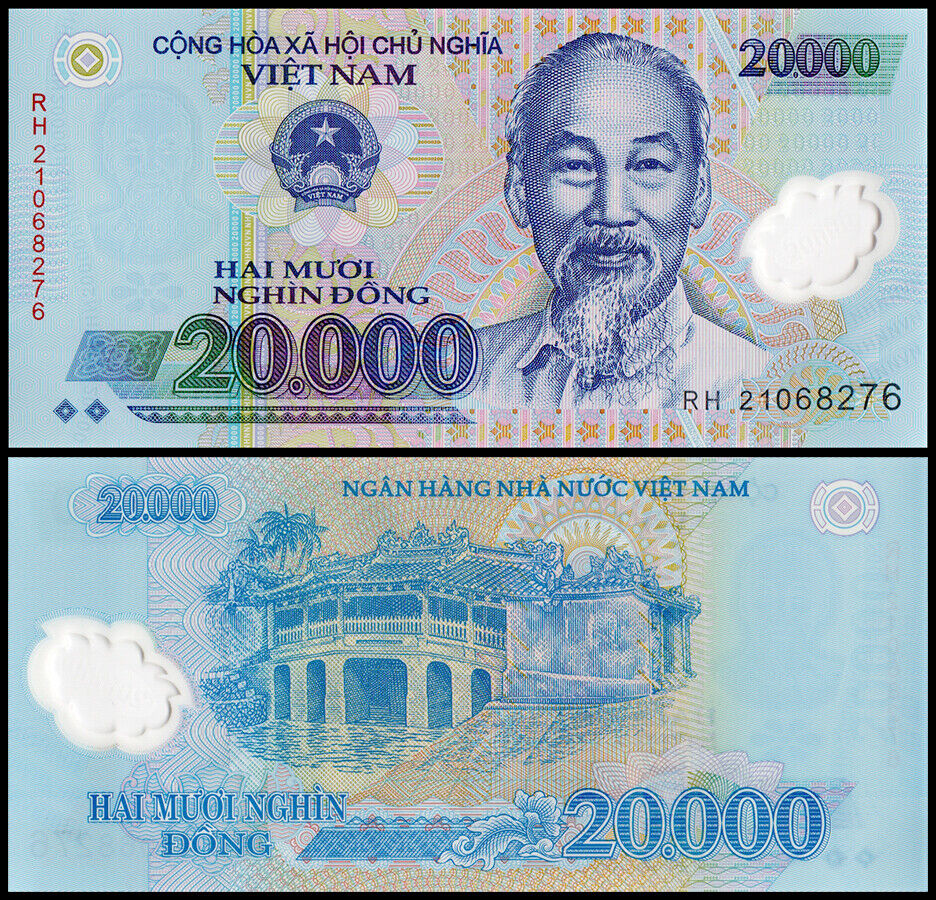 - Chú lợn hồng đựng  50 000  đồng. 
- Chú lợn xanh đựng 100 000 đồng
- Chú lợn tím đựng  50 000  đồng.
   Vậy chú lợn xanh đựng nhiều tiền nhất.
?
?
?
?
Mẹ đi chợ mua chanh hết 3 000 đồng và mua hành hết 2 000 đồng. Mẹ đưa cho cô bán hàng 10 000 đồng. Chọn những cách cô bán hàng có thể trả lại tiền thừa cho mẹ.
2
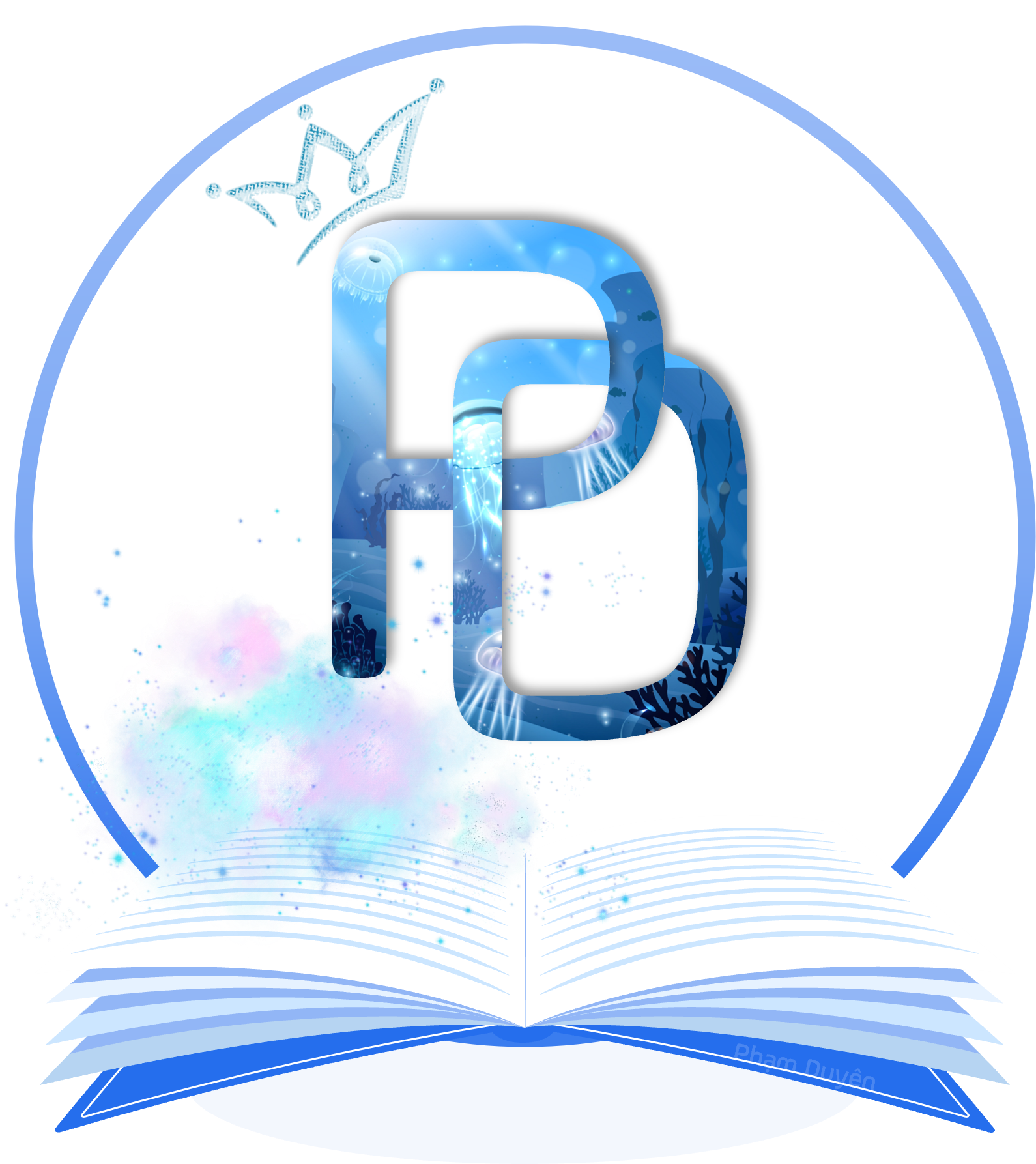 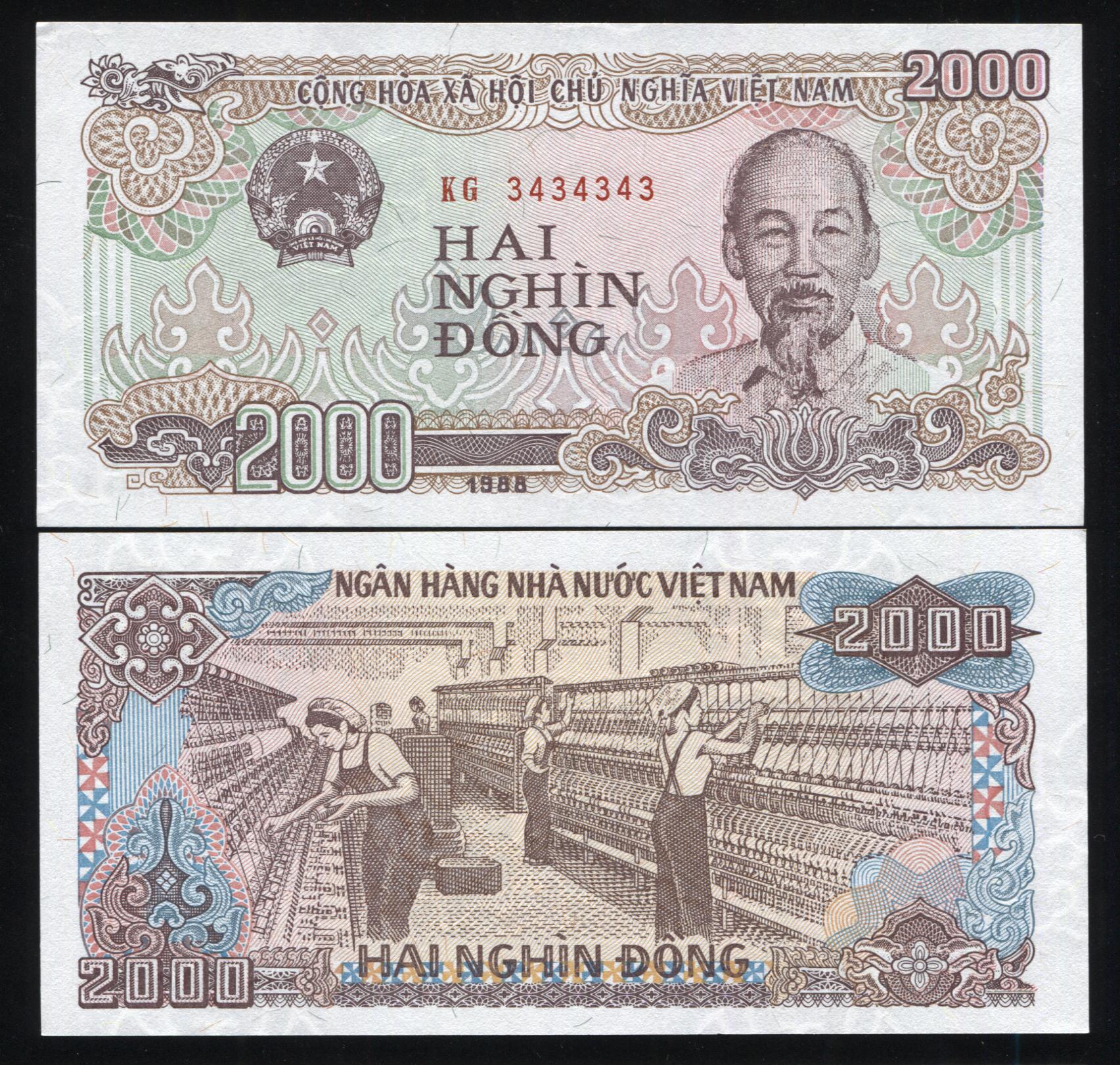 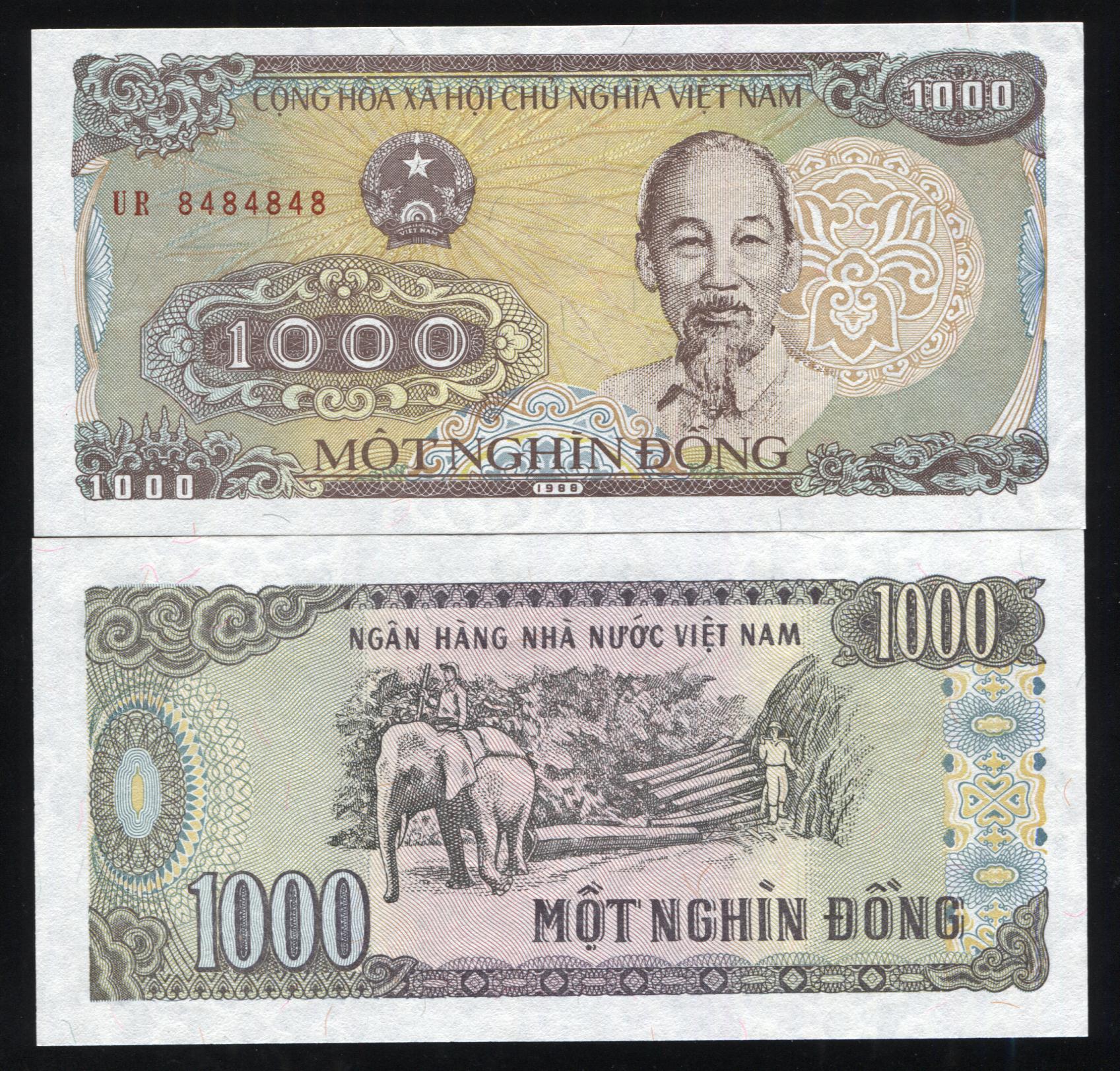 5 000 đồng
5 000 đồng
6 000 đồng
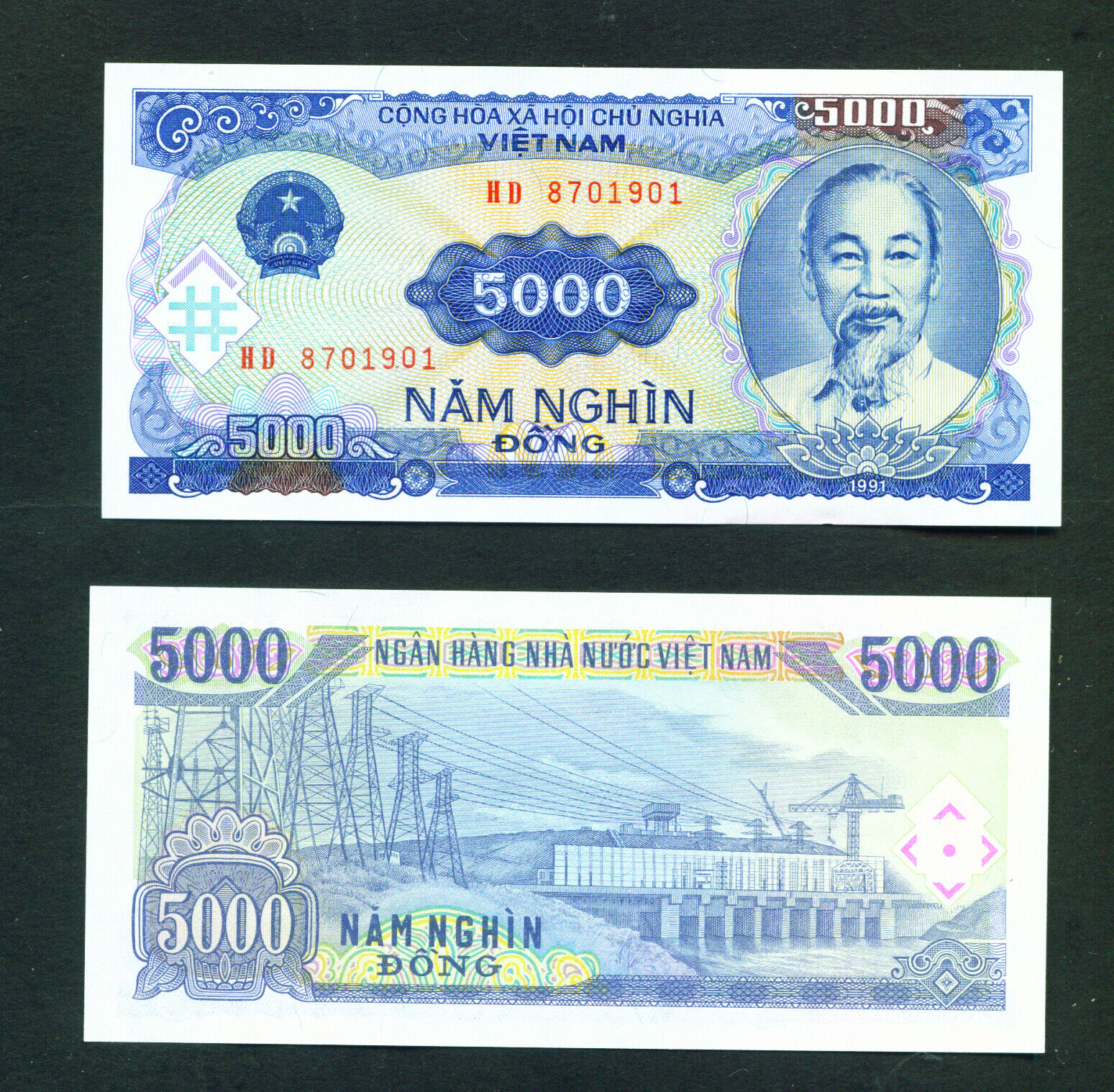 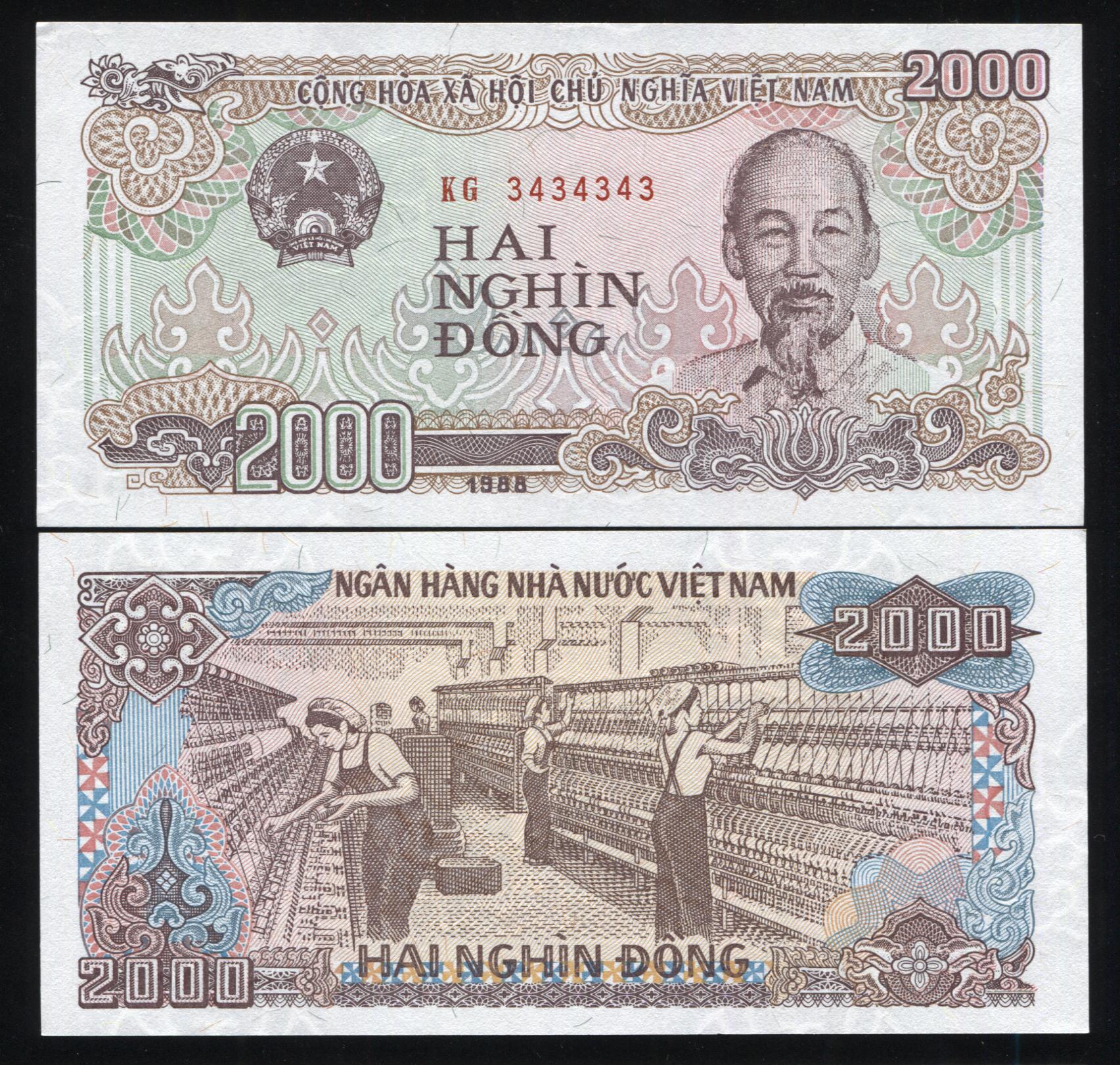 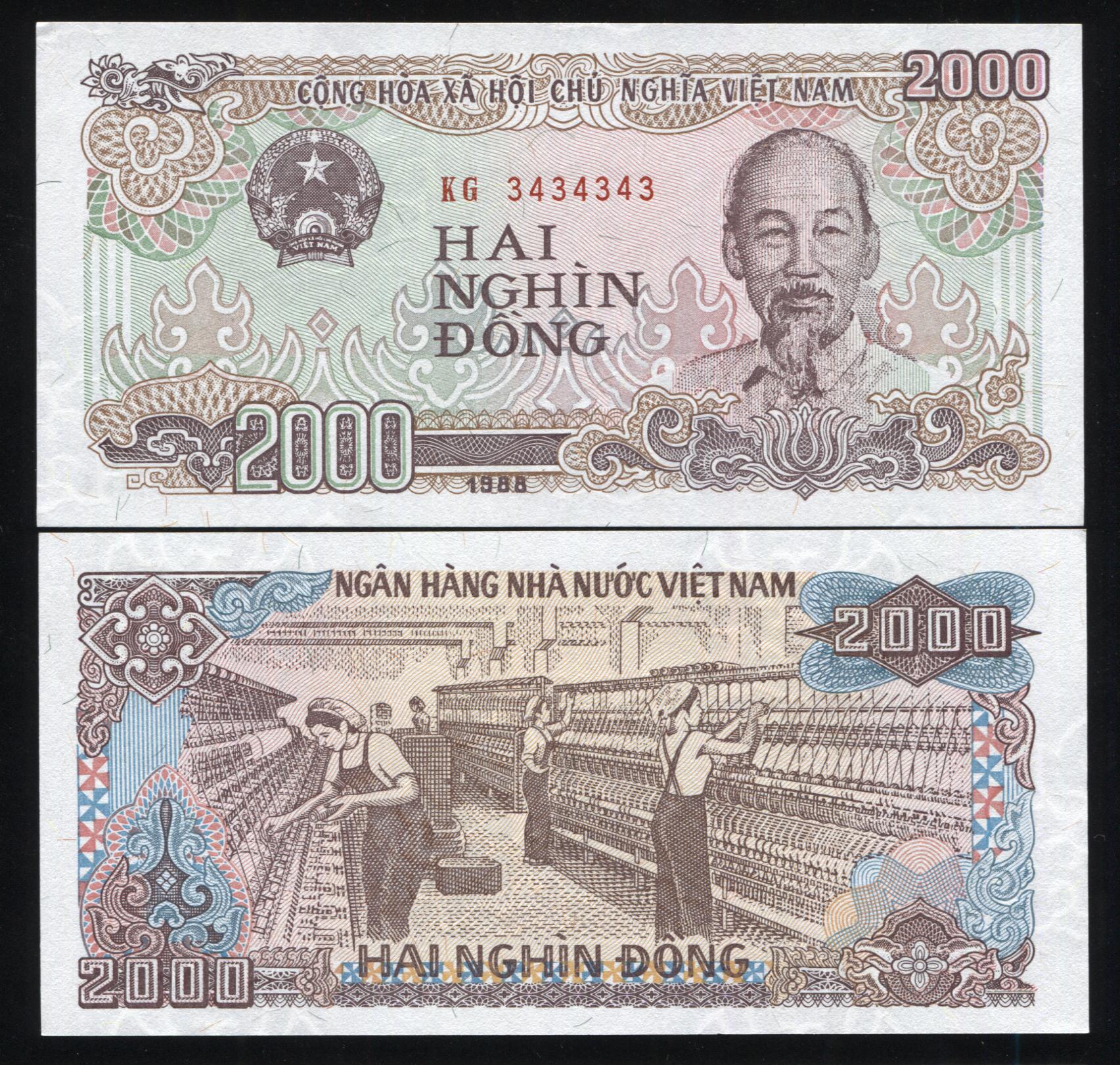 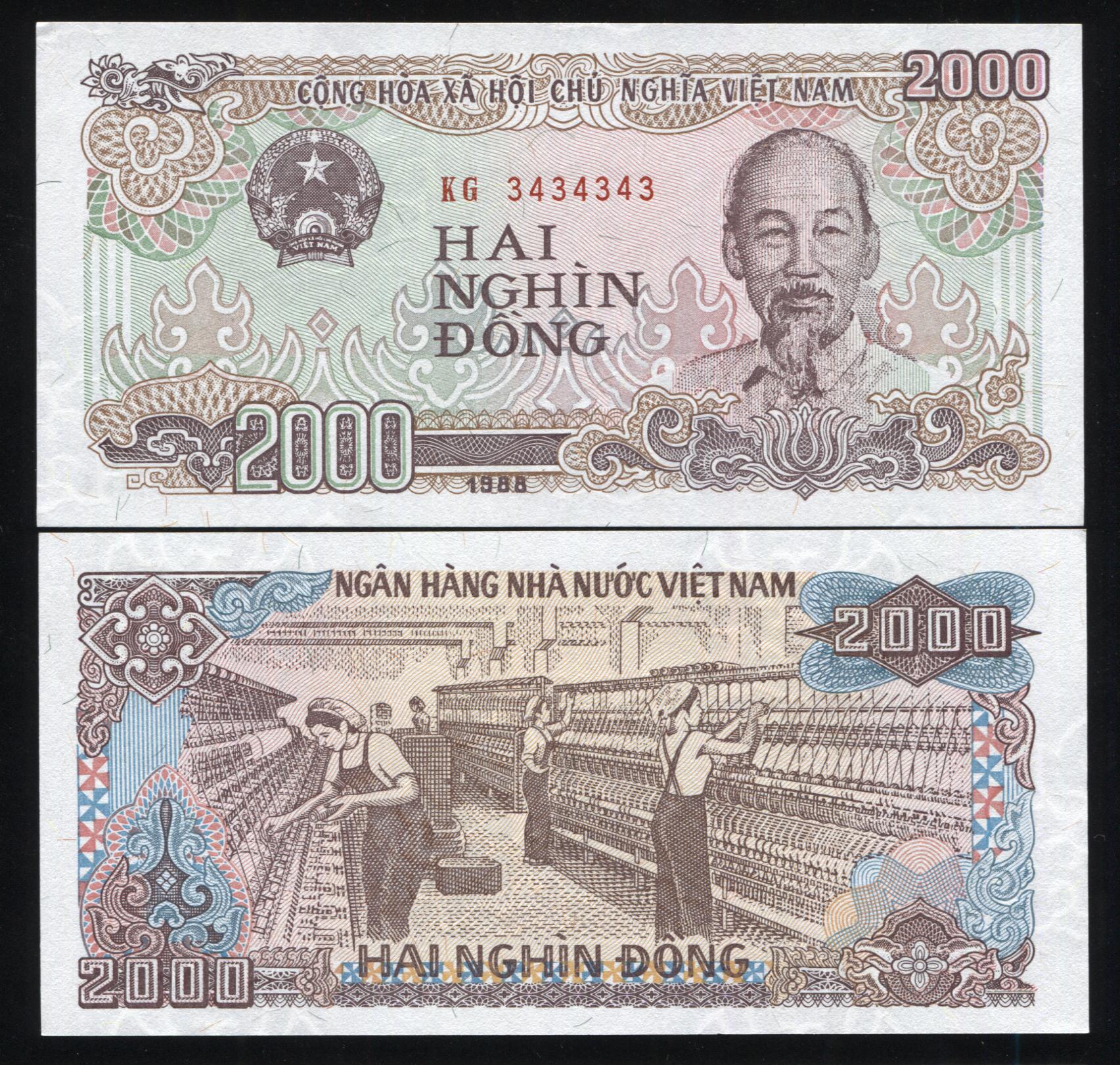 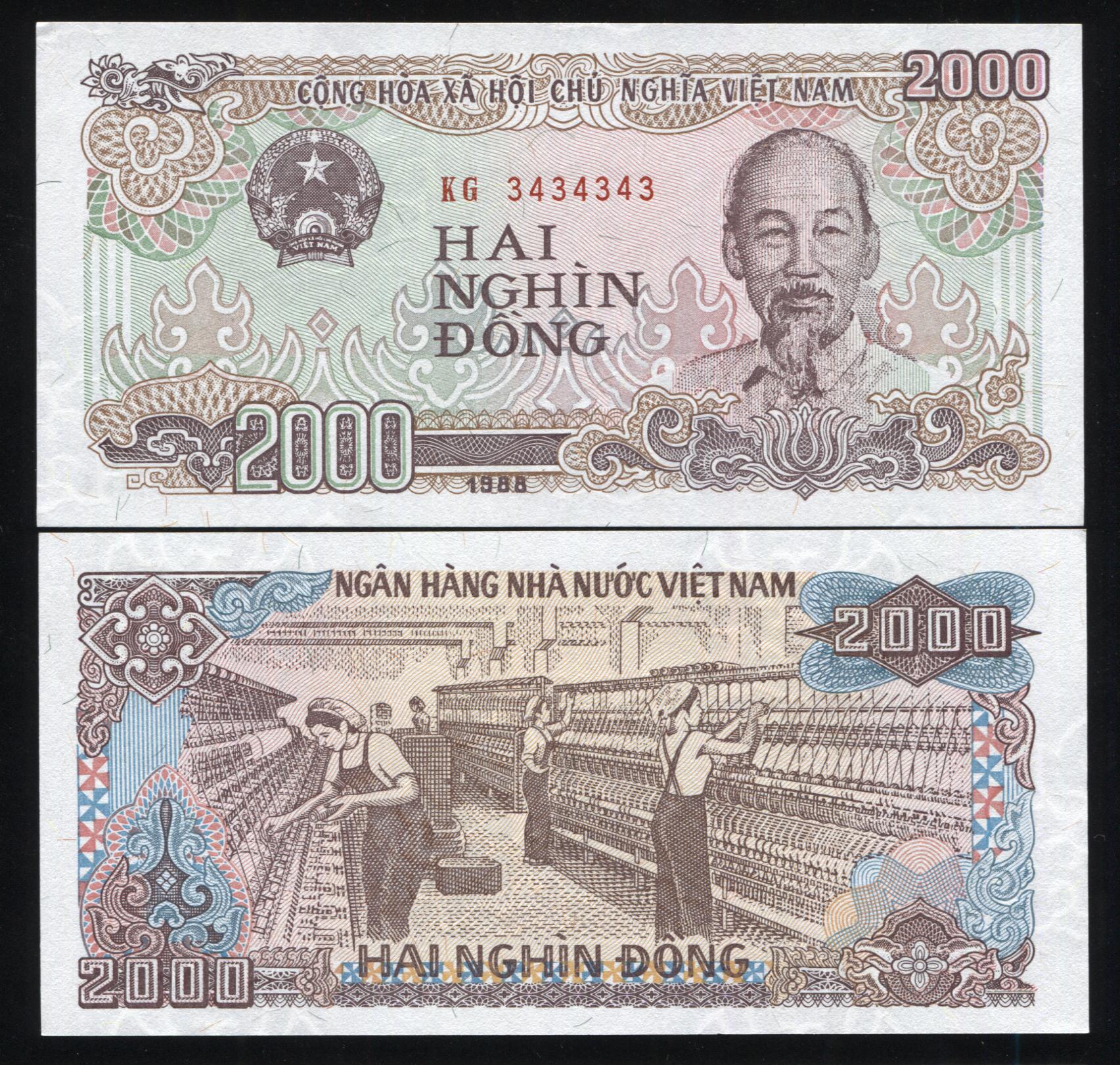 A
B
C
Vậy cô bán hàng có thể dùng cách A hoặc B trả lại tiền thừa cho mẹ.
3
Khi mua mỗi món hàng dưới đây, ta cần trả một tờ tiền có trong hình bên. Em hãy tìm giá tiền của mỗi món hàng, biết:
- Giá tiền của bóng đèn thấp nhất;
- Giá tiền của quyển sách cao nhất;
- Giá tiền của rô-bốt cao hơn giá tiền của cái lược.
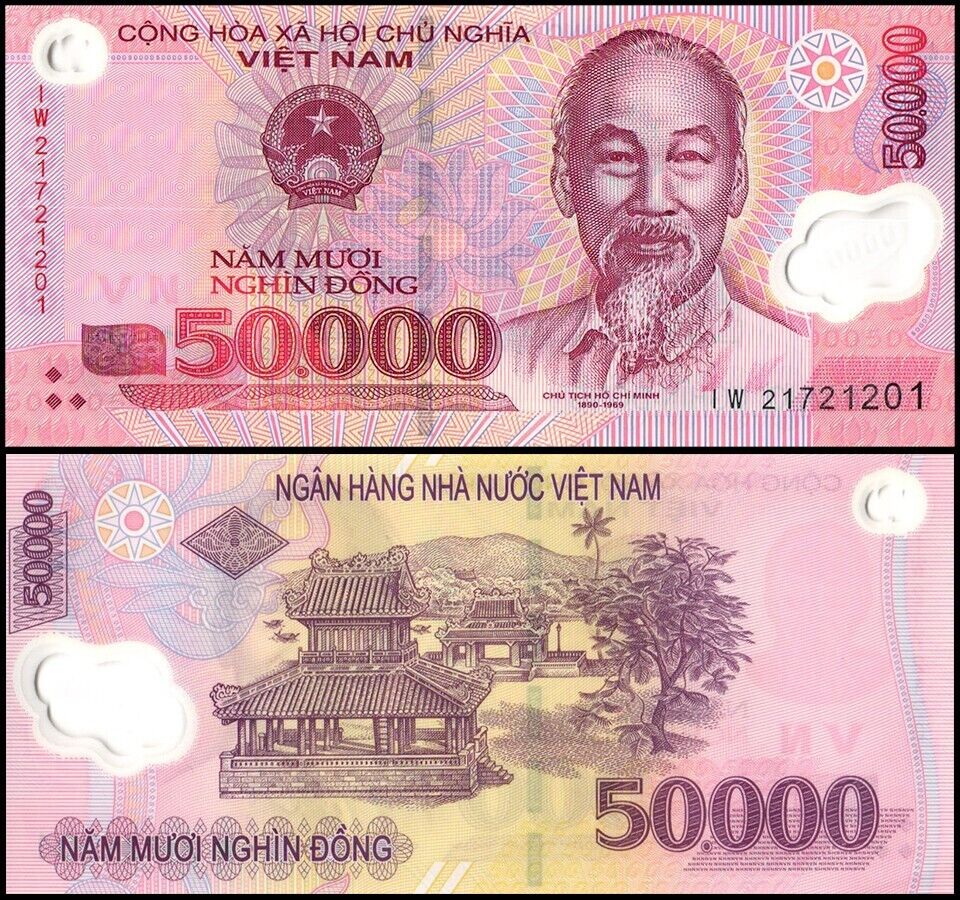 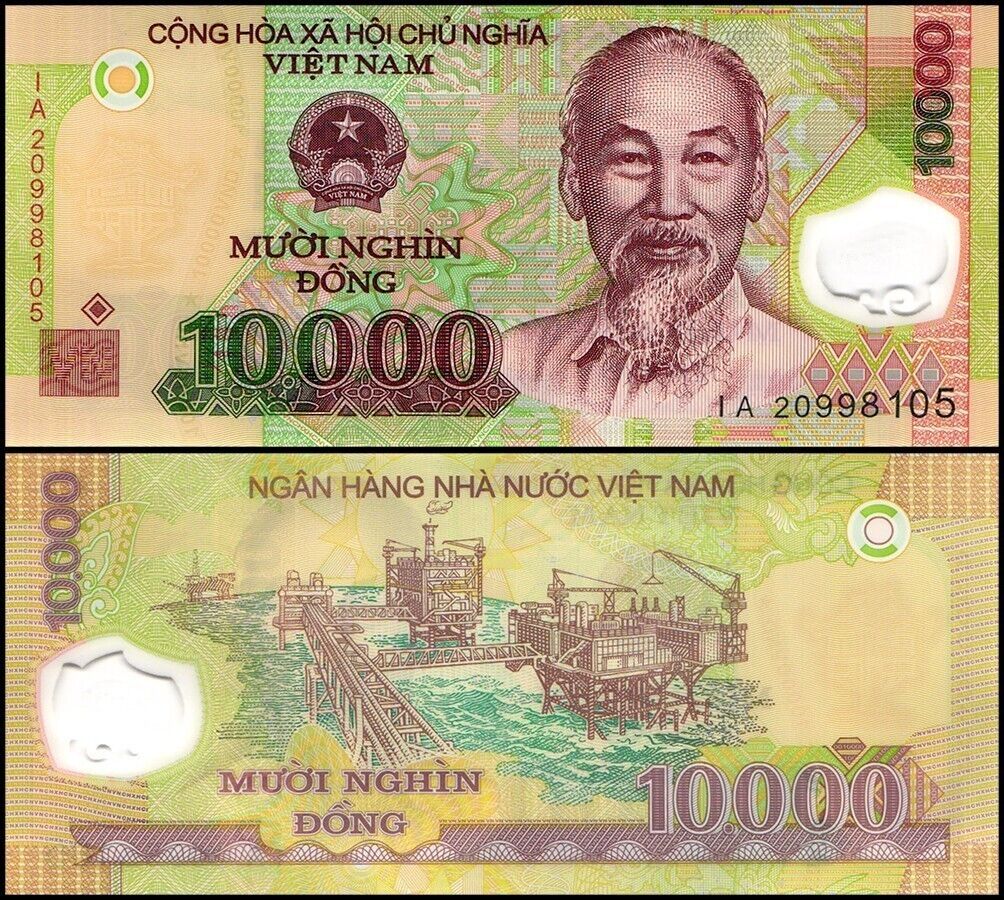 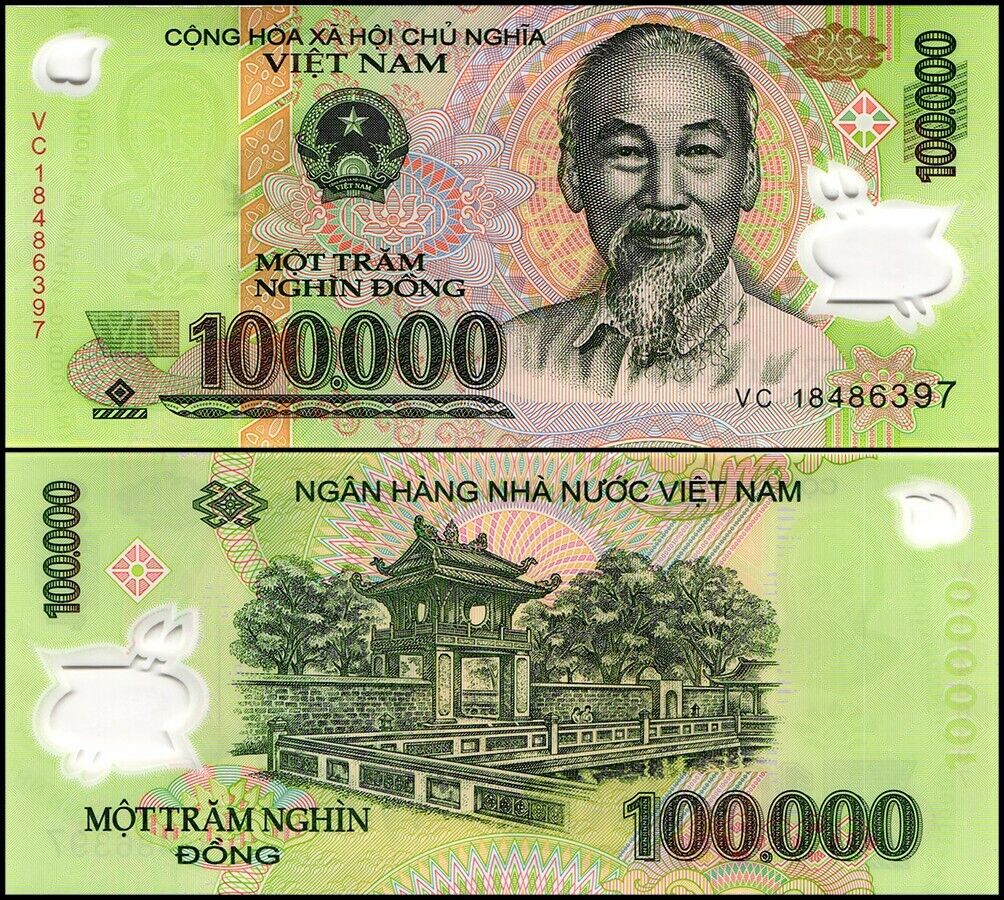 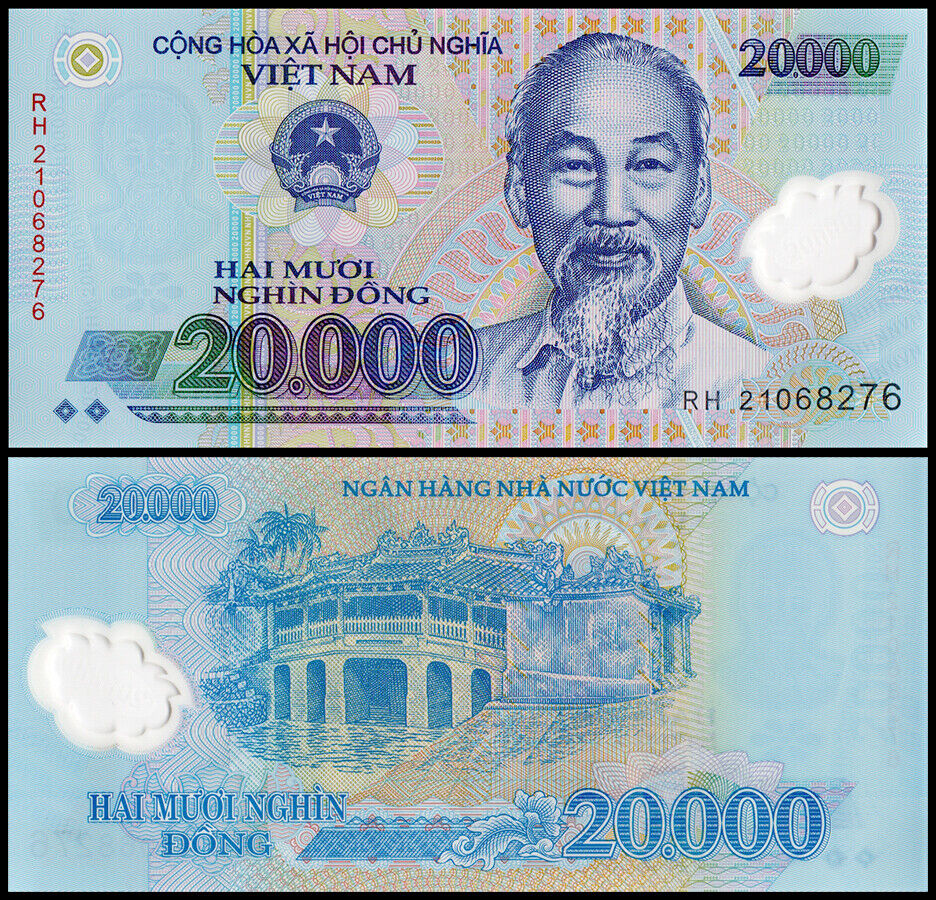 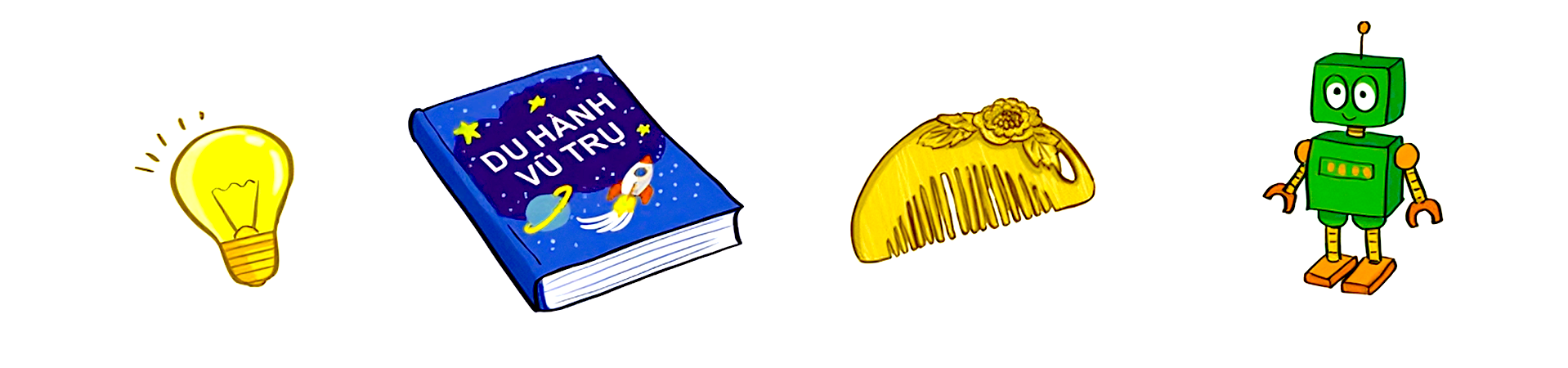 - Giá tiền của bóng đèn thấp nhất;
- Giá tiền của quyển sách cao nhất;
- Giá tiền của rô-bốt cao hơn giá tiền của cái lược.
3
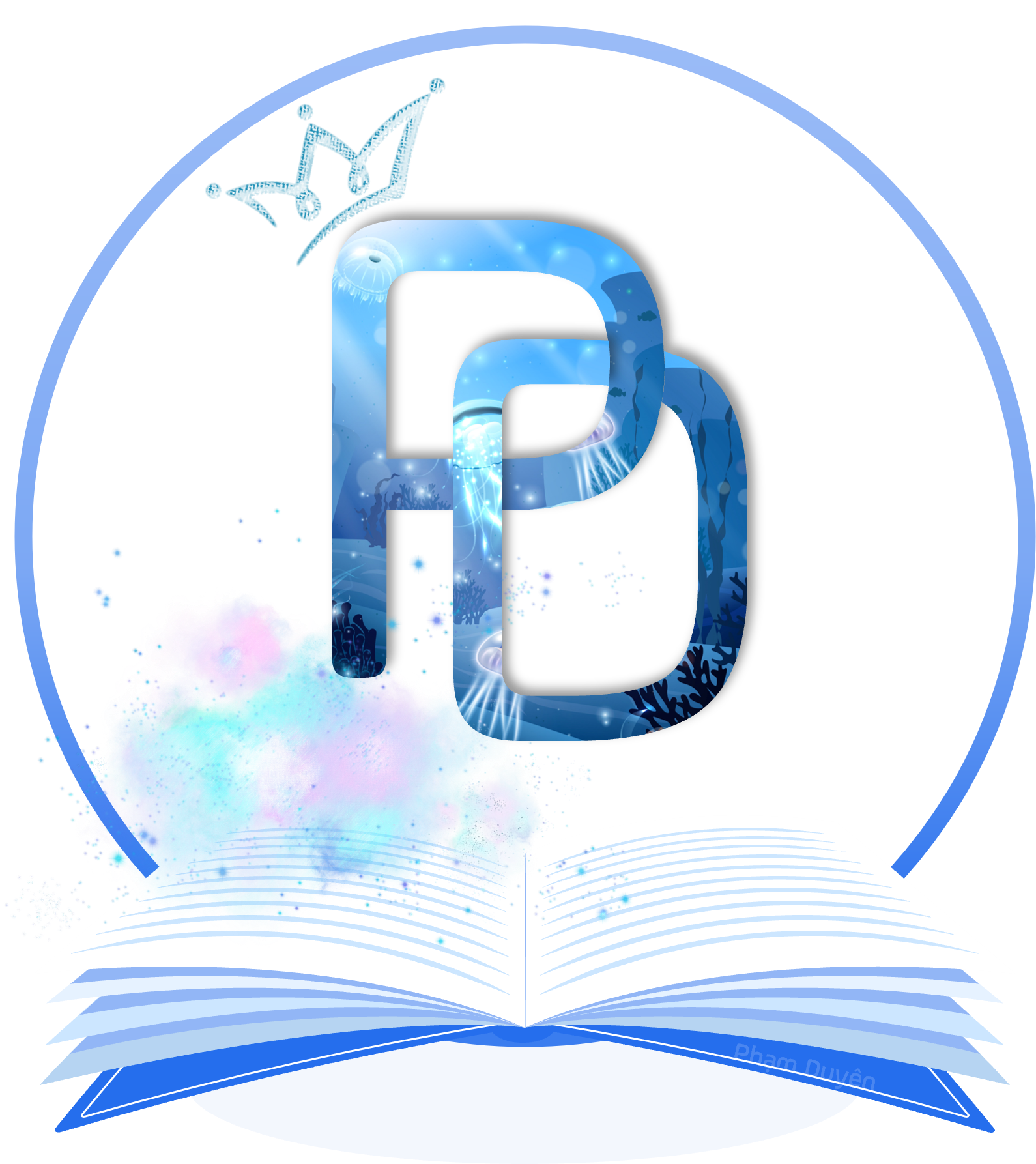 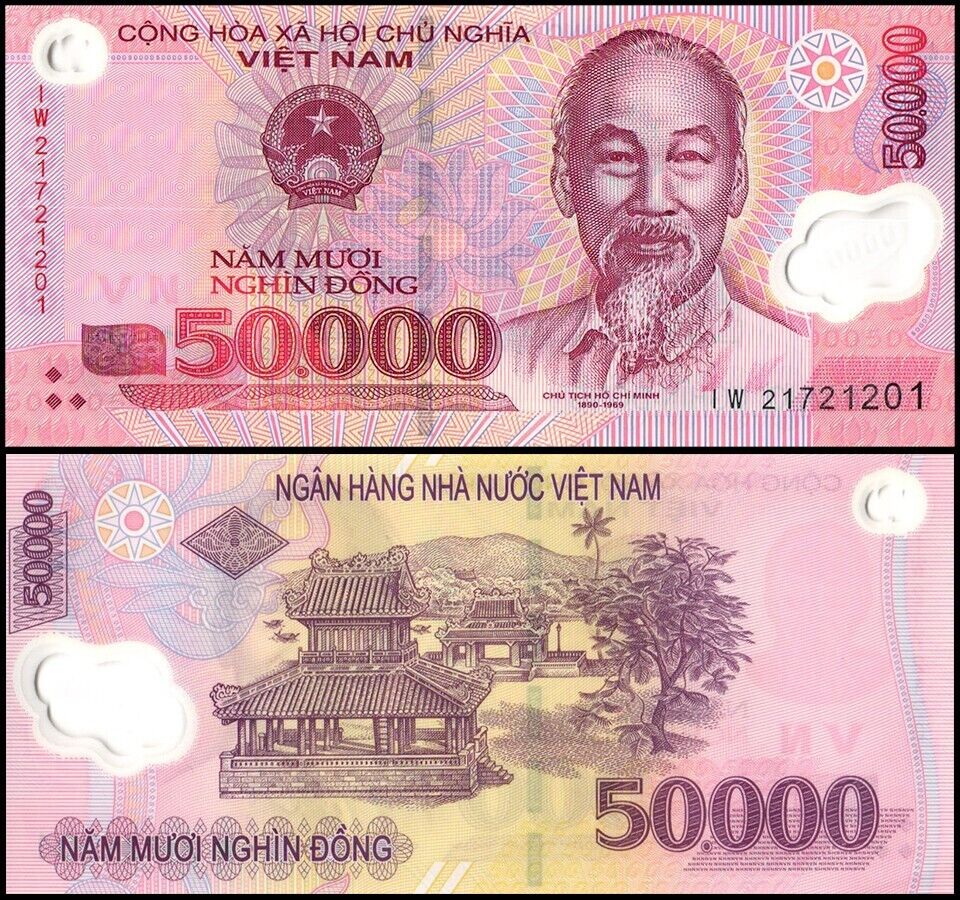 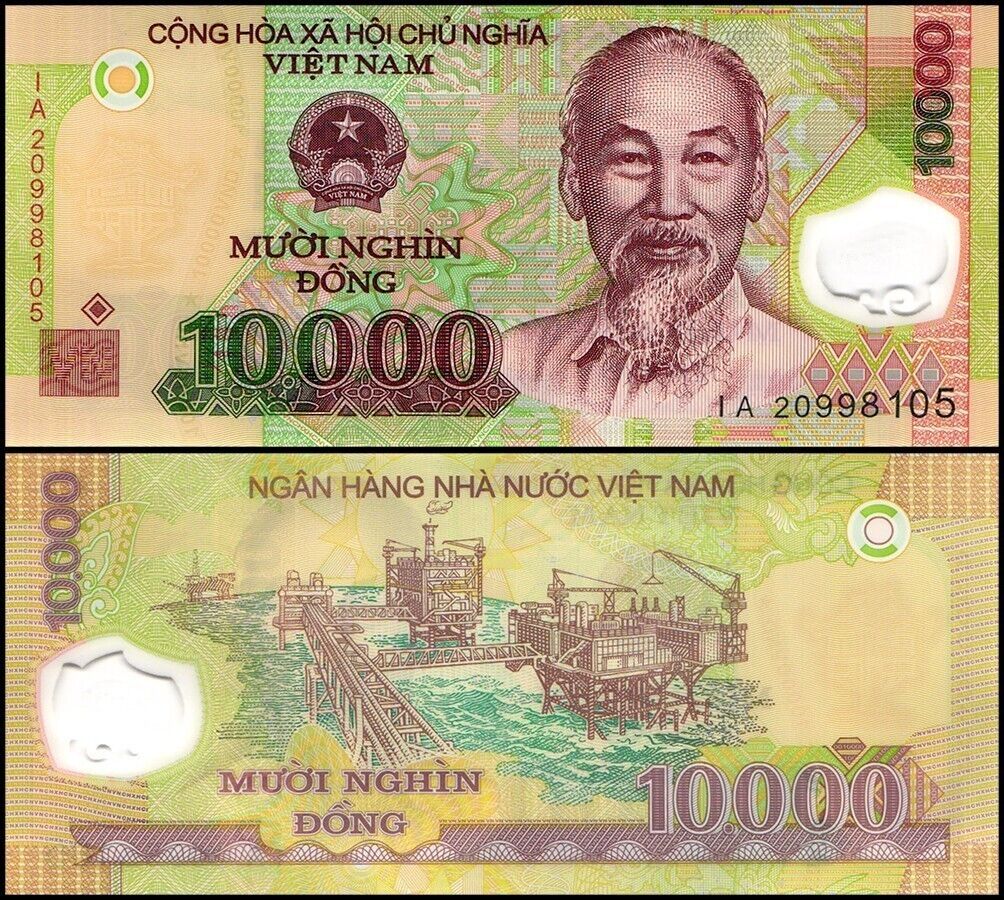 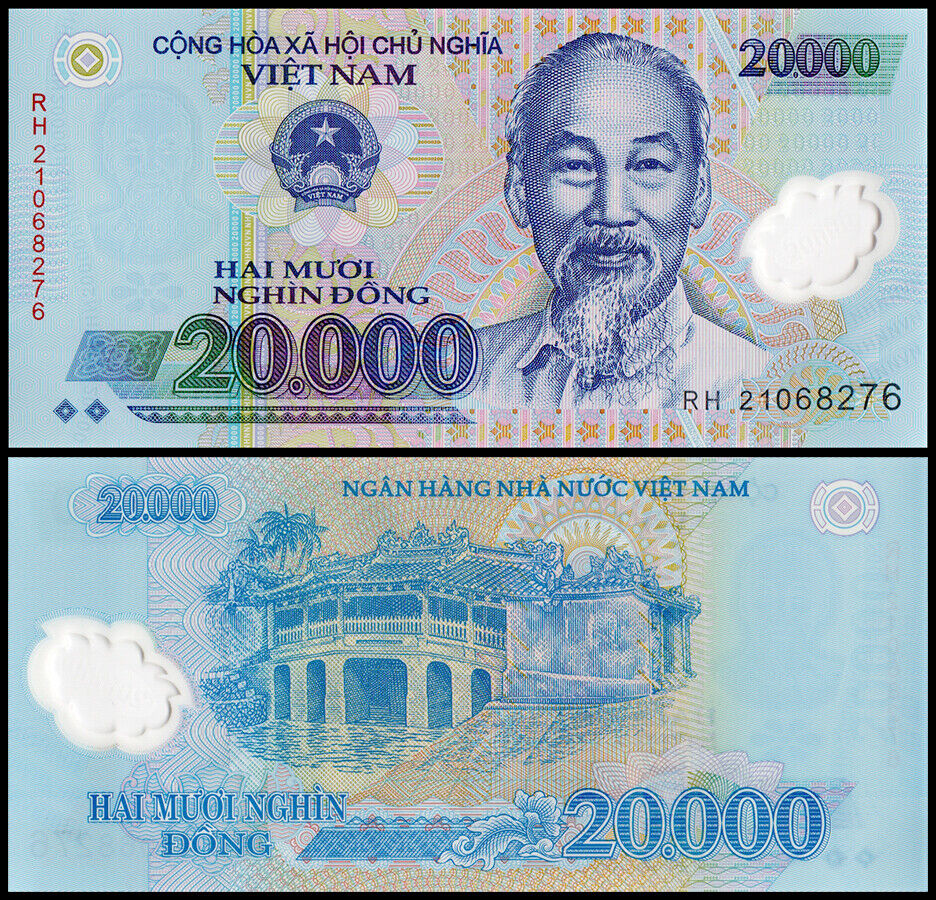 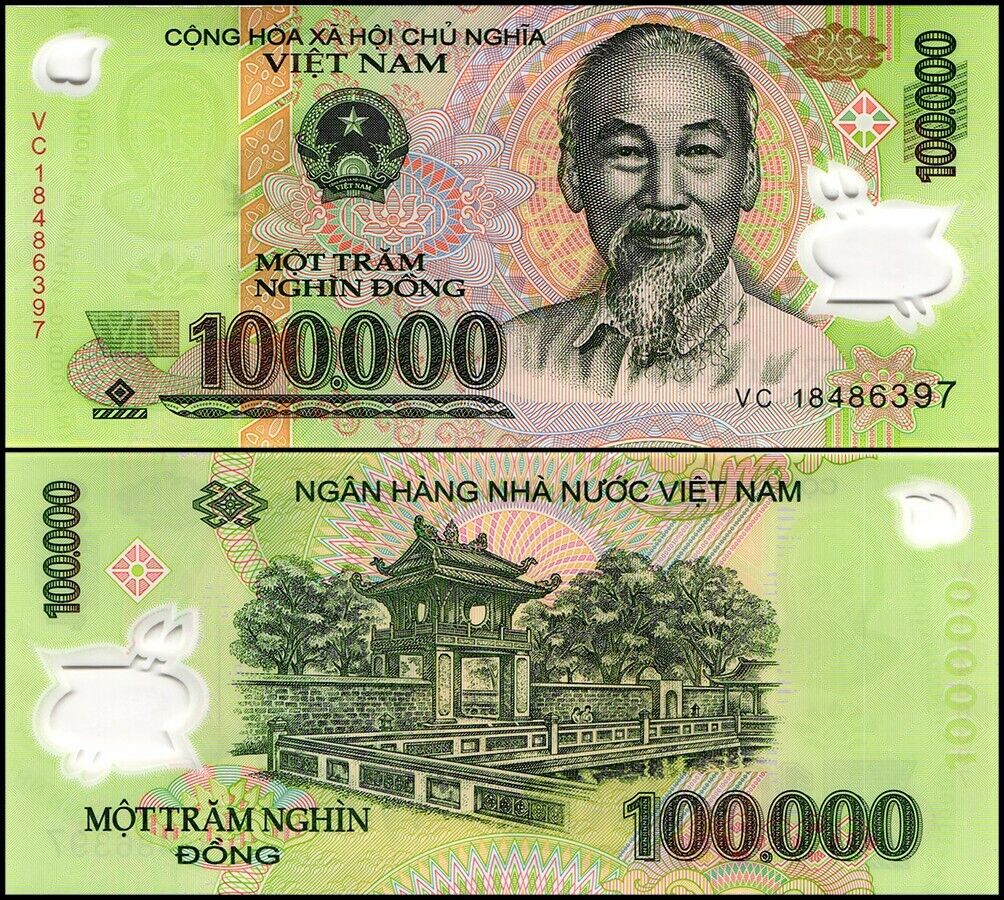 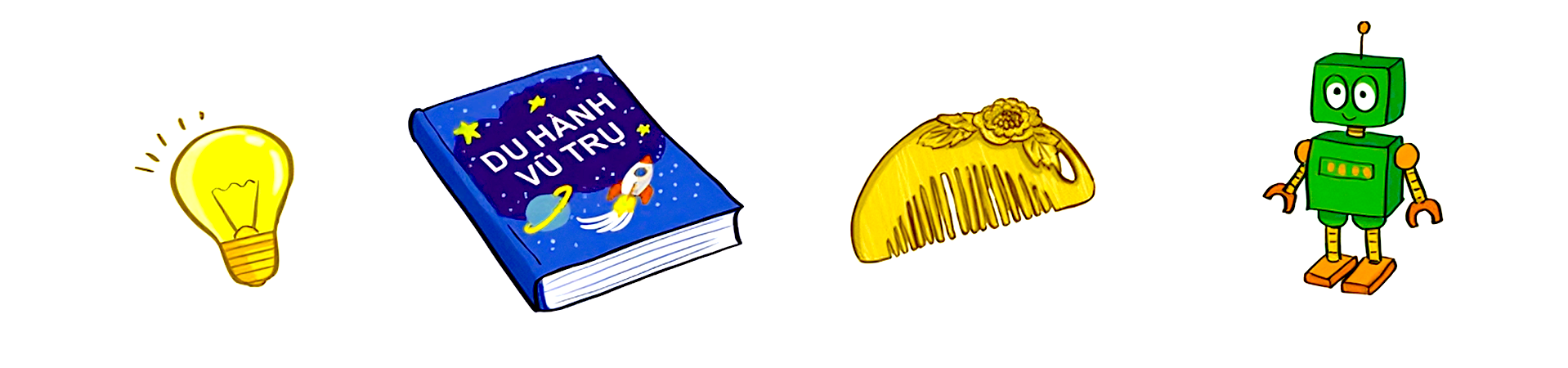 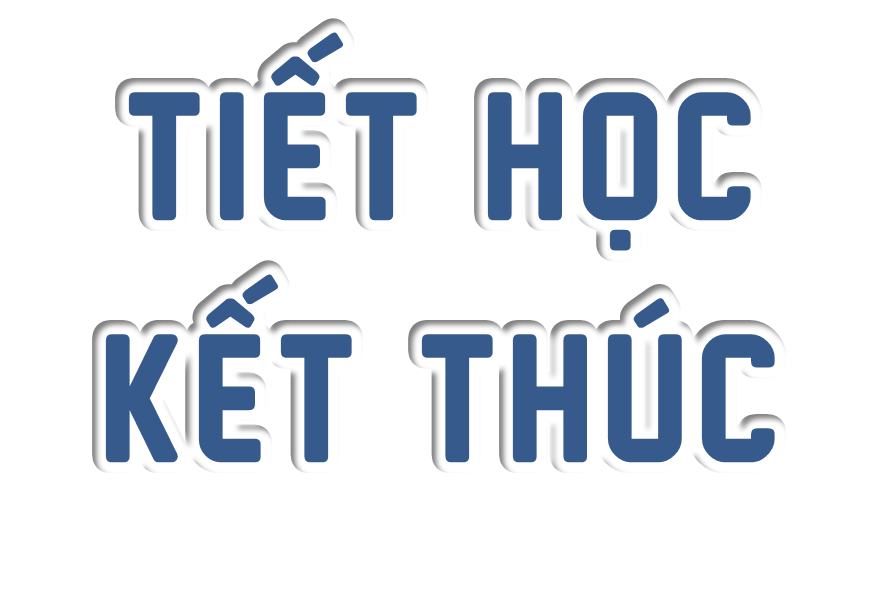